“Big Idea” Question
Intro
Review Concepts
Check-In Questions
Teacher Demo
Vocabulary
Student-Friendly Definition
Examples & Non-Examples
Morphological Word Parts
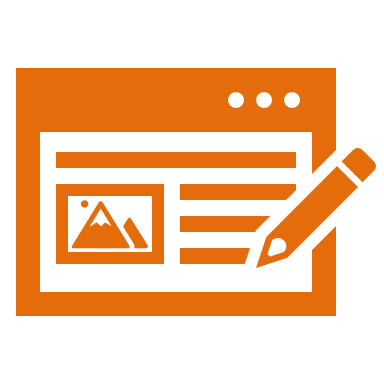 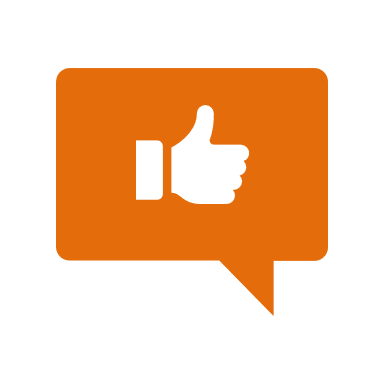 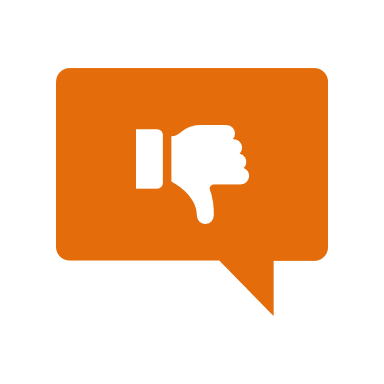 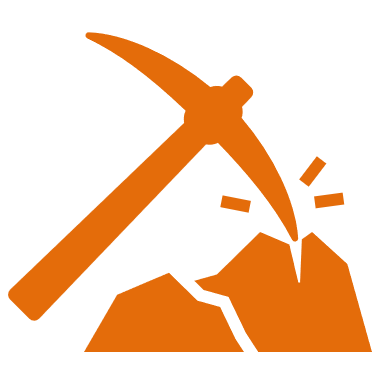 Simulation/Activity
[Speaker Notes: OK everyone, get ready for our next lesson. Just as a reminder, these are the different components that our lesson may include, and you’ll see these icons in the top left corner of each slide so that you can follow along more easily!]
Direct Current
Intro
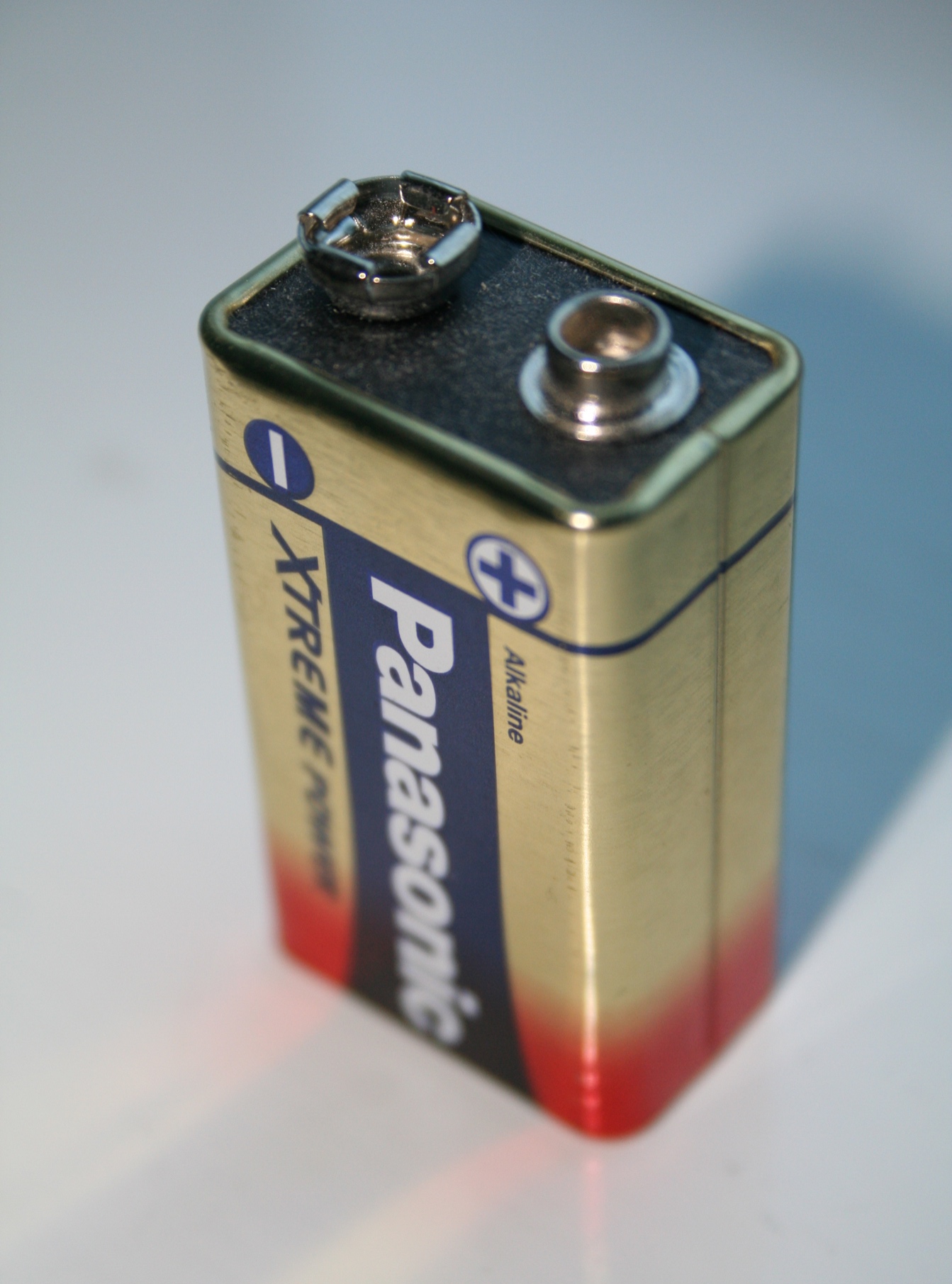 [Speaker Notes: Today we will learn about direct current.

Feedback: Using clear and simple language when introducing content helps students understand what is expected.]
Big Question: How are direct current and alternating current beneficial to us through generators, motors, and transformers?
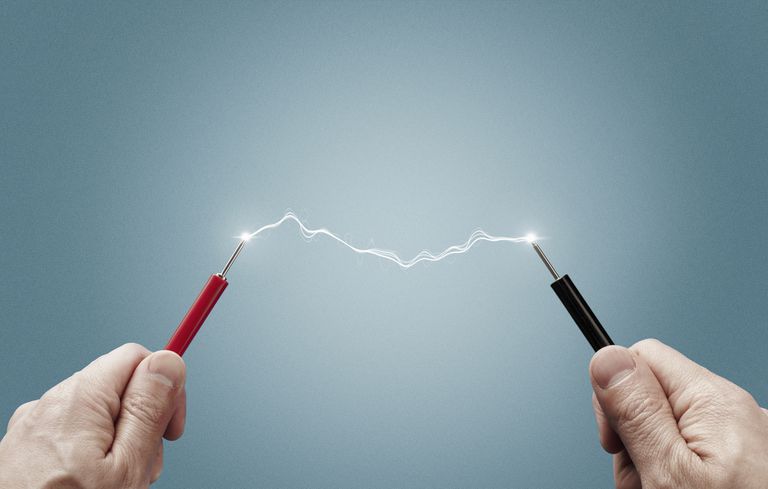 [Speaker Notes: Our “big question” is: How are direct current and alternating current beneficial to us through generators, motors, and transformers?
[Pause and illicit predictions from students.]

I love all these thoughtful scientific hypotheses!  Be sure to keep this question and your predictions in mind as we move through these next few lessons, and we’ll continue to revisit it.]
[Speaker Notes: Before we move on to our new vocabulary term, let’s review some other words & concepts that you already learned and make sure you are firm in your understanding. 

Feedback: Referring to prior topics that are relevant and on topic helps students make connections to the new content they will be learning and tie it to prior knowledge.]
Electric Current: the movement of electrically charged particles
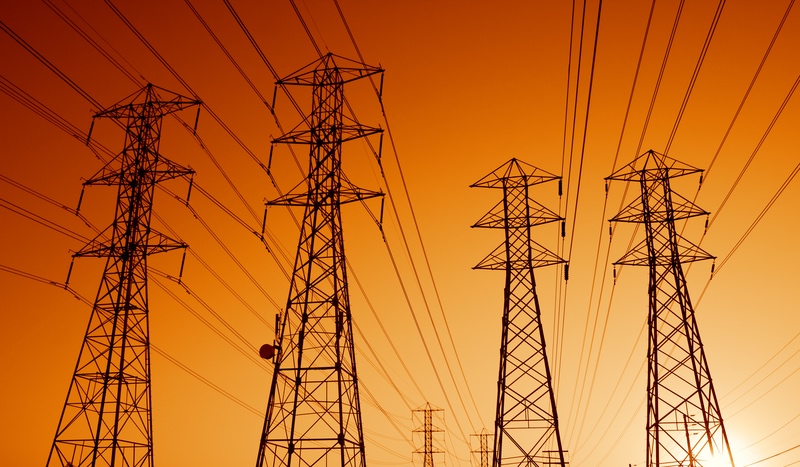 [Speaker Notes: Electric current is the movement of electrically charged particles.]
Voltage: the total energy needed to move a small electric charge along a path, divided by the size of the change
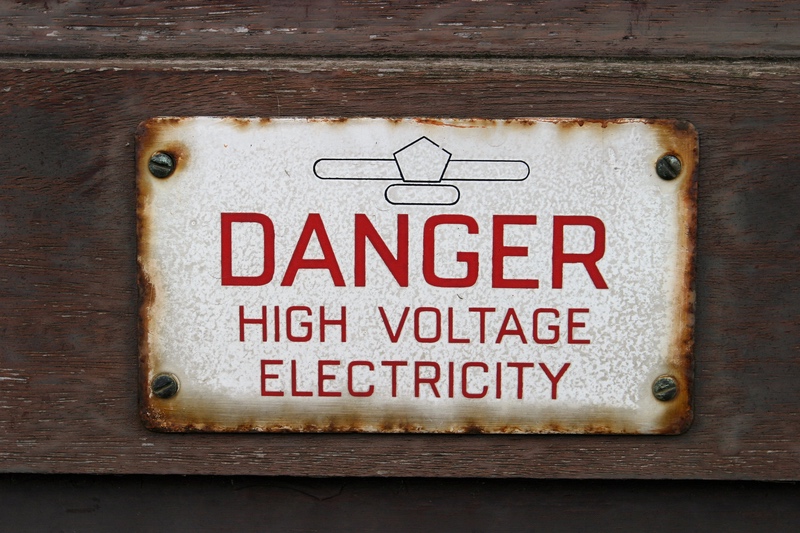 [Speaker Notes: Voltage is the total energy needed to move a small electric charge along a path, divided by the size of the charge. It is measured in volts.]
Series Circuit: an electric current follows only one path
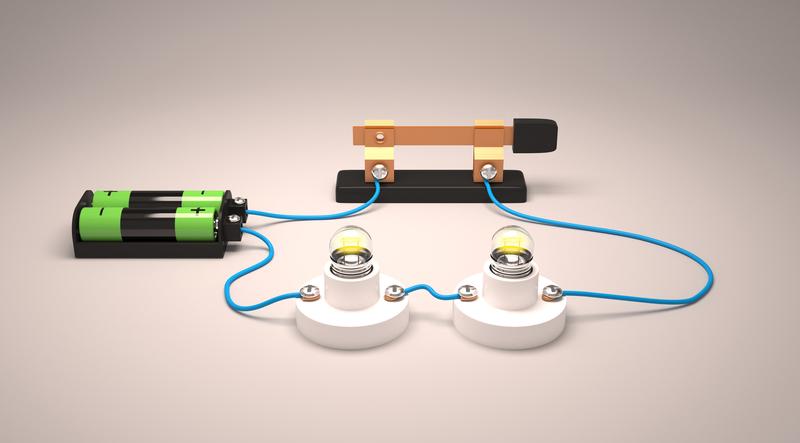 [Speaker Notes: In a series circuit, an electric current can follow only one path.]
Parallel Circuit: an electric current can follow multiple paths
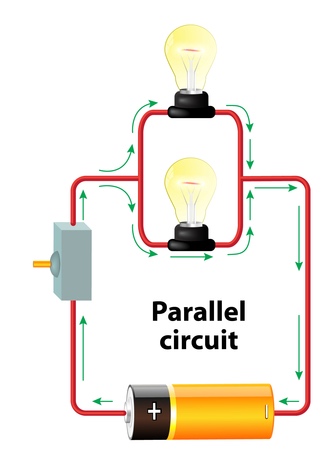 [Speaker Notes: In a parallel circuit, an electric current can follow multiple paths.]
[Speaker Notes: Now let’s pause for a moment to check your understanding.

Feedback: It is important when reviewing previously learned material that you pause and check for understanding, if students are grasping previous material you may need to tailor your instruction.]
What is voltage measured in?
Amps
Ohms
Volts
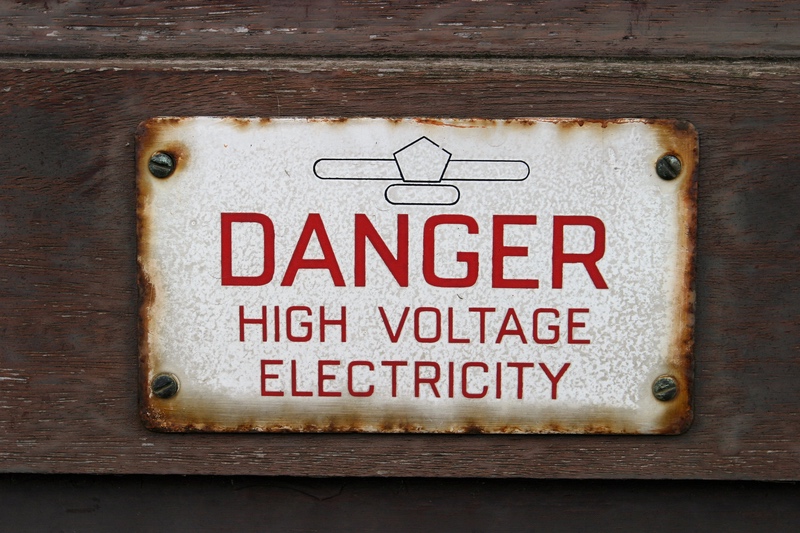 [Speaker Notes: What is voltage measured in?]
What is voltage measured in?
Amps
Ohms
Volts
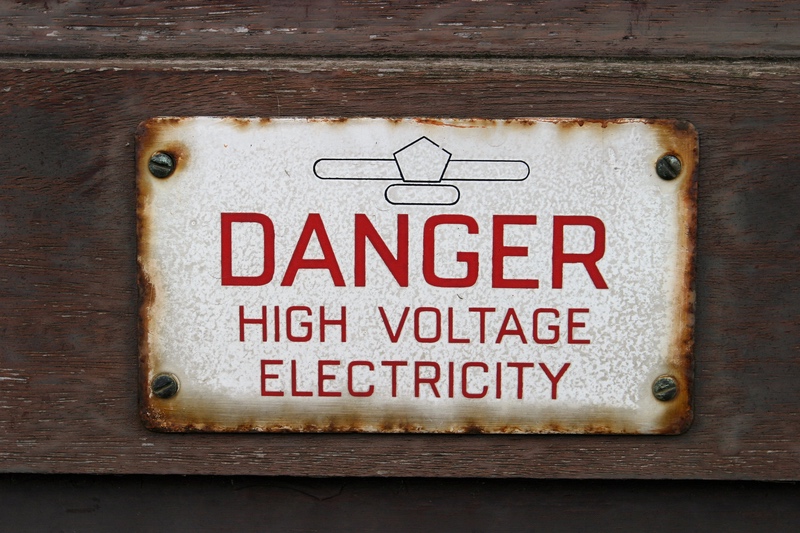 [Speaker Notes: What is voltage measured in? 

[Volts]]
If you have a series circuit and there is a break, will the light bulb remain on?
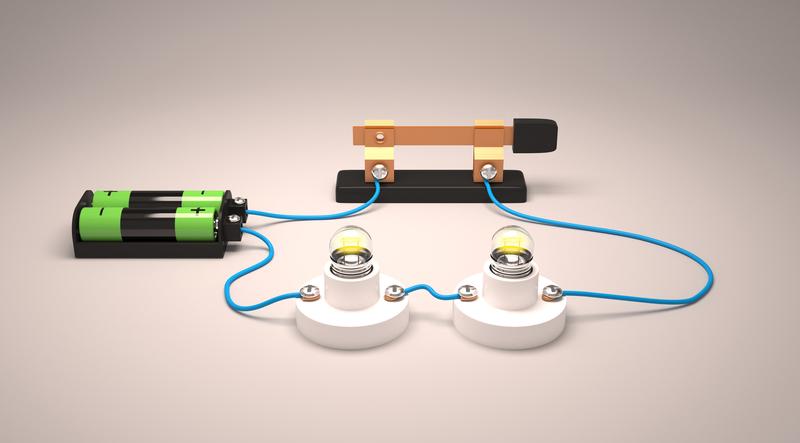 [Speaker Notes: If you have a circuit and there is a break, will the light bulb be on? 

[No, there is only one path for the current to travel along.]]
What is the difference between a series circuit and a parallel circuit?
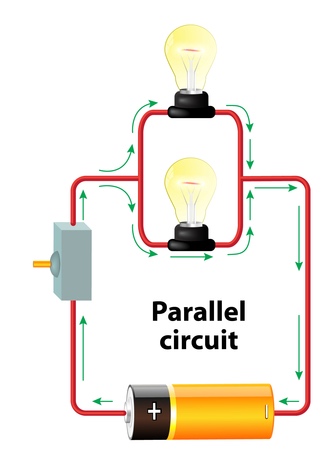 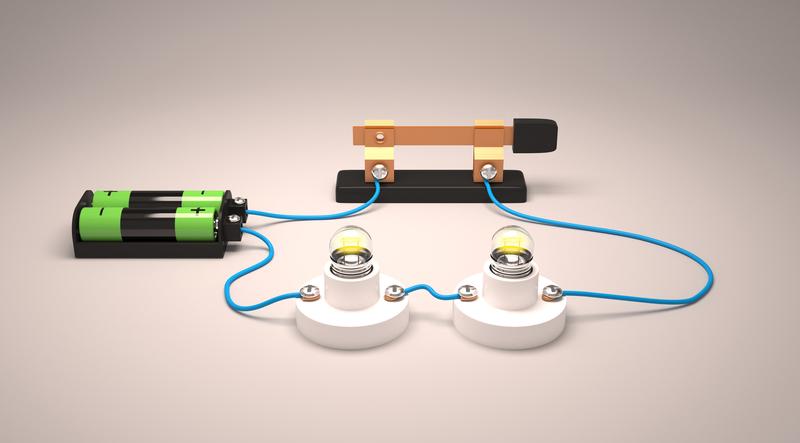 [Speaker Notes: What is the difference between a series circuit and a parallel circuit? 

[In a series circuit, an electric current can only follow one path. In contrast, in a parallel circuit, an electric current can follow multiple paths.]]
Direct Current
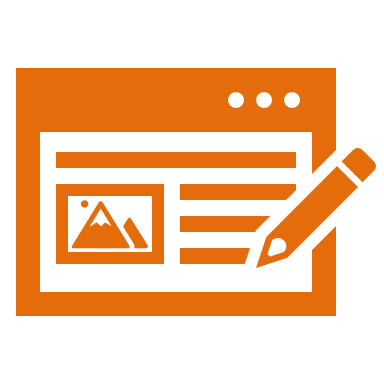 [Speaker Notes: Now that we’ve reviewed, let’s define our new term, direct current.]
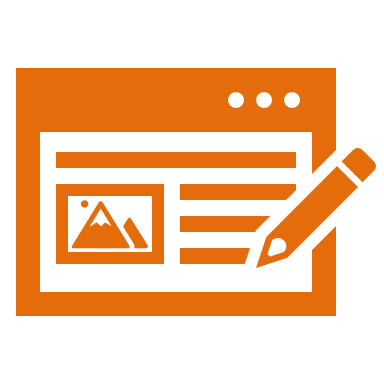 Direct Current: flows in only one direction
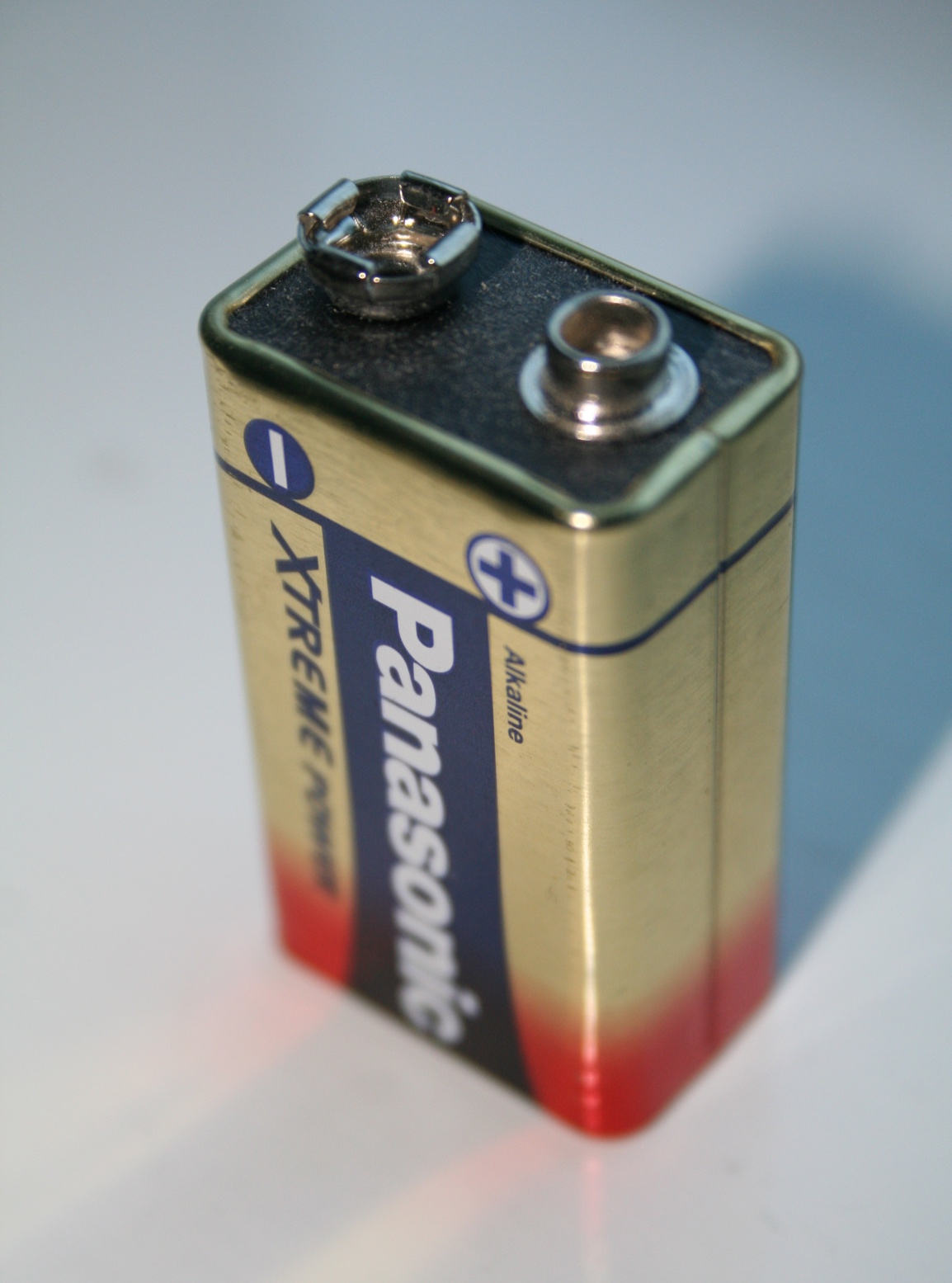 [Speaker Notes: Direct current flows in only one direction. We abbreviate direct current as “DC”.

Feedback: When providing more student-friendly definitions, it is helpful to provide students with cues so that they can be prepared and know what to expect and be ready to copy down the information.]
[Speaker Notes: Let’s check-in for understanding.]
What is direct current?
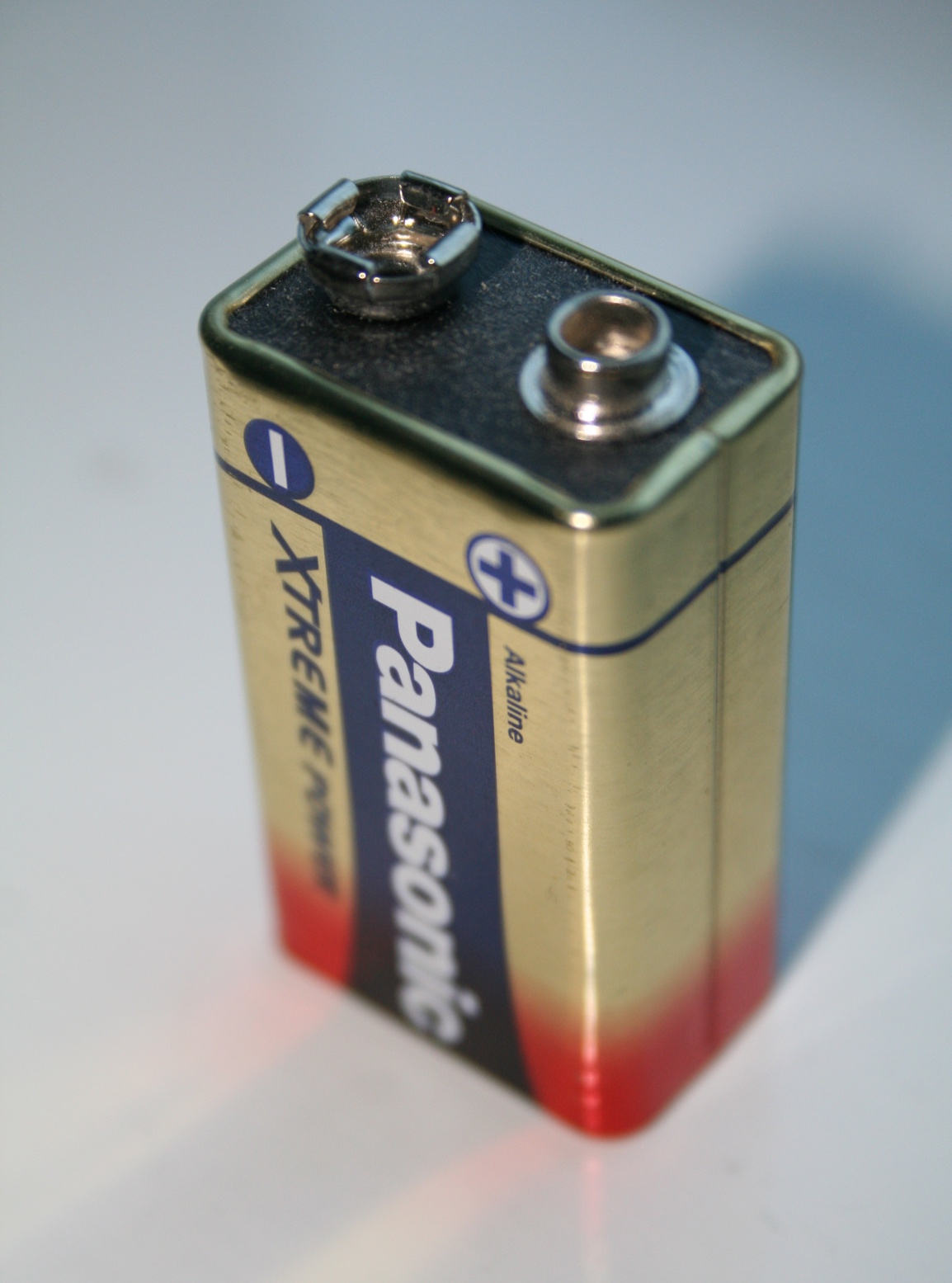 [Speaker Notes: What is direct current? 

[Direct current flows in only one direction. We abbreviate direct current as “DC”.]

Feedback: Remember, students might look like they are understanding the definition but it is important that you check for understanding yourself by asking questions or providing them with other opportunities to respond.]
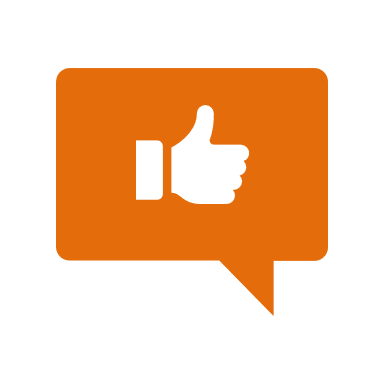 [Speaker Notes: Now, let’s talk about some examples of direct current.]
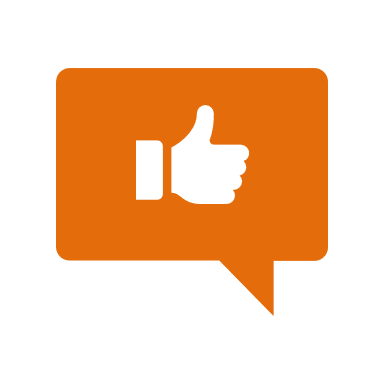 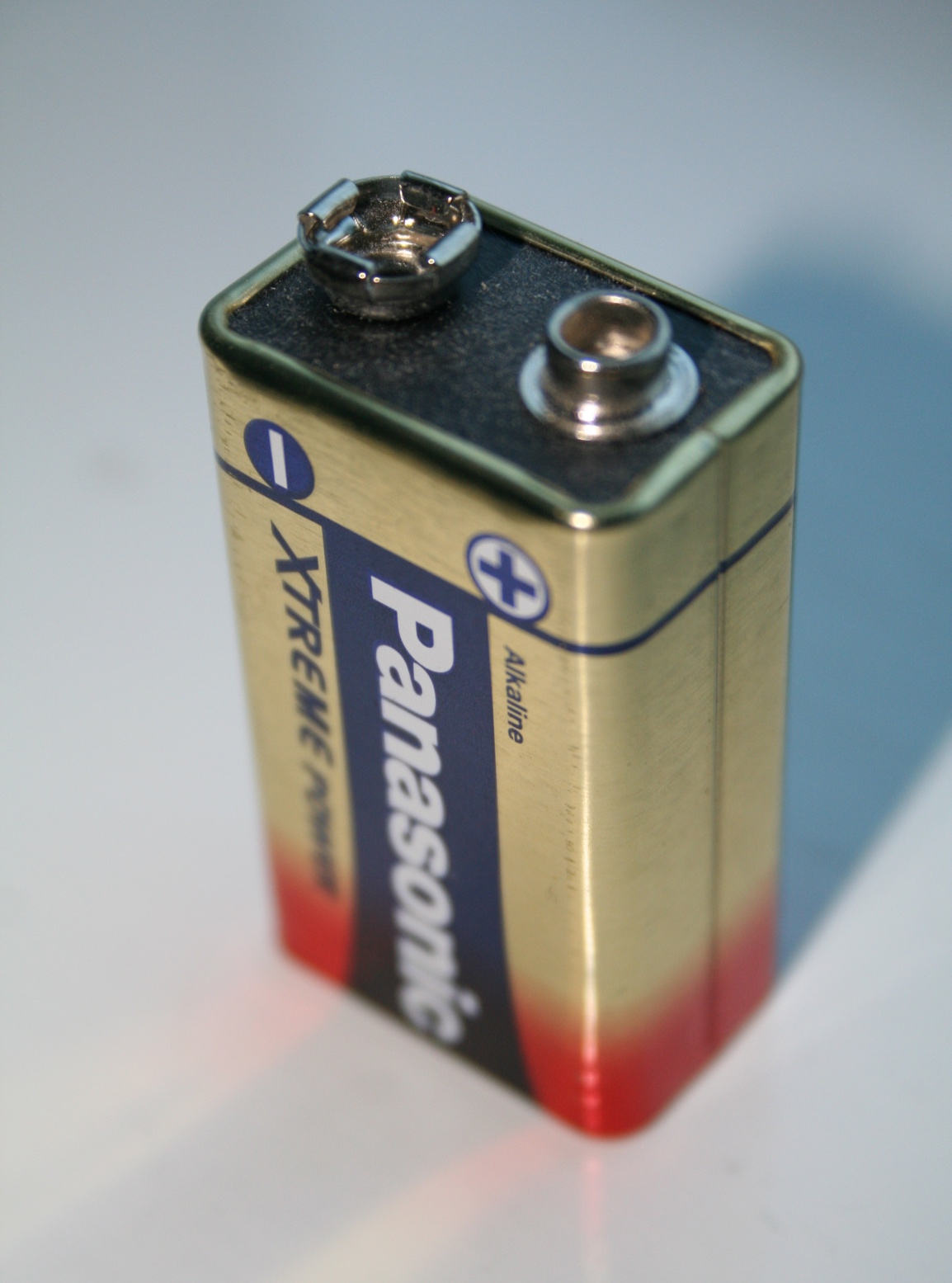 [Speaker Notes: A battery is an example of a direct current. The current in batteries flow only in one direction.]
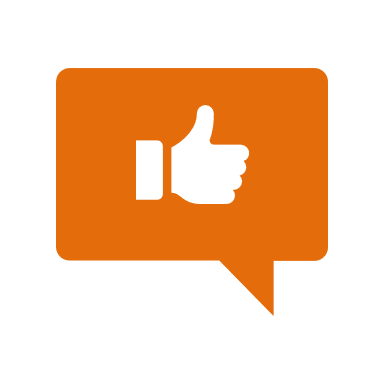 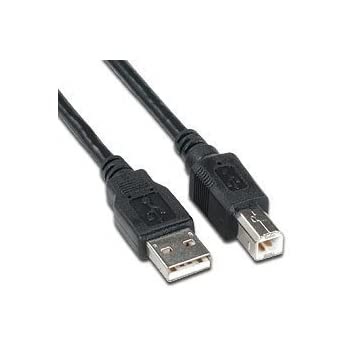 [Speaker Notes: Anything that uses a USB cable for power relies on a direct current. 

Feedback: In addition to explaining that something is an example of the vocabulary term, it is important to explain WHY it is an example.]
[Speaker Notes: Let’s check-in for understanding.]
What is an example of direct current?
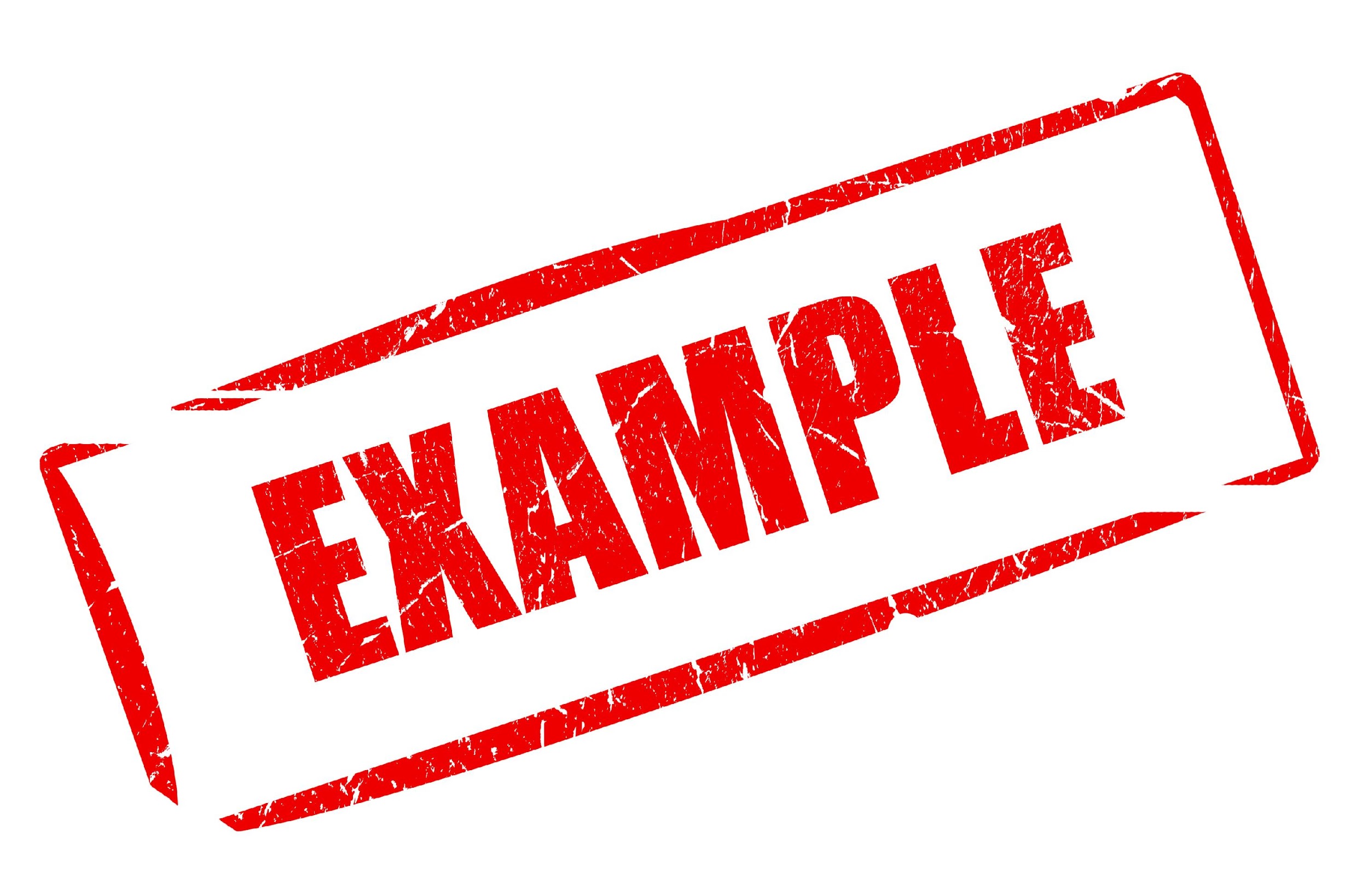 [Speaker Notes: What is an example of direct current? 

[Battery, USB cable, etc.]]
Demonstration
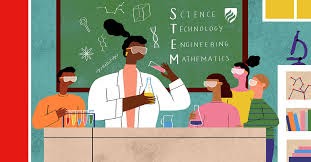 [Speaker Notes: Demonstration – Let’s see what direct current looks like!

For this demonstration, I need a power source, lightbulb, and two wires. 

I need to connect them to create a simple circuit by connecting the first wire from the power source to the light bulb. Then I am going to connect the second wire from the light bulb to the other side of the power source. 

In this circuit, current is only flowing in one direction (direct current).

Feedback: Make sure you pause during your demonstration and ask some questions to ensure your students are understanding the activity, this will help them benefit from the demonstration.]
[Speaker Notes: Let’s check-in for understanding.]
In this demonstration, what did you notice about direct current?
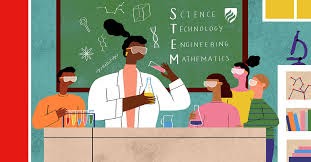 [Speaker Notes: In this demonstration, what did you notice about direct current? 

[The battery forces the current to only move in one direction.]

Feedback: Remember, we want students to gather information and then be able to not only evaluate but also effectively communicate what they have learned from this activity.]
What is direct current?
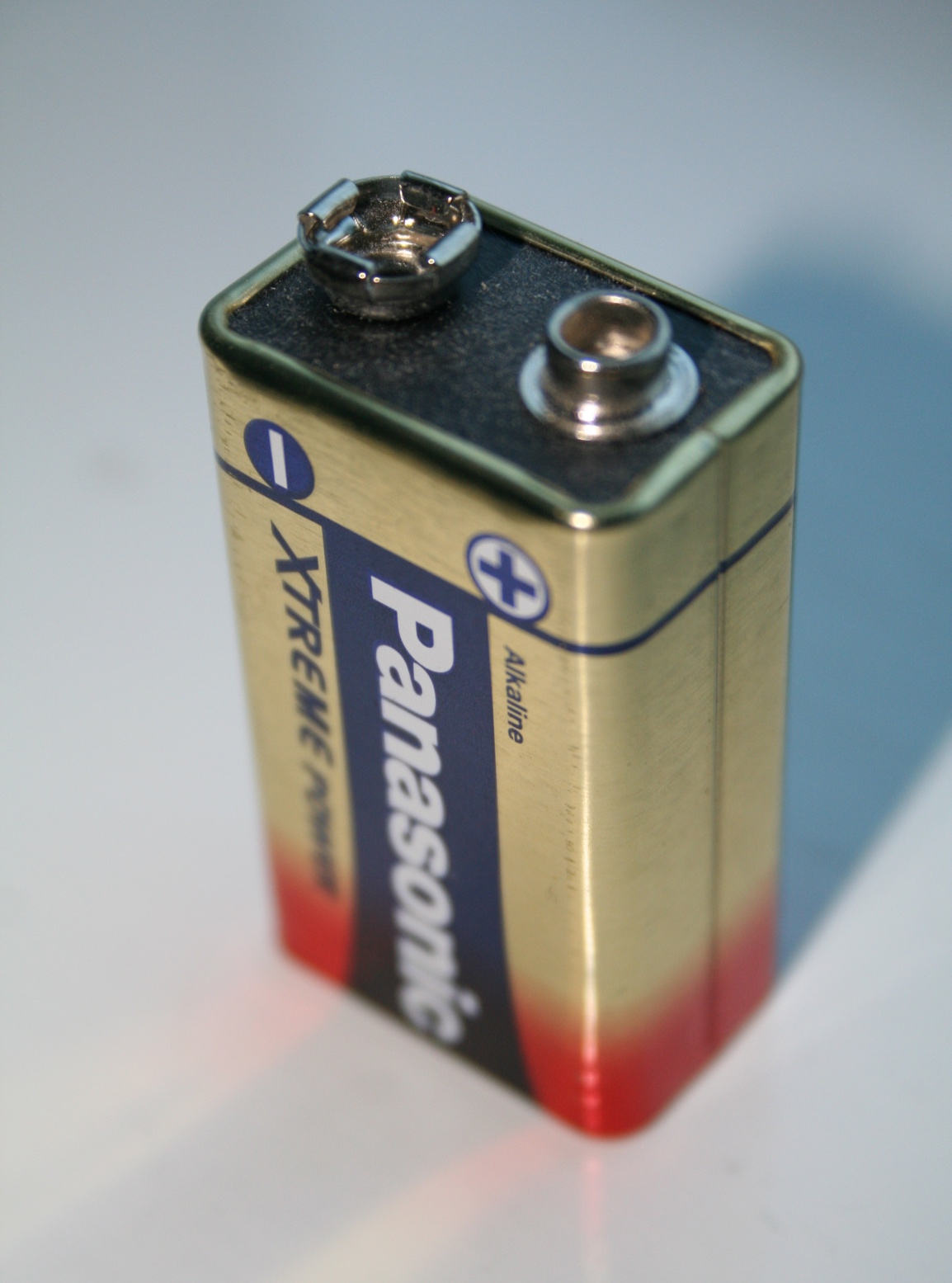 [Speaker Notes: What is direct current? 

[Direct current flows in only one direction. We abbreviate direct current as “DC”.]]
Remember!!!
[Speaker Notes: So remember!]
Direct Current: flows in only one direction
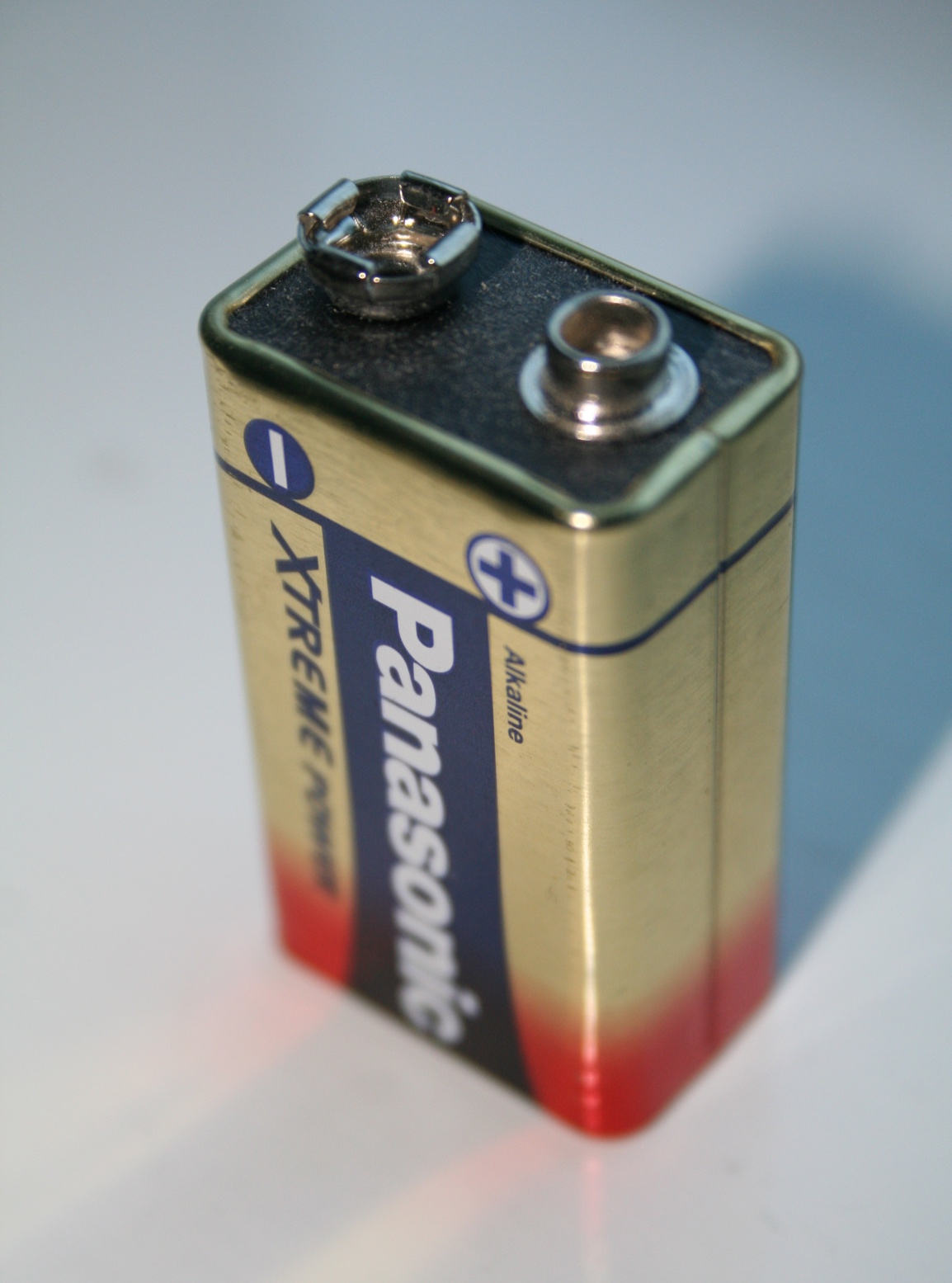 [Speaker Notes: Direct current flows in only one direction. We abbreviate direct current as “DC”.]
Simulation Activity
Direct Current
(Phet)
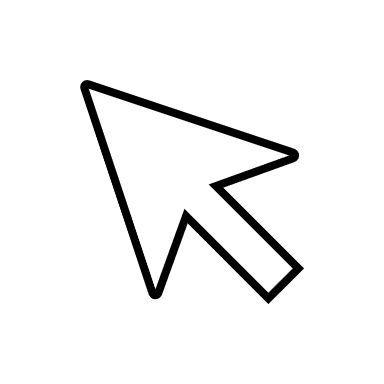 Click the link above for a simulation to deepen your understanding of direct current.
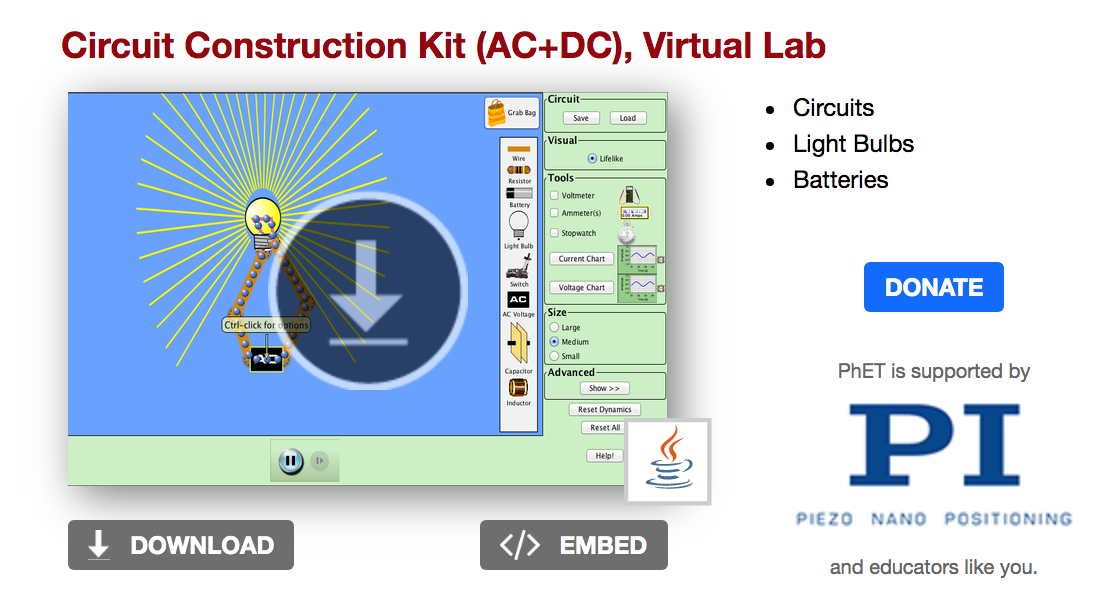 [Speaker Notes: Feedback: Giving students a chance to analyze and interpret data is a great way to help them to continue to independently problem solve.]
Big Question: How are direct current and alternating current beneficial to us through generators, motors, and transformers?
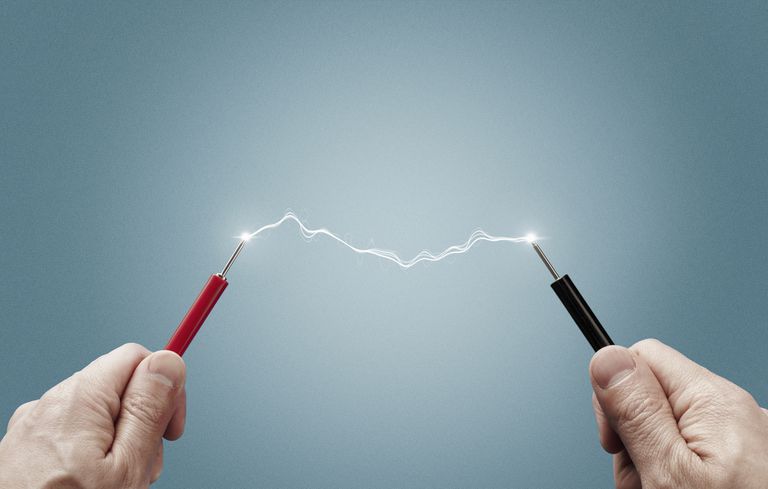 [Speaker Notes: Explicit cue to revisit the big question at the end of the lesson:  Okay everyone.  Now that we’ve learned the term, direct current, let’s reflect once more on our big question.  Was there anything that we predicted earlier that was correct or incorrect? Do you have any new hypotheses to share?]
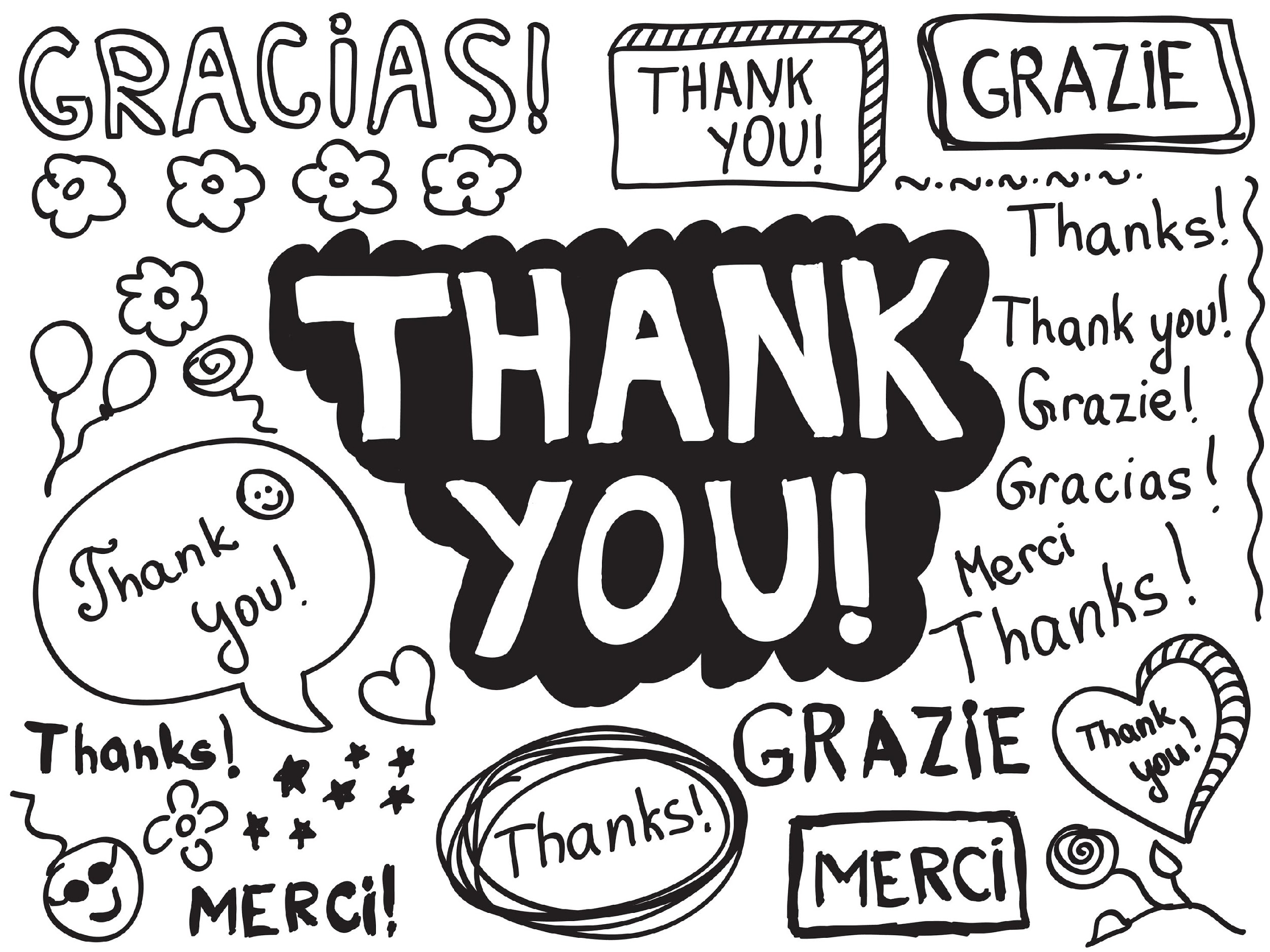 [Speaker Notes: Thanks for watching, and please continue watching CAPs available from this website.]
This Video Was Created With Resources From:
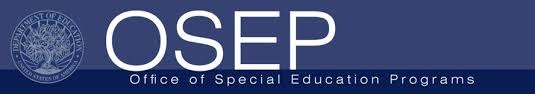 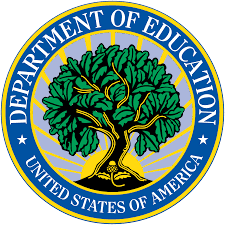 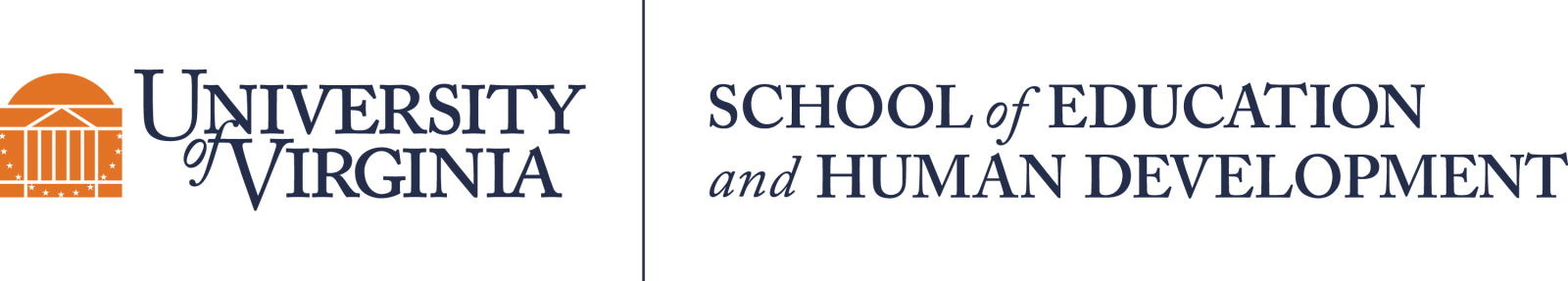 Questions or Comments

 Michael Kennedy, Ph.D.          MKennedy@Virginia.edu 
Rachel L Kunemund, Ph.D.	             rk8vm@virginia.edu
“Big Idea” Question
Intro
Review Concepts
Check-In Questions
Teacher Demo
Vocabulary
Student-Friendly Definition
Examples & Non-Examples
Morphological Word Parts
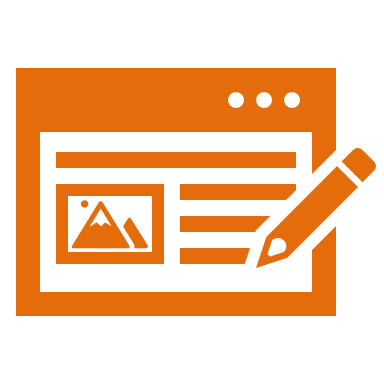 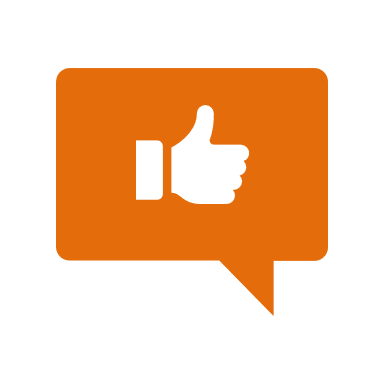 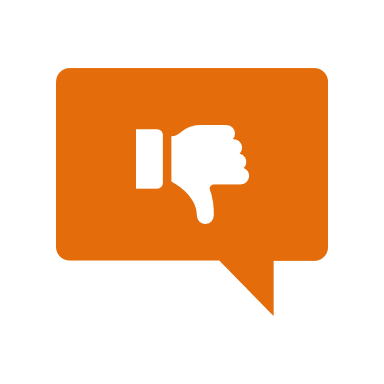 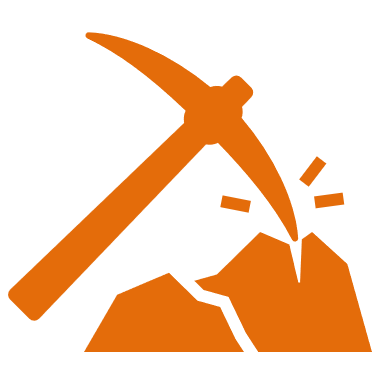 Simulation/Activity
[Speaker Notes: OK everyone, get ready for our next lesson. Just as a reminder, these are the different components that our lesson may include, and you’ll see these icons in the top left corner of each slide so that you can follow along more easily!

Feedback: Explicit cues used at the beginning of each step makes it easy for students to follow along and be prepared to engage in the next part of the lesson.]
Alternating Current
Intro
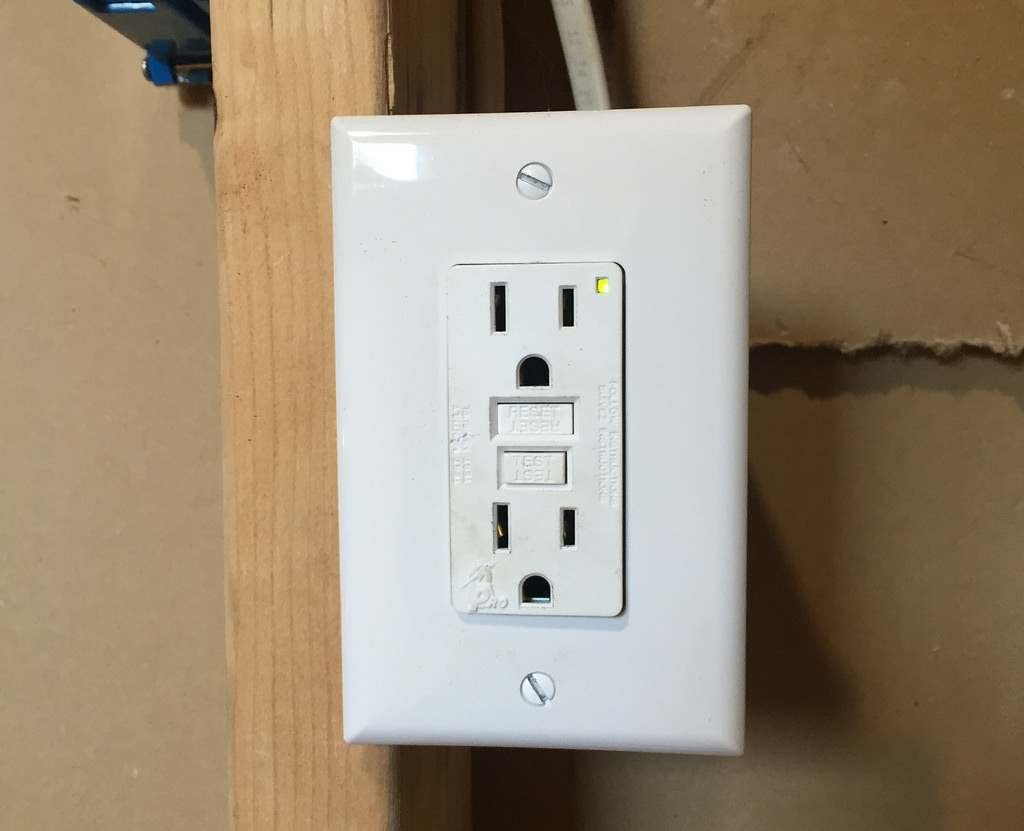 [Speaker Notes: Today we’re going to learn about alternating current.]
Big Question: How are direct current and alternating current beneficial to us through generators, motors, and transformers?
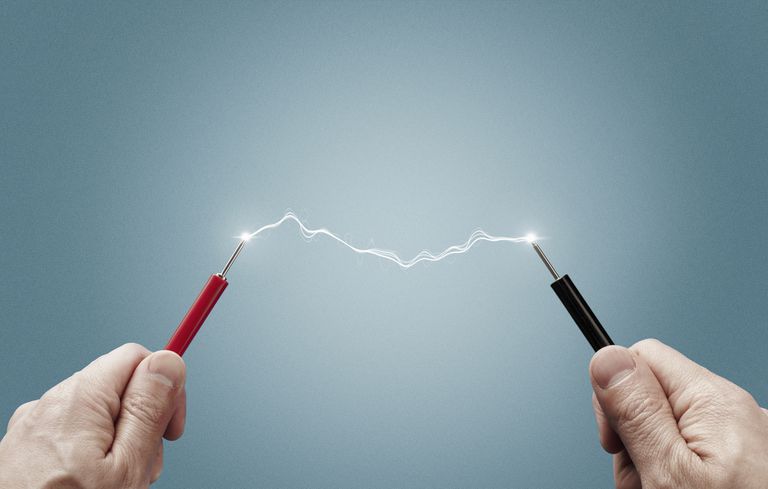 [Speaker Notes: Before we start, let’s think about our “big question”: How are direct current and alternating current beneficial to us through generators, motors, and transformers?
[Pause and illicit predictions from students.]

I love all these thoughtful scientific hypotheses!  Be sure to keep this question and your predictions in mind as we move through these next few lessons, and we’ll continue to revisit it.]
[Speaker Notes: Before we move on to our new vocabulary term, let’s review some other words & concepts that you already learned and make sure you are firm in your understanding. 

Feedback: If you notice some students struggling to keep up when you activating prior knowledge, it is important to remember to make adjustments and scaffold your content to meet students current level of understanding.]
Electric Current: the movement of electrically charged particles
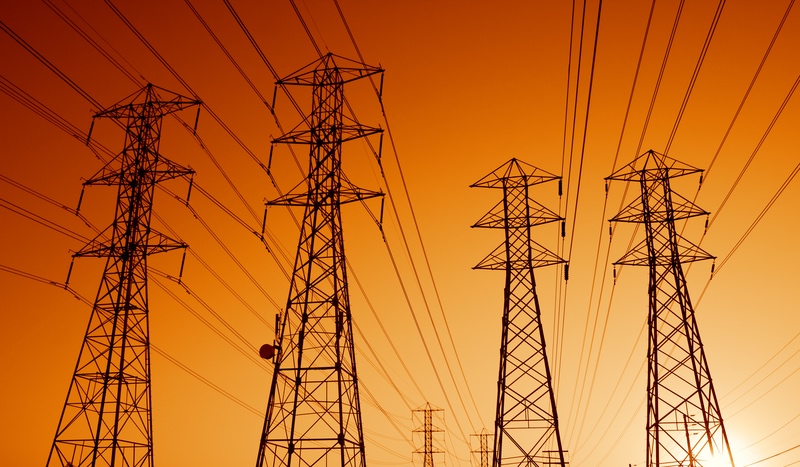 [Speaker Notes: Electric current is the movement of electrically charged particles.]
Voltage: the total energy needed to move a small electric charge along a path, divided by the size of the change
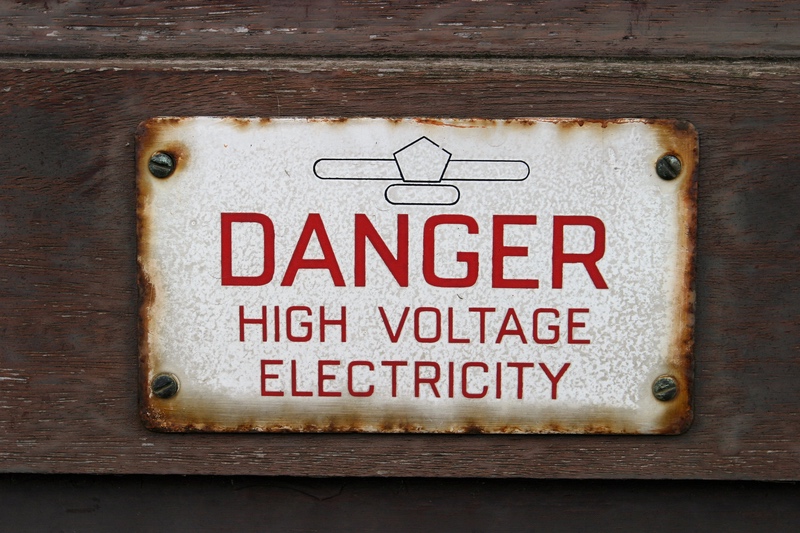 [Speaker Notes: Voltage is the total energy needed to move a small electric charge along a path, divided by the size of the charge. It is measured in volts.]
Series Circuit: an electric current follows only one path
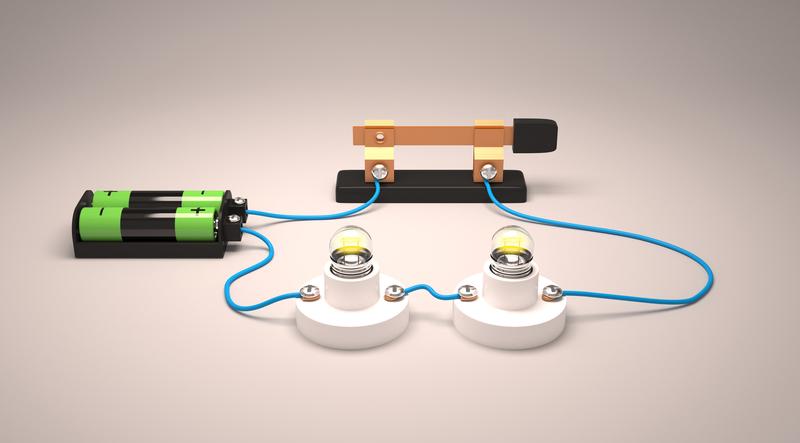 [Speaker Notes: In a series circuit, an electric current can follow only one path.]
Parallel Circuit: an electric current can follow multiple paths
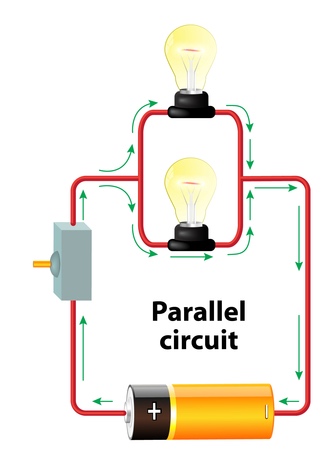 [Speaker Notes: In a parallel circuit, an electric current can follow multiple paths.]
Direct Current: flows in only one direction
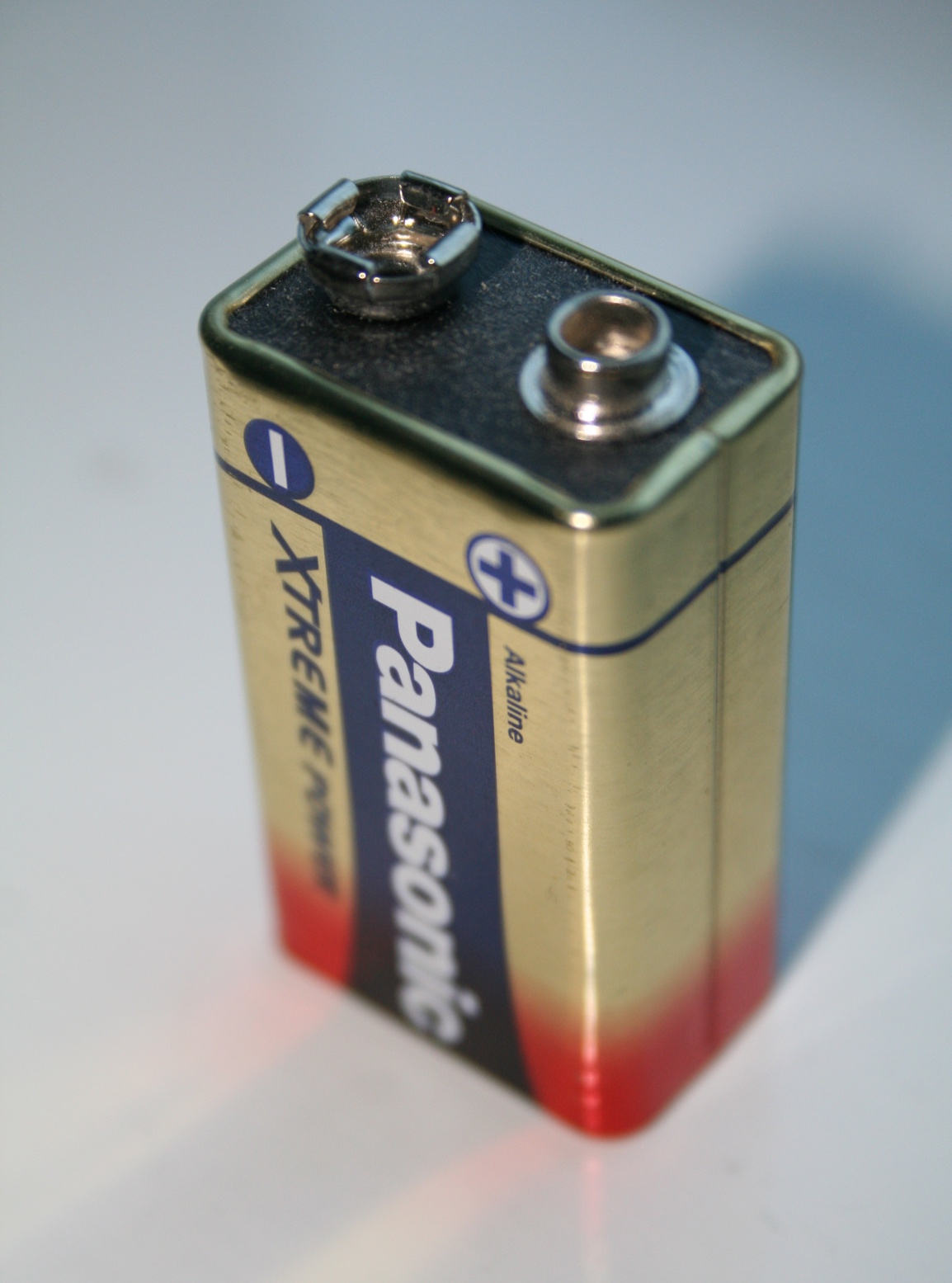 [Speaker Notes: Direct current flows in only one direction. We abbreviate direct current as “DC”.]
[Speaker Notes: Now let’s pause for a moment to check your understanding.]
What is electric current?
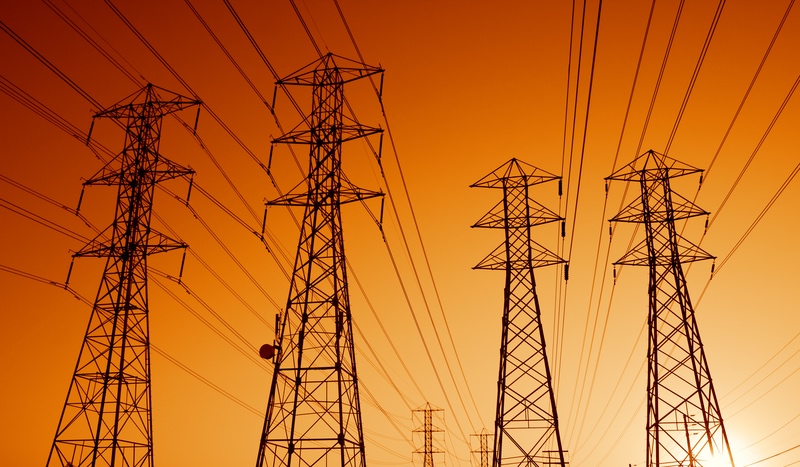 [Speaker Notes: What is electric current? 

[Electric current is the movement of electrically charged particles.]

Feedback: There are a lot of opportunities to respond throughout this portion of your lesson, which is so important for ensuring that your students have grasped the key prior knowledge.]
In a series circuit, current follows ____ path(s) and in a parallel circuit, current follows ____ path(s).
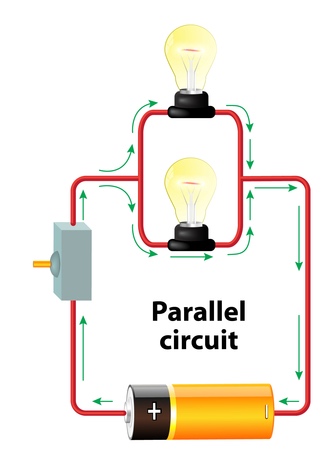 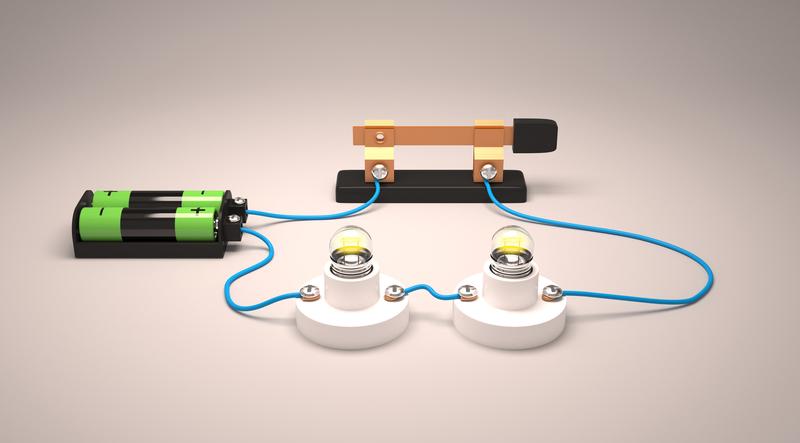 [Speaker Notes: In a series circuit, current follows ______ path(s) and in a parallel circuit, current follows ______ path(s).]
In a series circuit, current follows one path(s) and in a parallel circuit, current follows multiple path(s).
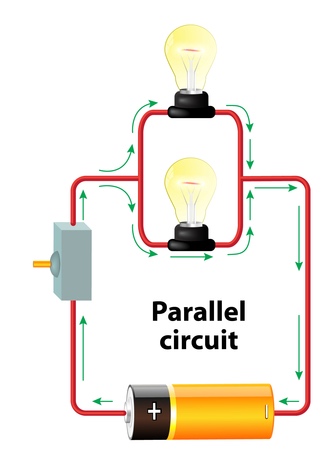 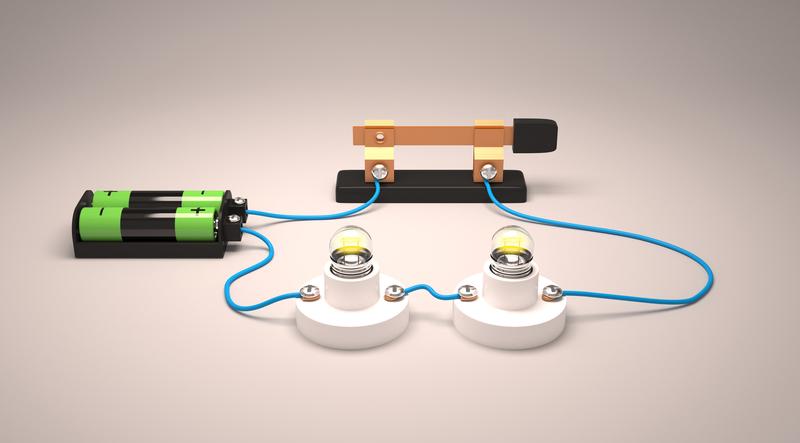 [Speaker Notes: In a series circuit, current follows one path(s) and in a parallel circuit, current follows multiple path(s).]
What is direct current?
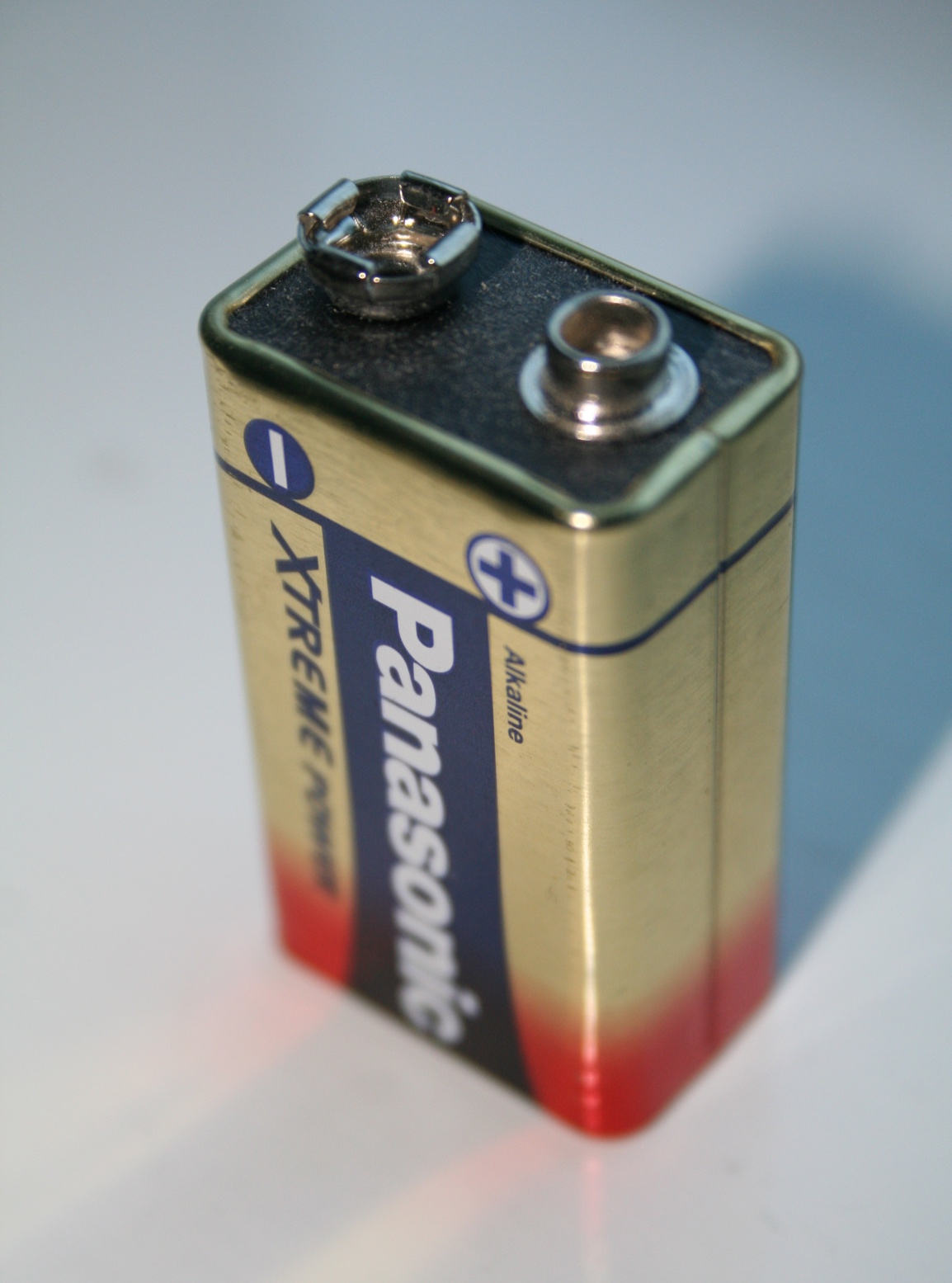 [Speaker Notes: What is direct current?

[Direct current flows in only one direction. We abbreviate direct current as “DC”.]]
Alternating Current
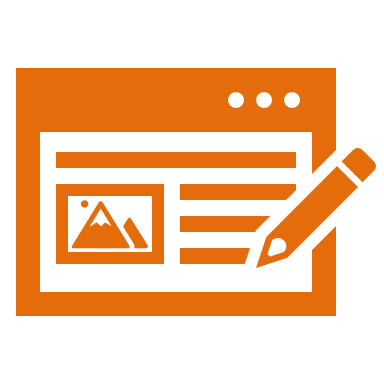 [Speaker Notes: Now that we’ve reviewed, let’s define our new term, alternating current.]
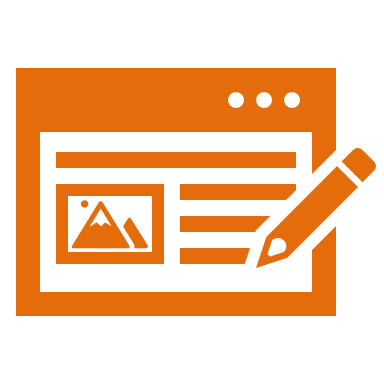 Alternating Current: reverses direction in a regular pattern
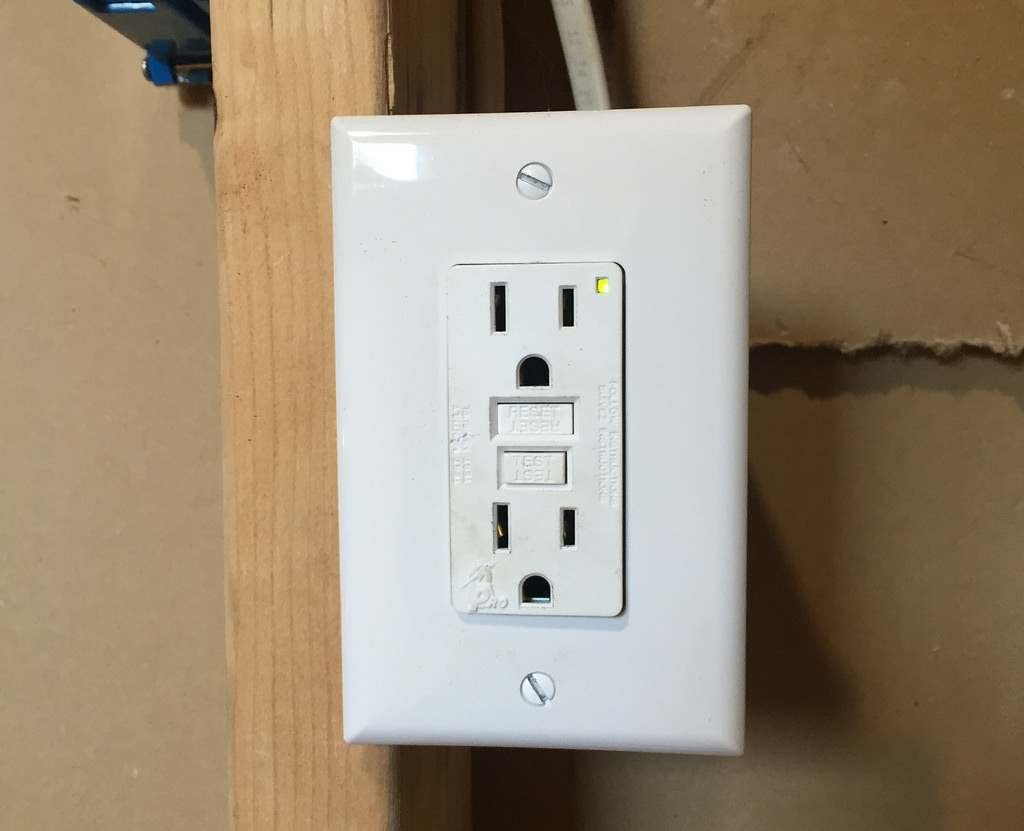 [Speaker Notes: An alternating current is a current that reverses direction in a regular pattern. We abbreviate alternating current as “AC”.

Feedback: Using clear language can take make formal more complicated definitions a little easier for students to understand.]
[Speaker Notes: Let’s check-in for understanding.]
What is alternating current?
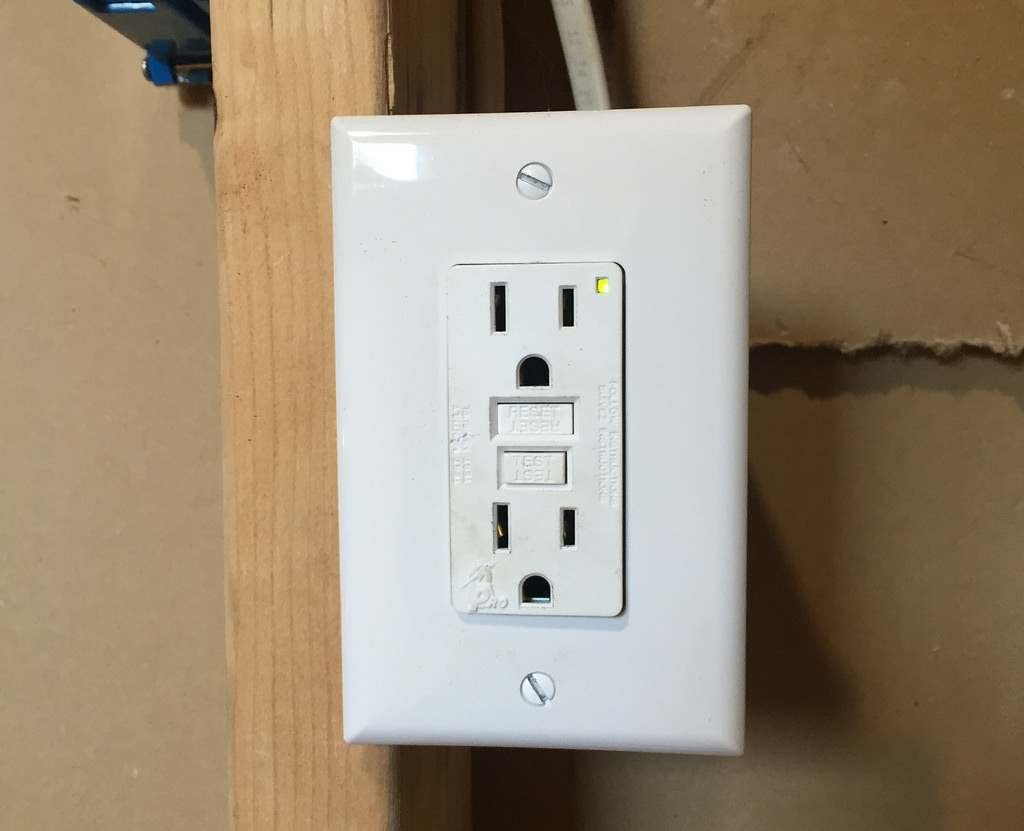 [Speaker Notes: What is alternating current?[An alternating current is a current that reverses direction in a regular pattern. We abbreviate alternating current as “AC”.]

Feedback: Providing feedback is tricky but crucial. Remember to give students with feedback on their response because it helps students know what answers you are actually looking for.]
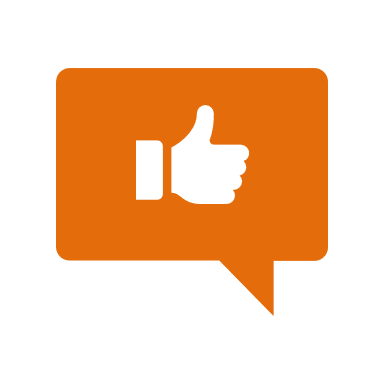 [Speaker Notes: Now, let’s talk about some examples of alternating current.]
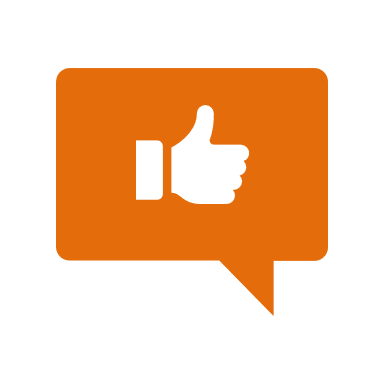 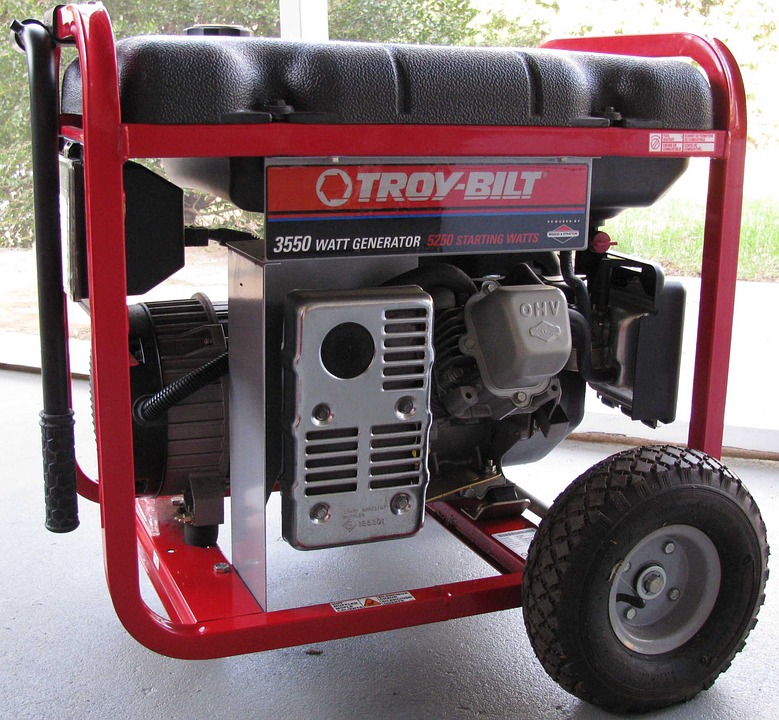 [Speaker Notes: An electric generator produces alternating current. 

Feedback: It's great practice to introduce an example of the term WITH images to go along with it, this is a great way to help students make connections.]
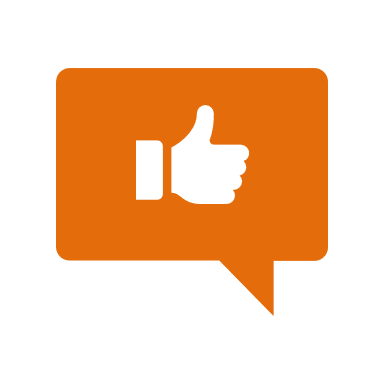 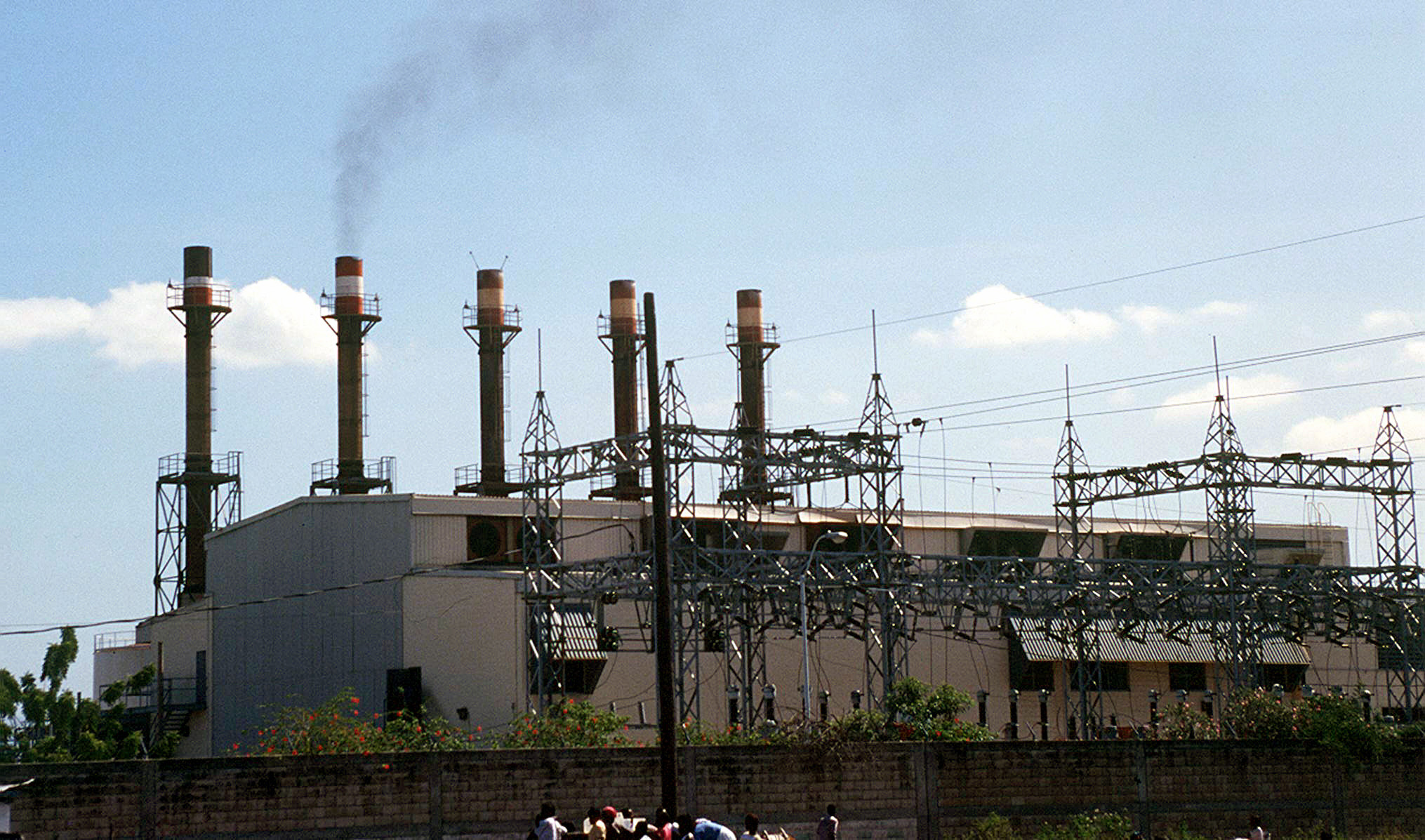 [Speaker Notes: A power plant produces alternating current.]
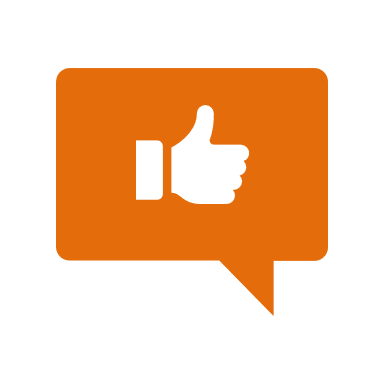 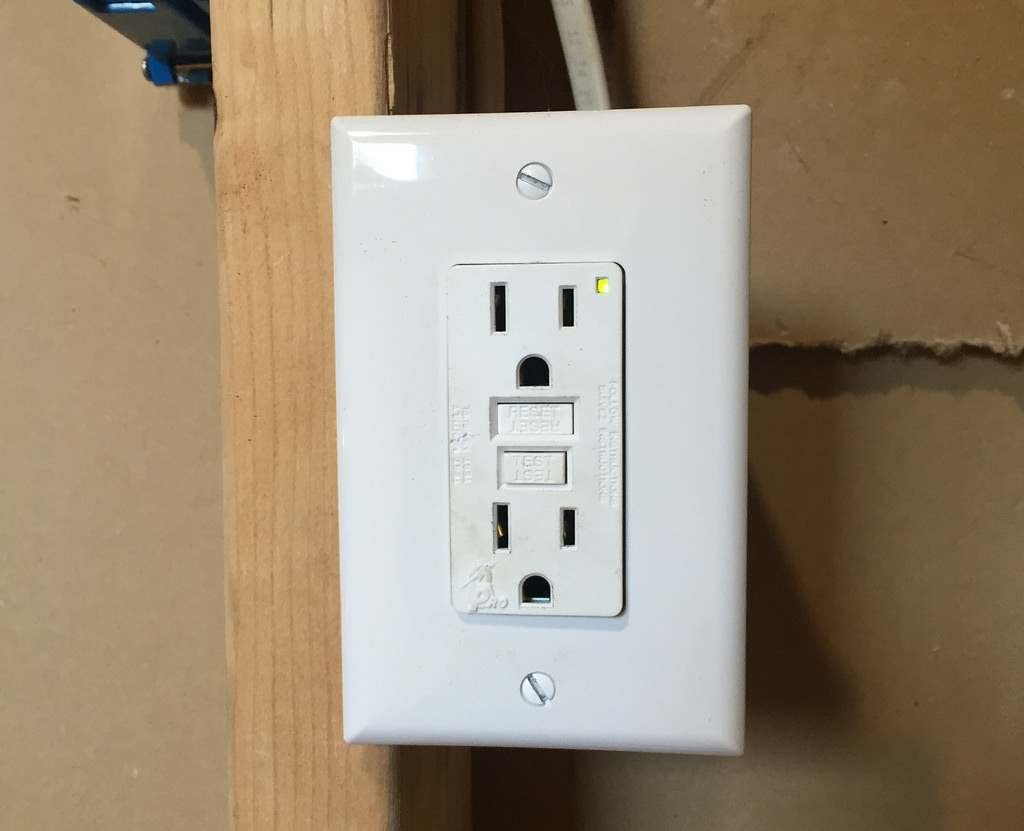 [Speaker Notes: Your home is powered by the alternating current that comes from a power plant.]
[Speaker Notes: Let’s check-in for understanding.]
What is an example of alternating current?
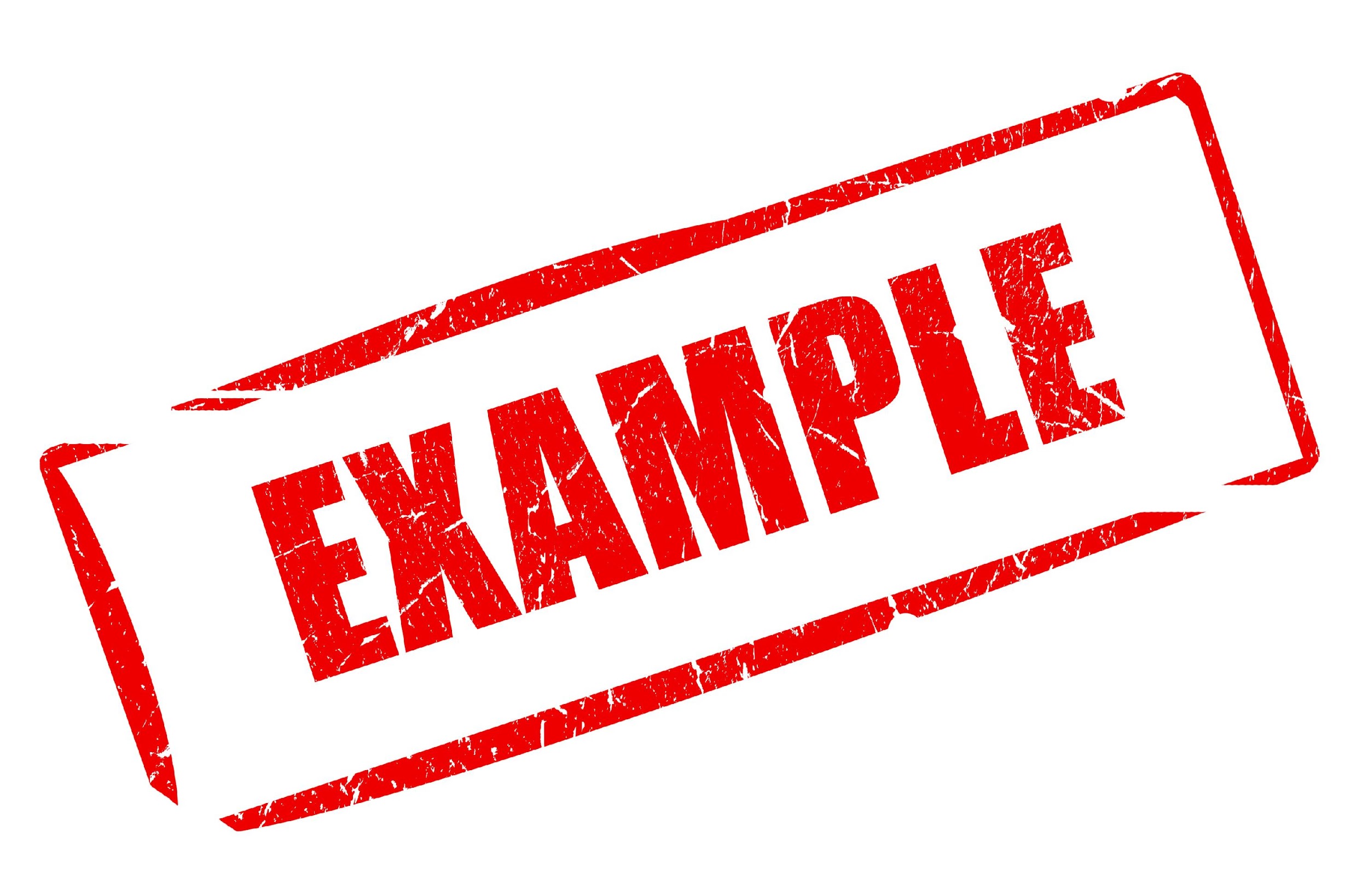 [Speaker Notes: What is an example of alternating current?[Power plant, generator, most outlets, etc.]

Feedback: Having students generate their own examples tests higher order thinking skills and has students build connections between the content and their lives.]
What electrical current do most generators create?
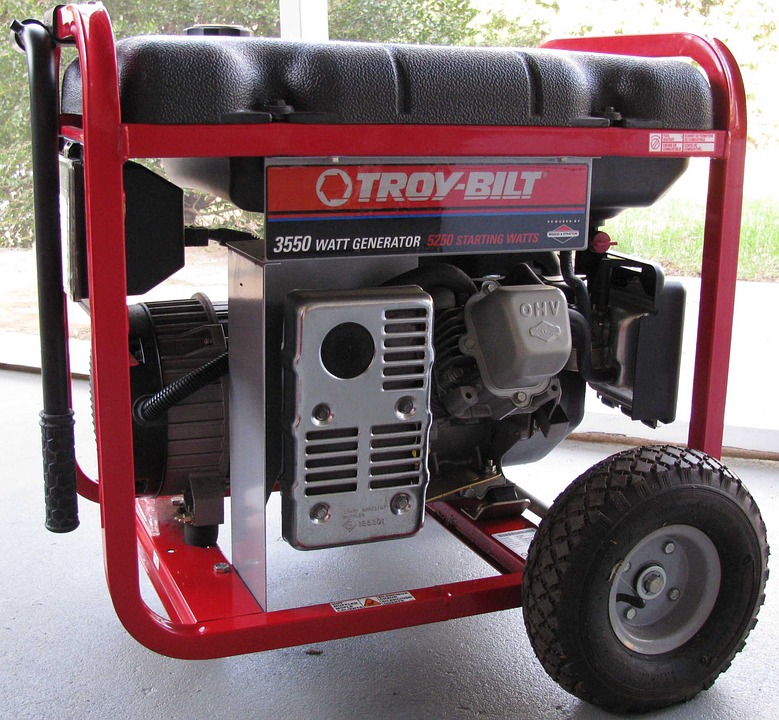 [Speaker Notes: What electrical current do most generators create?[Alternating current]]
What is the difference between alternating current and direct current?
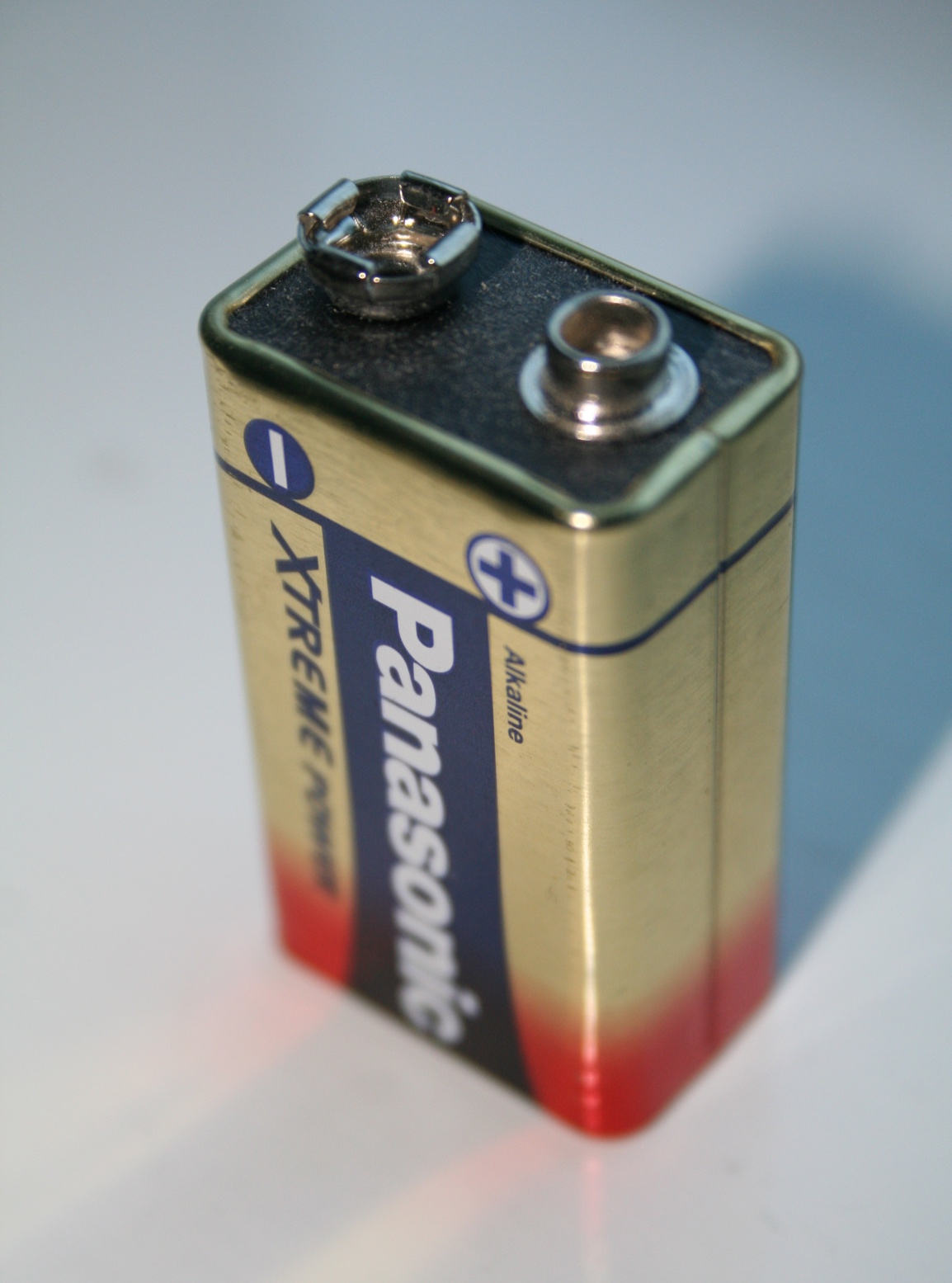 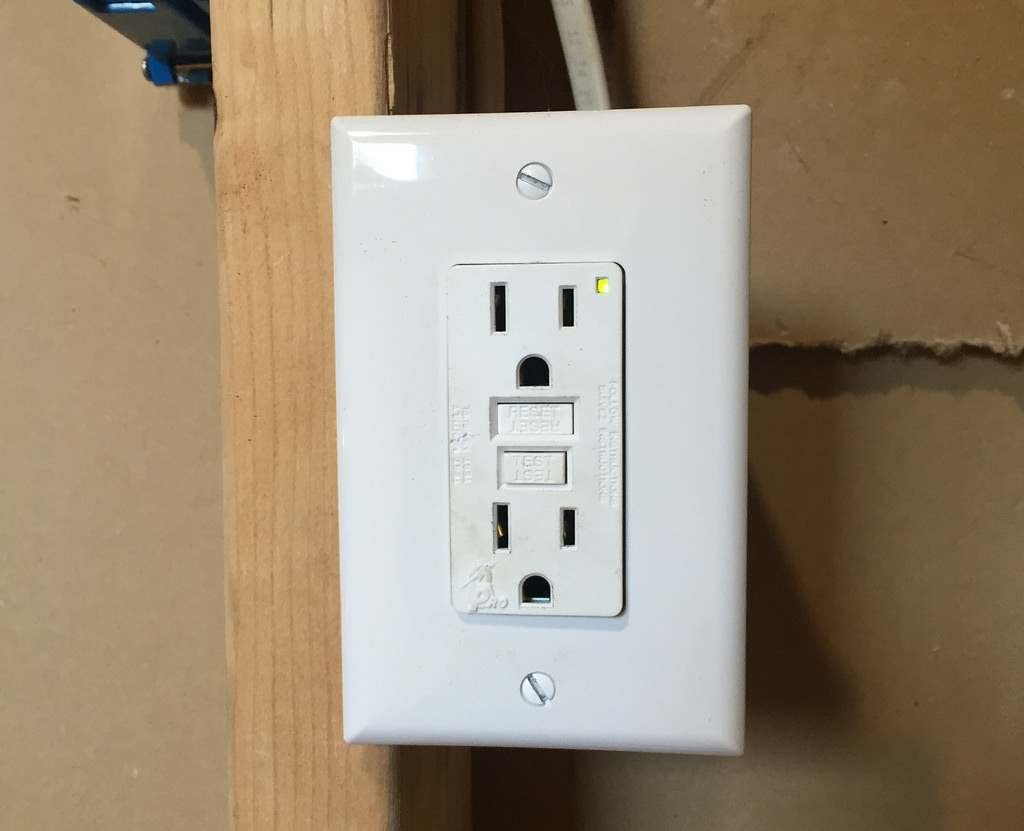 [Speaker Notes: What is the difference between alternating current and direct current? 

[Alternating current is a current that reverses direction in a regular pattern. In contrast, direct current flows only in one direction.]

Feedback: Making connections between the new content and past terms/content is important for helping students understand the bigger picture.]
Remember!!!
[Speaker Notes: So remember!]
Alternating Current: reverses direction in a regular pattern
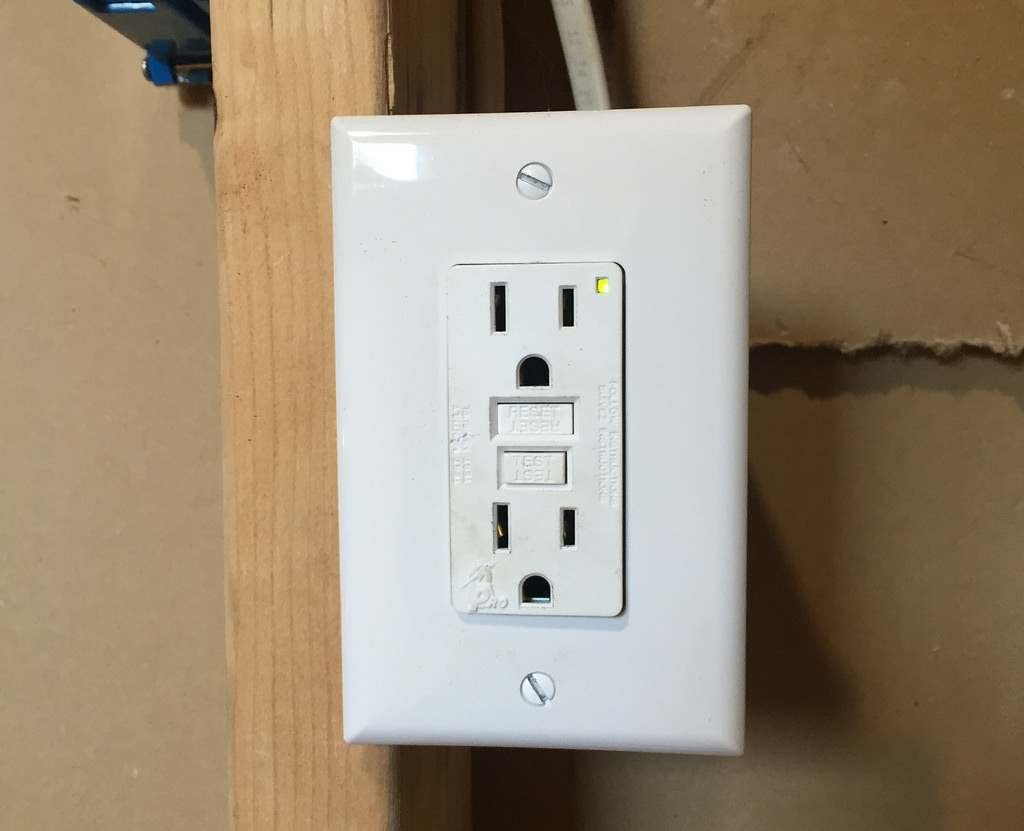 [Speaker Notes: An alternating current is a current that reverses direction in a regular pattern. We abbreviate alternating current as “AC”.]
Simulation Activity
Alternating Current
(PHet)
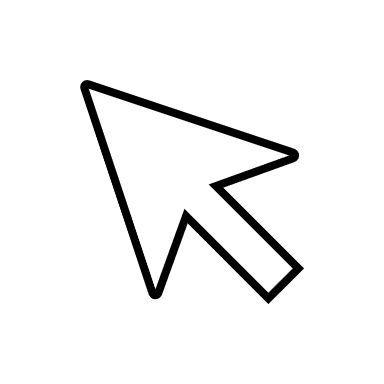 Click the link above for a simulation to deepen your understanding of alternating current.
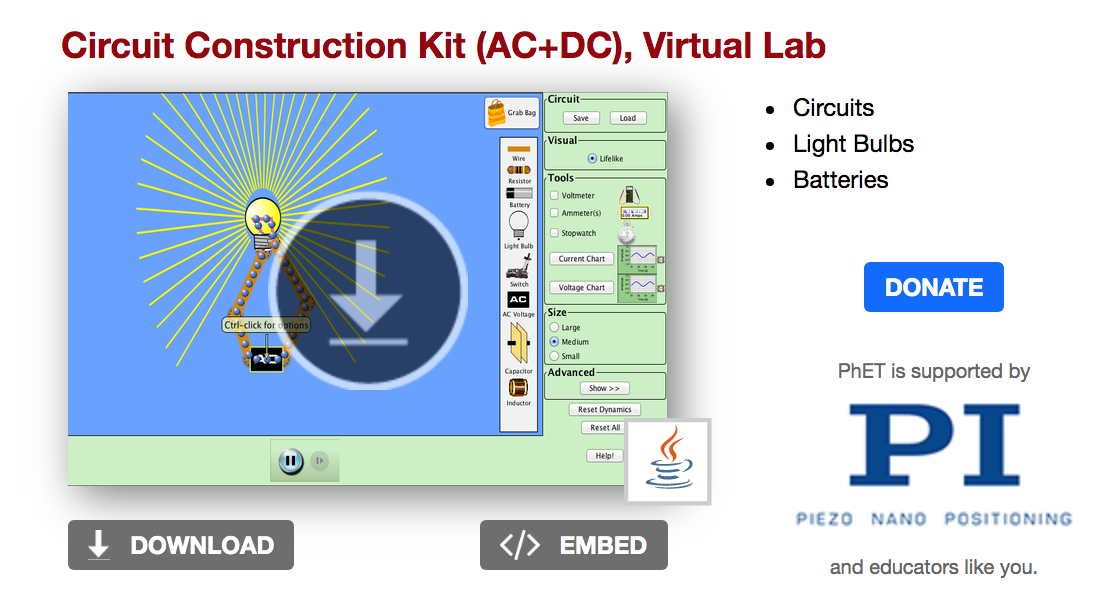 [Speaker Notes: Feedback: Remember to give the students an opportunity to construct their own explanations when solving an inquiry activity, it is an important step in learning how to apply their new content knowledge.]
Big Question: How are direct current and alternating current beneficial to us through generators, motors, and transformers?
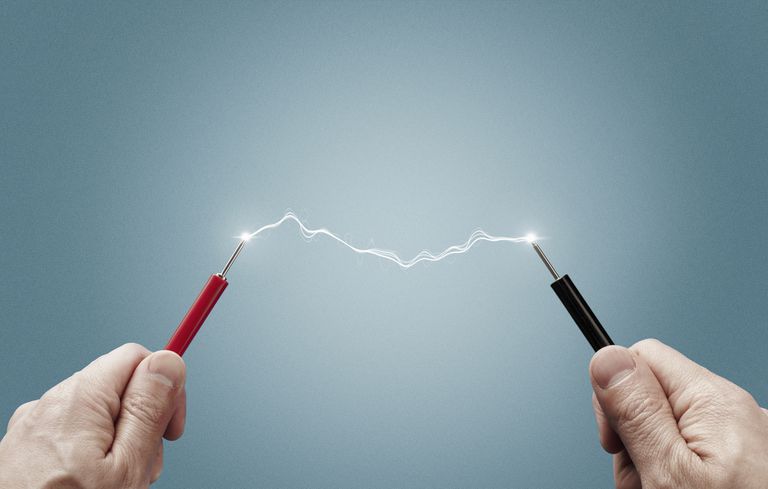 [Speaker Notes: Explicit cue to revisit the big question at the end of the lesson:  Okay everyone.  Now that we’ve learned the term, alternating current, let’s reflect once more on our big question.  Was there anything that we predicted earlier that was correct or incorrect? Do you have any new hypotheses to share?]
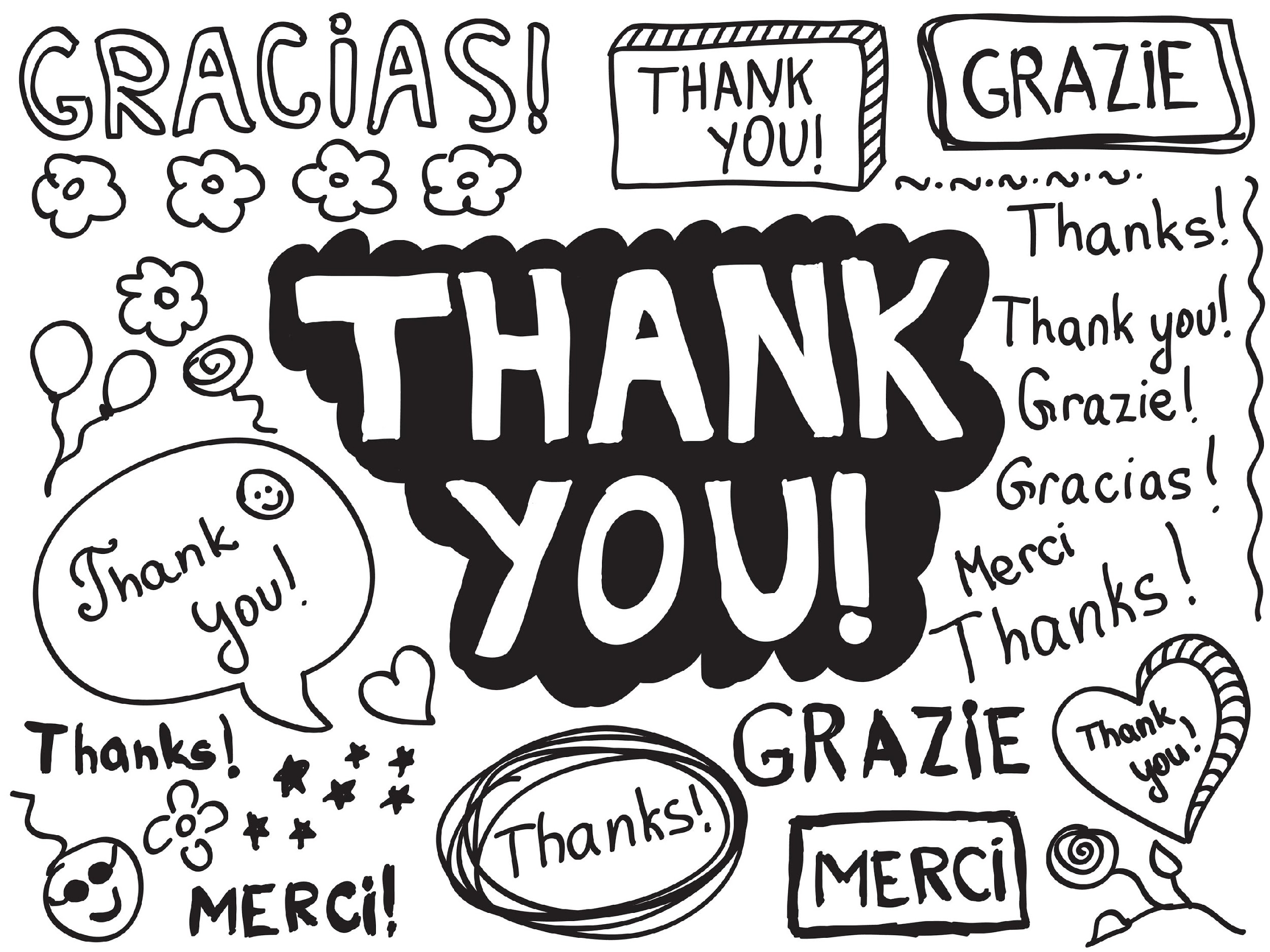 [Speaker Notes: Thanks for watching, and please continue watching CAPs available from this website.]
This Video Was Created With Resources From:
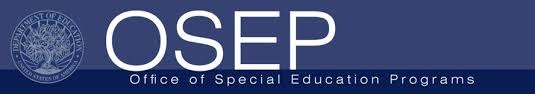 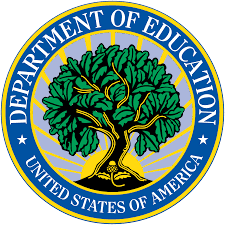 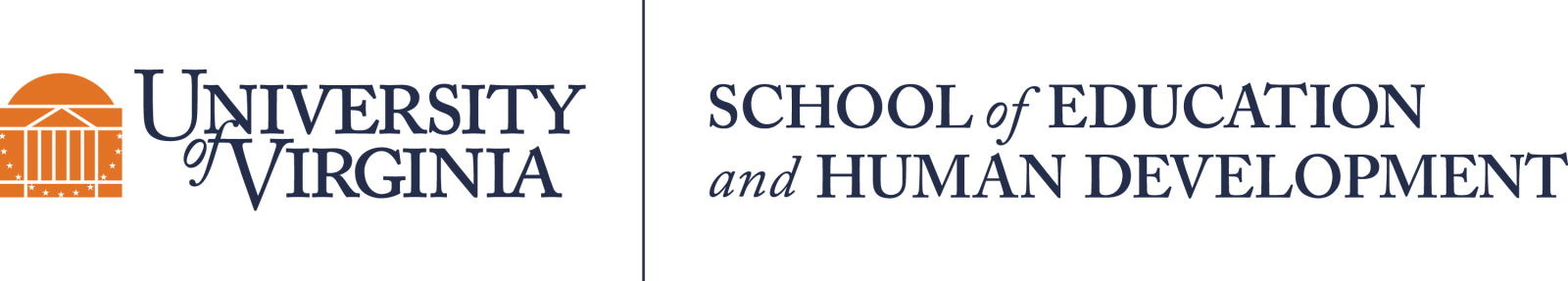 Questions or Comments

 Michael Kennedy, Ph.D.          MKennedy@Virginia.edu 
Rachel L Kunemund, Ph.D.	             rk8vm@virginia.edu
“Big Idea” Question
Intro
Review Concepts
Check-In Questions
Teacher Demo
Vocabulary
Student-Friendly Definition
Examples & Non-Examples
Morphological Word Parts
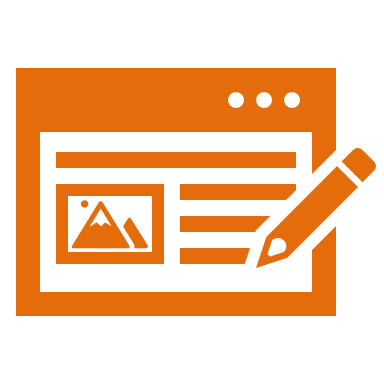 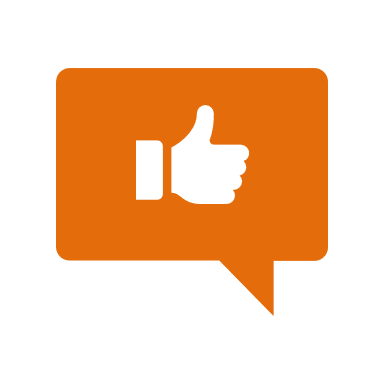 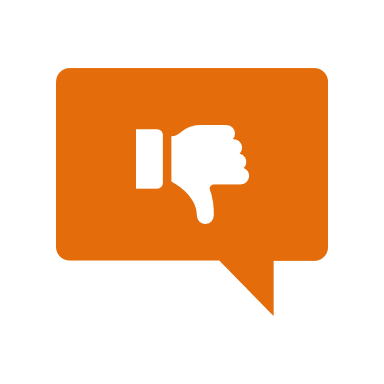 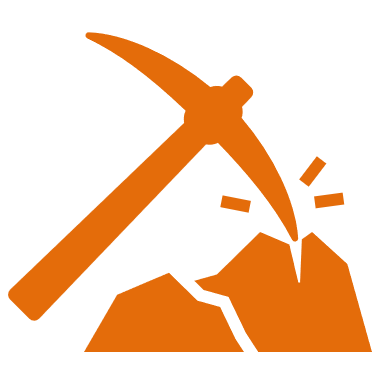 Simulation/Activity
[Speaker Notes: OK everyone, get ready for our next lesson. Just as a reminder, these are the different components that our lesson may include, and you’ll see these icons in the top left corner of each slide so that you can follow along more easily!]
Intro
Electric Generator
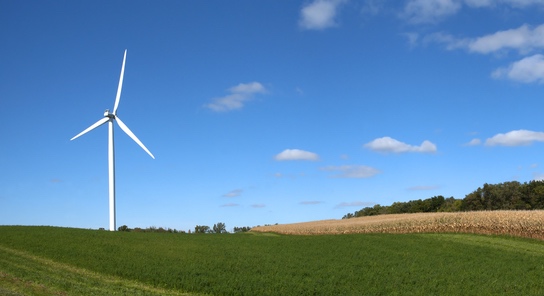 [Speaker Notes: Today we’ll be learning about electric generators.]
Big Question: How are direct current and alternating current used in generators, motors, and transformers?
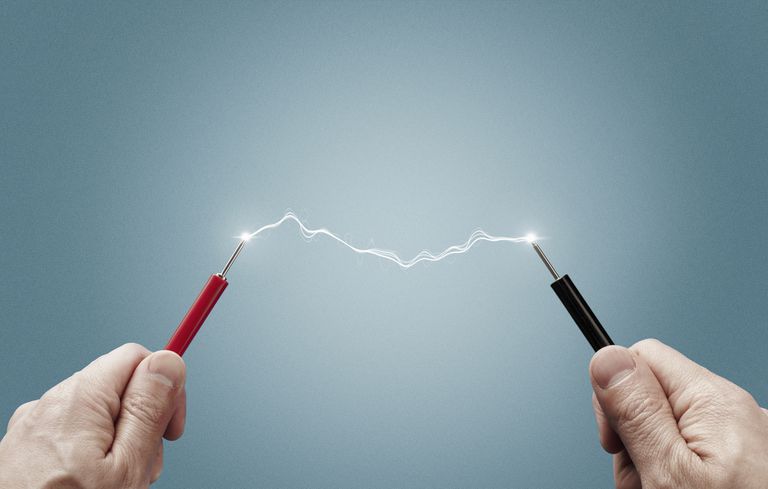 [Speaker Notes: Before we start, let’s think about our “big question” again: How are direct current and alternating current used in generators, motors, and transformers?
[Pause and illicit predictions from students.]

I love all these thoughtful scientific hypotheses!  Be sure to keep this question and your predictions in mind as we move through these next few lessons, and we’ll continue to revisit it.

Feedback: It is important to encourage students to make their own predictions about what will happen, this is an important step in helping them to understand the content.]
[Speaker Notes: Let’s review some terms & concepts that you already learned and make sure you are firm in your understanding.]
Electric Current: the movement of electrically charged particles.
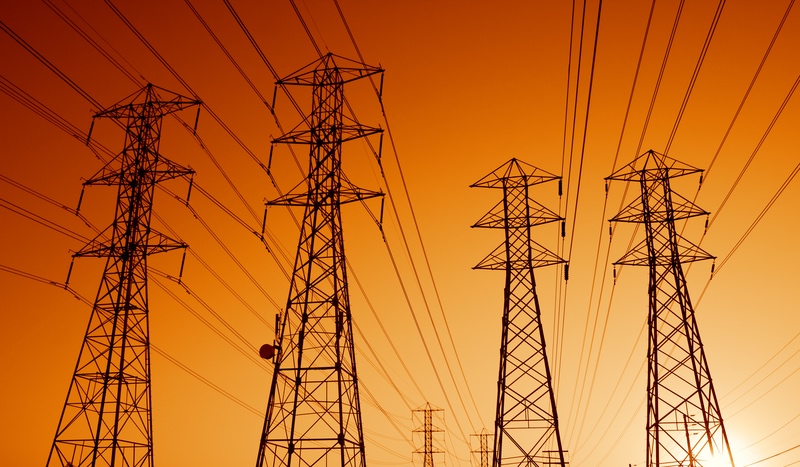 [Speaker Notes: Electric current is the movement of electrically charged particles.]
Series Circuit: electric current can follow only one path
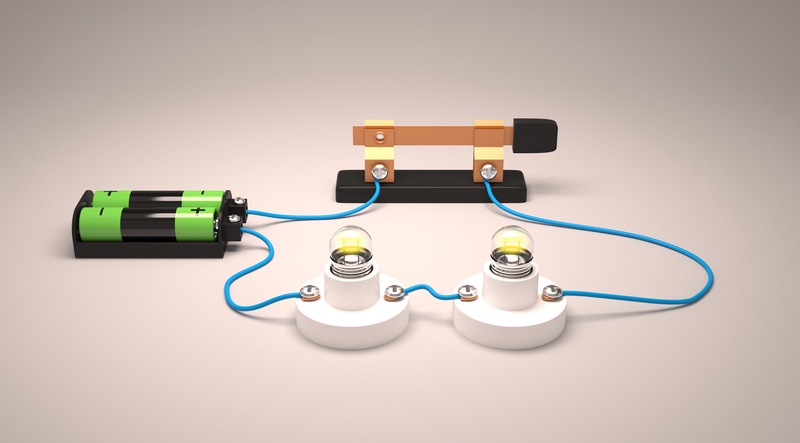 [Speaker Notes: In a series circuit, electric current can follow only one path.]
Parallel Circuit: electric current can follow multiple paths
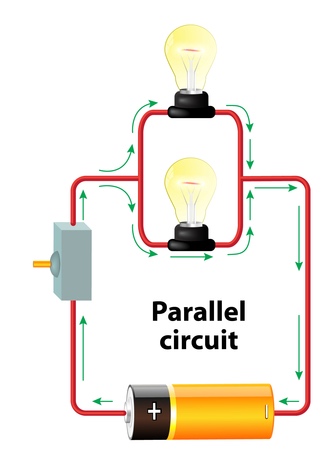 [Speaker Notes: In a parallel circuit, an electric current can follow multiple paths.]
Direct Current: flows in only one direction
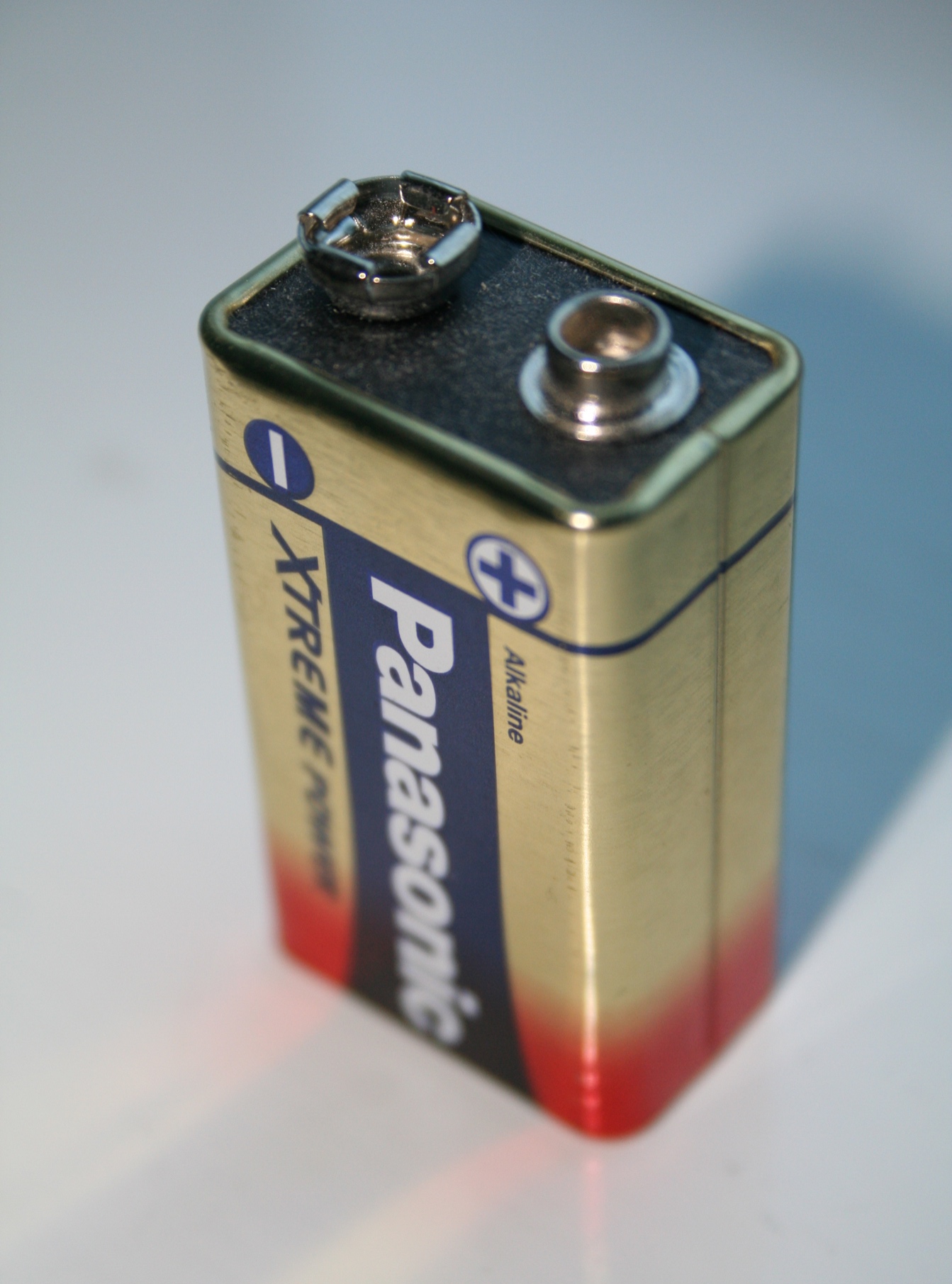 [Speaker Notes: Direct current flows in only one direction. We abbreviate direct current as “DC”.

Feedback: Remember to make adjustments to your lesson and content if you see some students not demonstrating understanding, this can help them make connections and prevent frustration.]
Alternating Current: reverses direction in a regular pattern
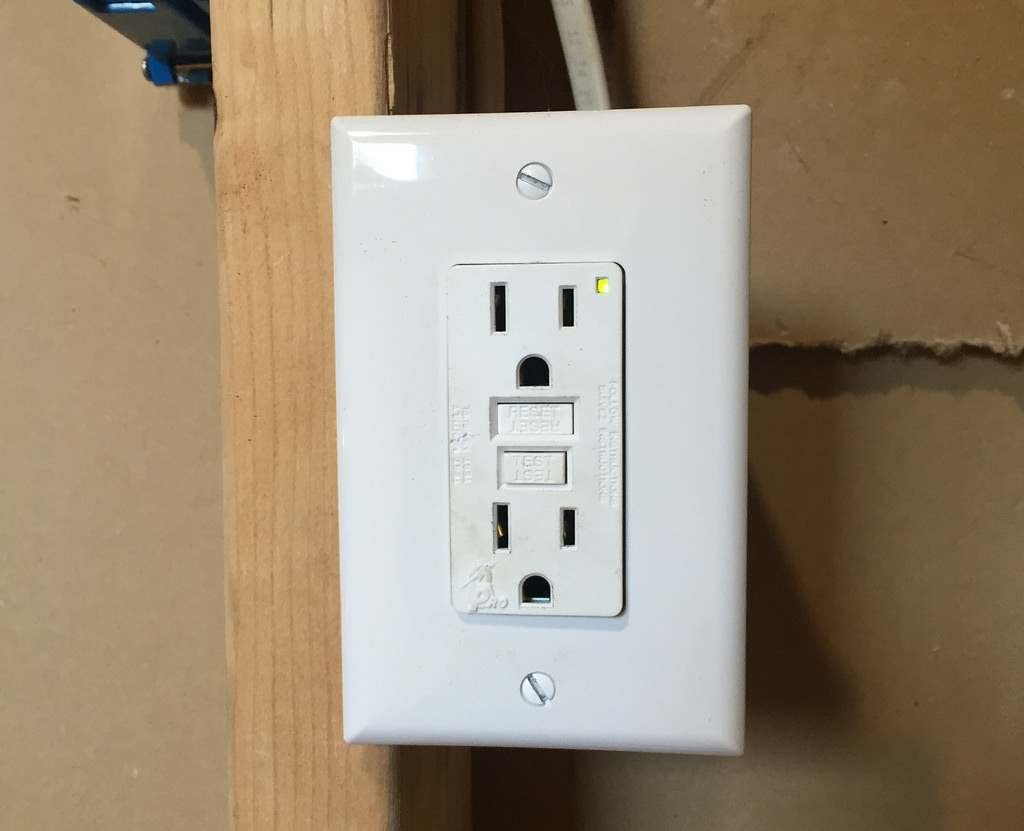 [Speaker Notes: Alternating current is a current that reverses direction in a regular pattern. We abbreviate alternating current as “AC”.]
[Speaker Notes: Now let’s pause for a moment to check your understanding.]
What is electric current?
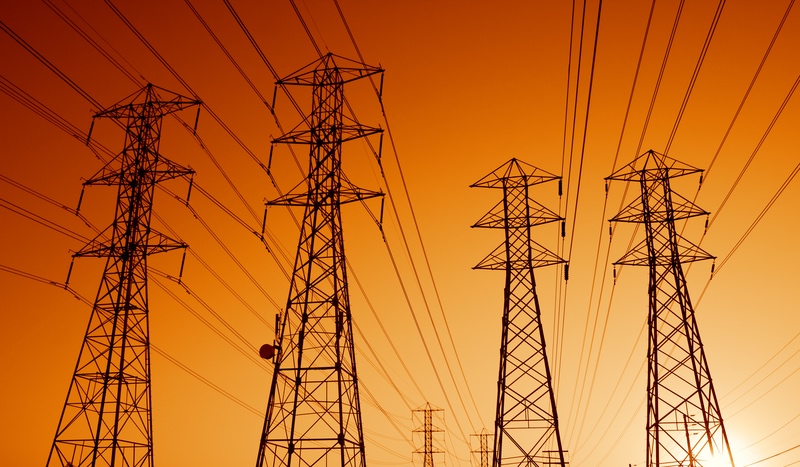 [Speaker Notes: What is electric current? 

[Electric current is the movement of electrically charged particles.]]
Explain the difference between a series circuit and a parallel circuit.
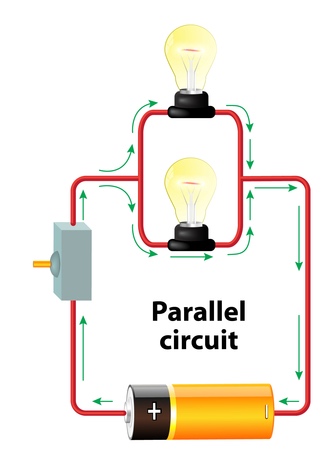 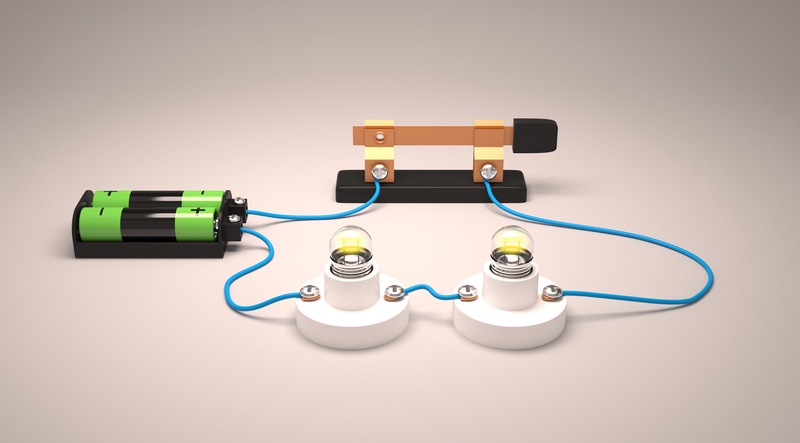 [Speaker Notes: Explain the difference between a series circuit and a parallel circuit. 

[In a series circuit, an electric current can follow only one path. In a parallel circuit, an electric current can follow multiple paths.]]
Explain the difference between direct current and alternating current.
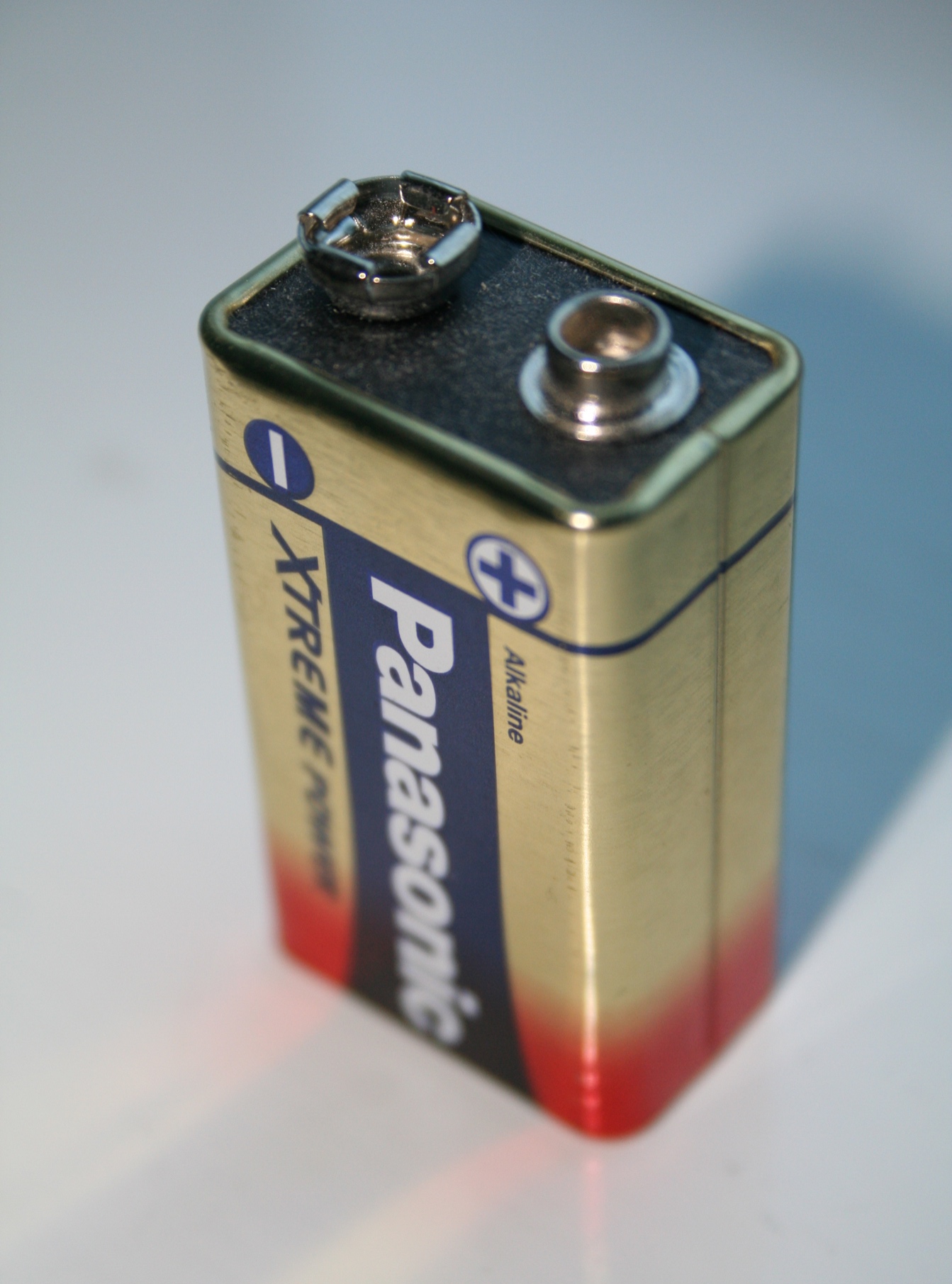 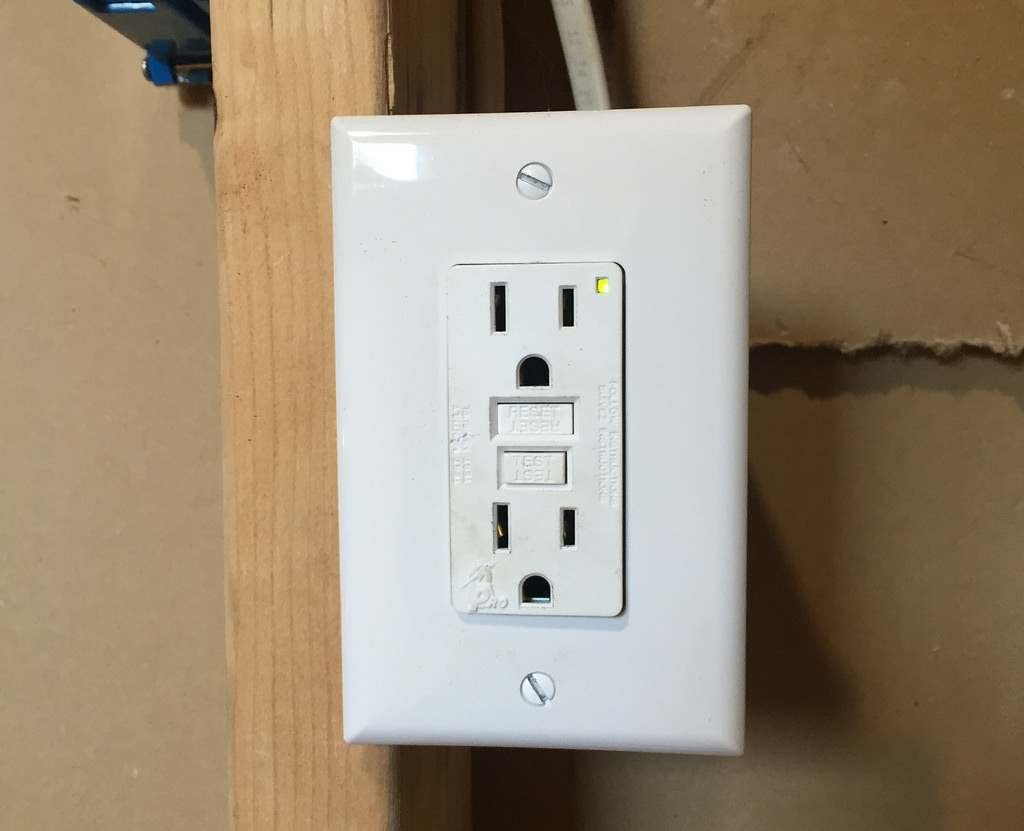 [Speaker Notes: Explain the difference between direct current and alternating current. 

[Direct current is an electric current that flows in only one direction. Alternating current is a current that reverses direction in a regular pattern.]]
A generator typically uses a(n) _______ current.
Direct
Alternating
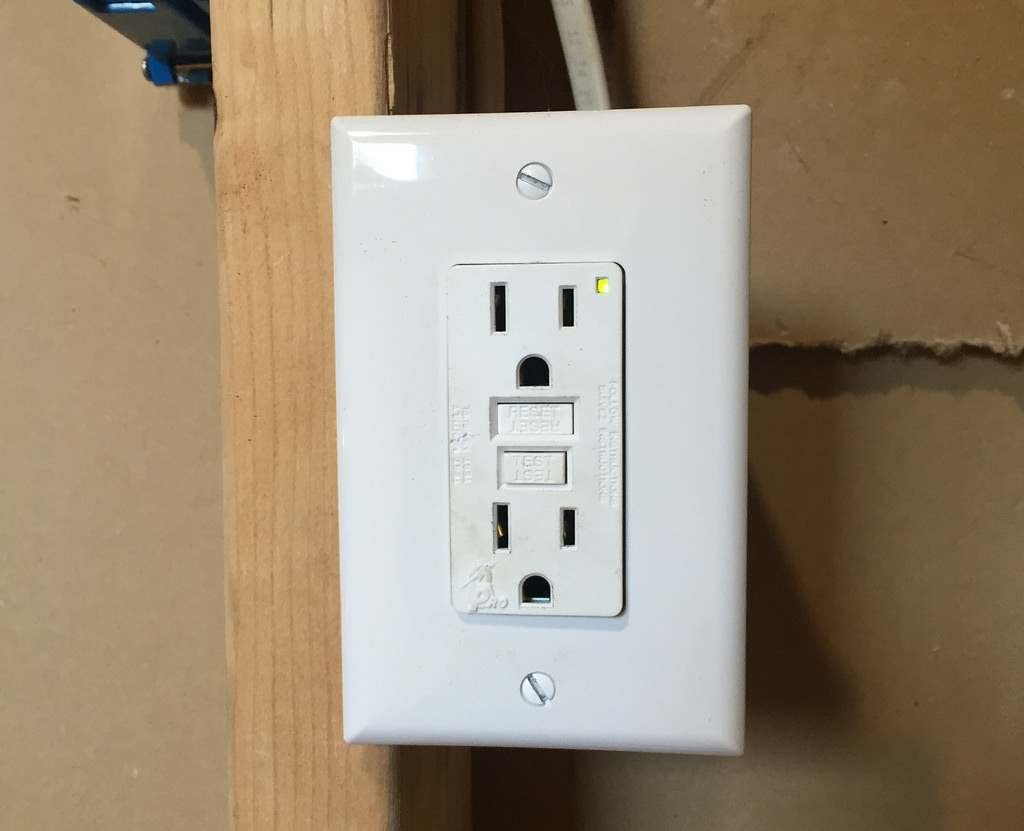 [Speaker Notes: A generator typically uses a(n) __________ current. 

Feedback: Even during a review, it is important that students are held accountable by being given the opportunity to participate. This may take some encouragement on your part but I know you can get them to do it!]
A generator typically uses a(n) _______ current.
Direct
Alternating
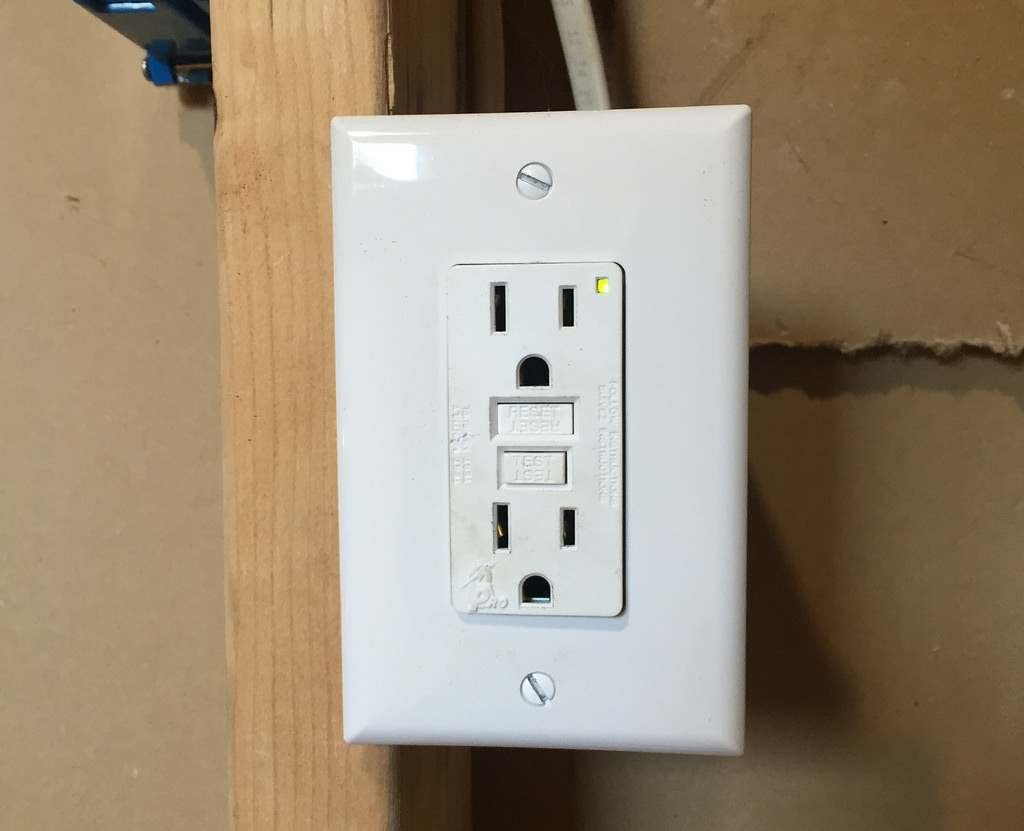 [Speaker Notes: A generator typically uses a(n) __________ current. 

[Alternating]]
Electric Generator
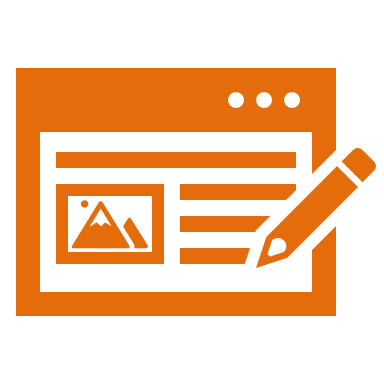 [Speaker Notes: Now that we’ve reviewed, let’s define our new term, electric generator.]
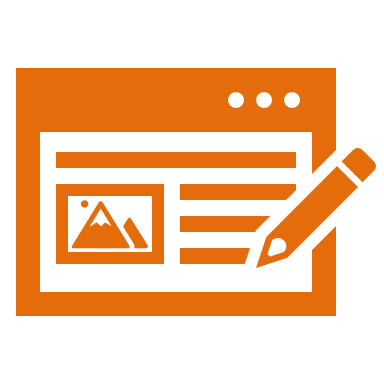 Electric Generator: a machine that uses a magnetic field to turn mechanical energy into electrical energy
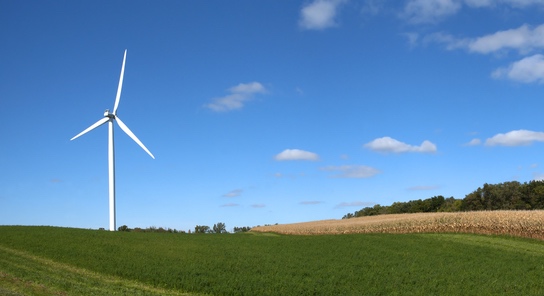 [Speaker Notes: An electric generator is a machine that uses a magnetic field to turn mechanical energy into electrical energy.]
[Speaker Notes: Let’s check-in for understanding.]
What is an electric generator?
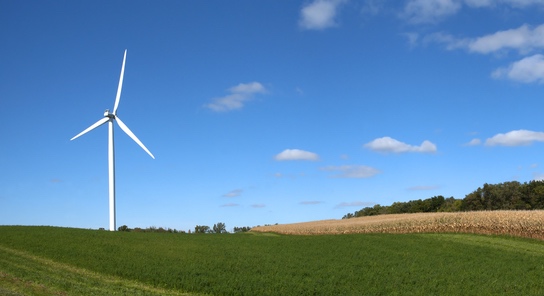 [Speaker Notes: What is an electric generator? 

[An electric generator is a machine that uses a magnetic field to turn mechanical energy into electrical energy.]

Feedback: When introducing new vocabularies, it is crucial to require the students to give out their own interpretation. I would strongly encourage you to ask students to explain the concept in their own words.]
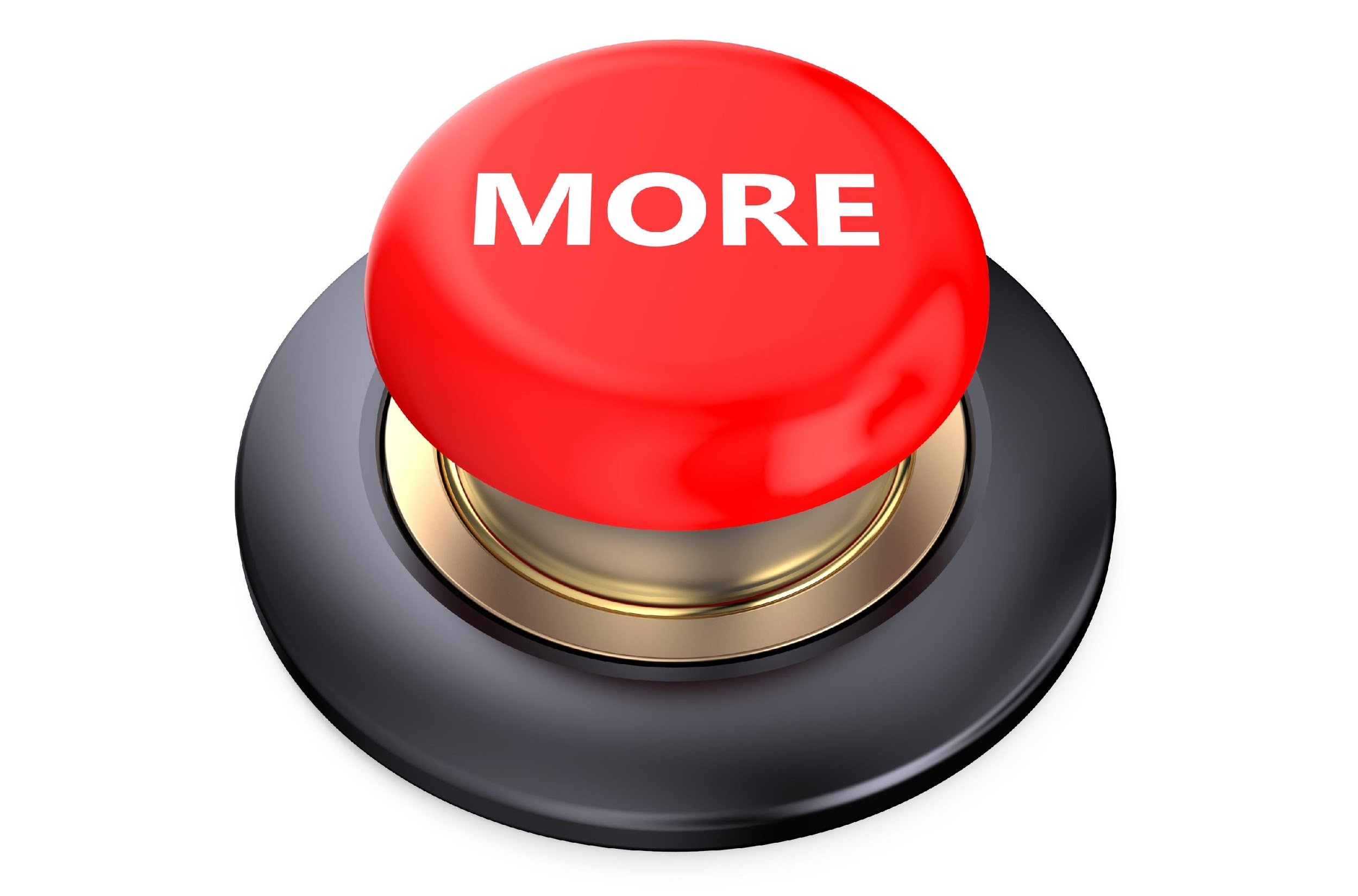 [Speaker Notes: That is the basic definition, but there is a bit more you need to know.]
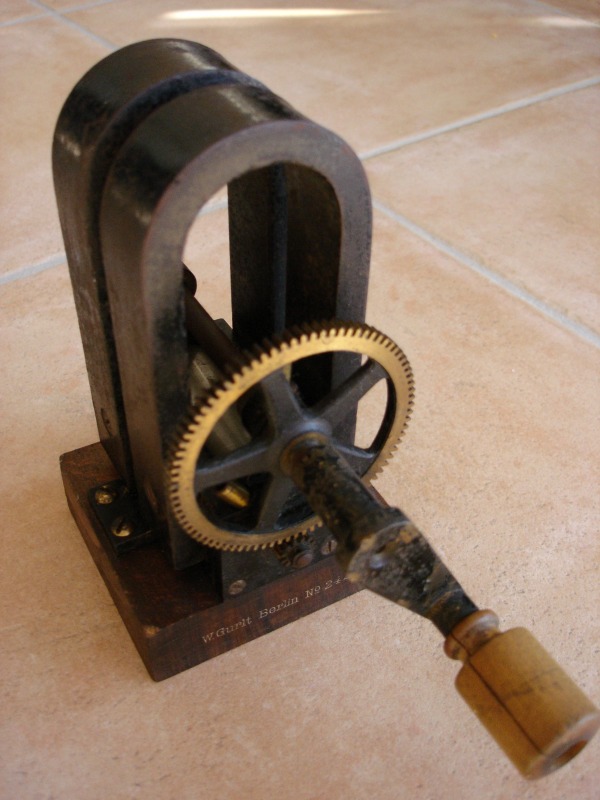 [Speaker Notes: Older generators had to be turned by hand. Turning the crank rotates wire coil around a magnetic inside the generator, producing the electric current.]
Wind Turbine
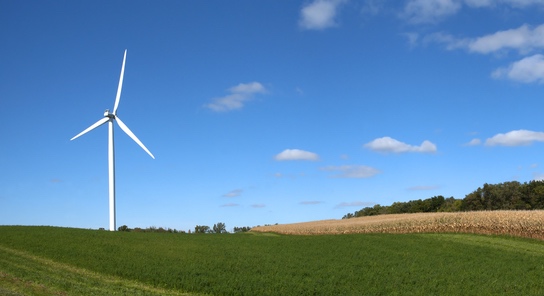 [Speaker Notes: Today, wind turbines work very much the same way. The wind turns the turbine which generates an electric current from a magnet inside the tower.]
Wind Turbine
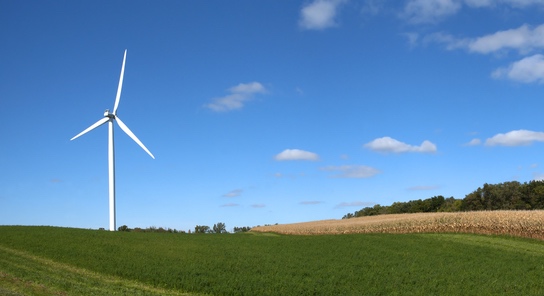 [Speaker Notes: This turns the wind’s mechanical energy into electrical energy.]
[Speaker Notes: Let’s check-in for understanding.]
How did older generators work?
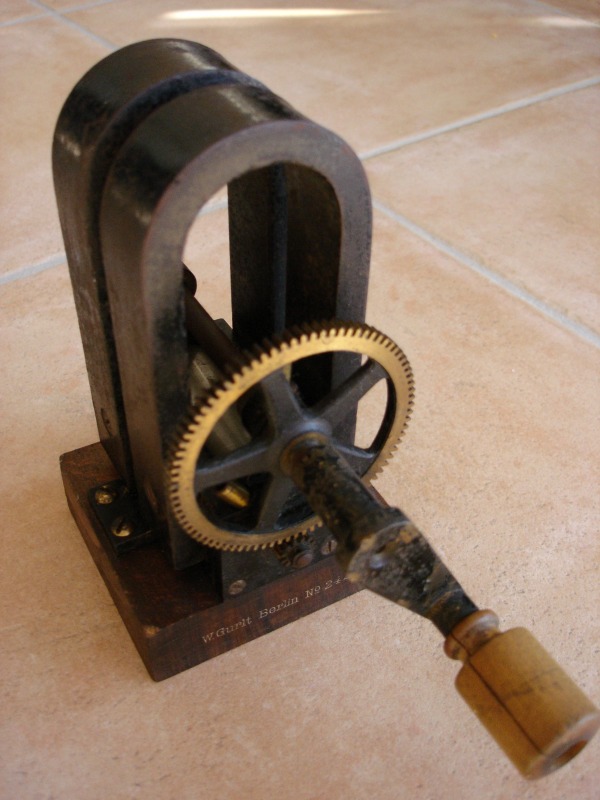 [Speaker Notes: How did older generators work?

[Older generators had to be turned by hand. Turning the crank rotates wire coil around a magnetic inside the generator, producing the electric current.]

Feedback: It's awesome to include many opportunities for students to demonstrate understanding, this can help you catch some confusion and get students back on track.]
How does a wind turbine create current?
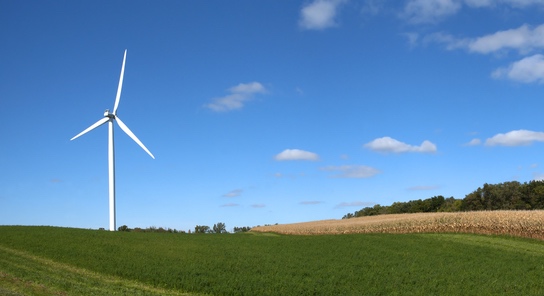 [Speaker Notes: How does a wind turbine create current? 

[The wind turns the turbine which generates an electric current from a magnet inside the tower. This turns the wind’s mechanical energy into electrical energy.]]
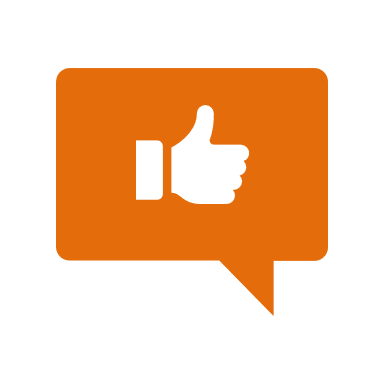 [Speaker Notes: Now, let’s talk about some examples of electric generators.]
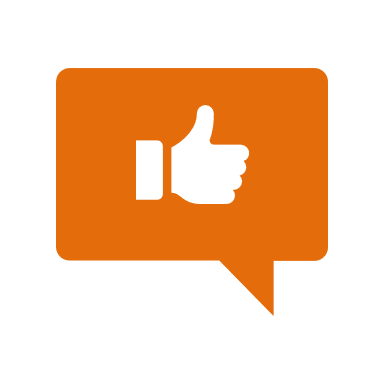 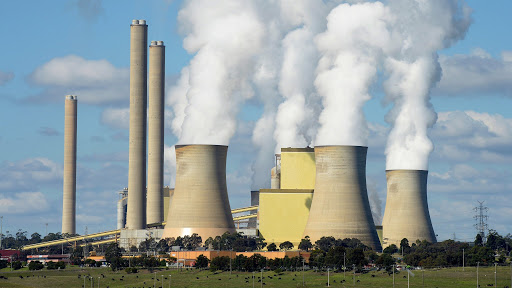 [Speaker Notes: A power plant converts mechanical energy into electrical energy so that we can use it.]
[Speaker Notes: Let’s check-in for understanding.]
What is an example of an electric generator?
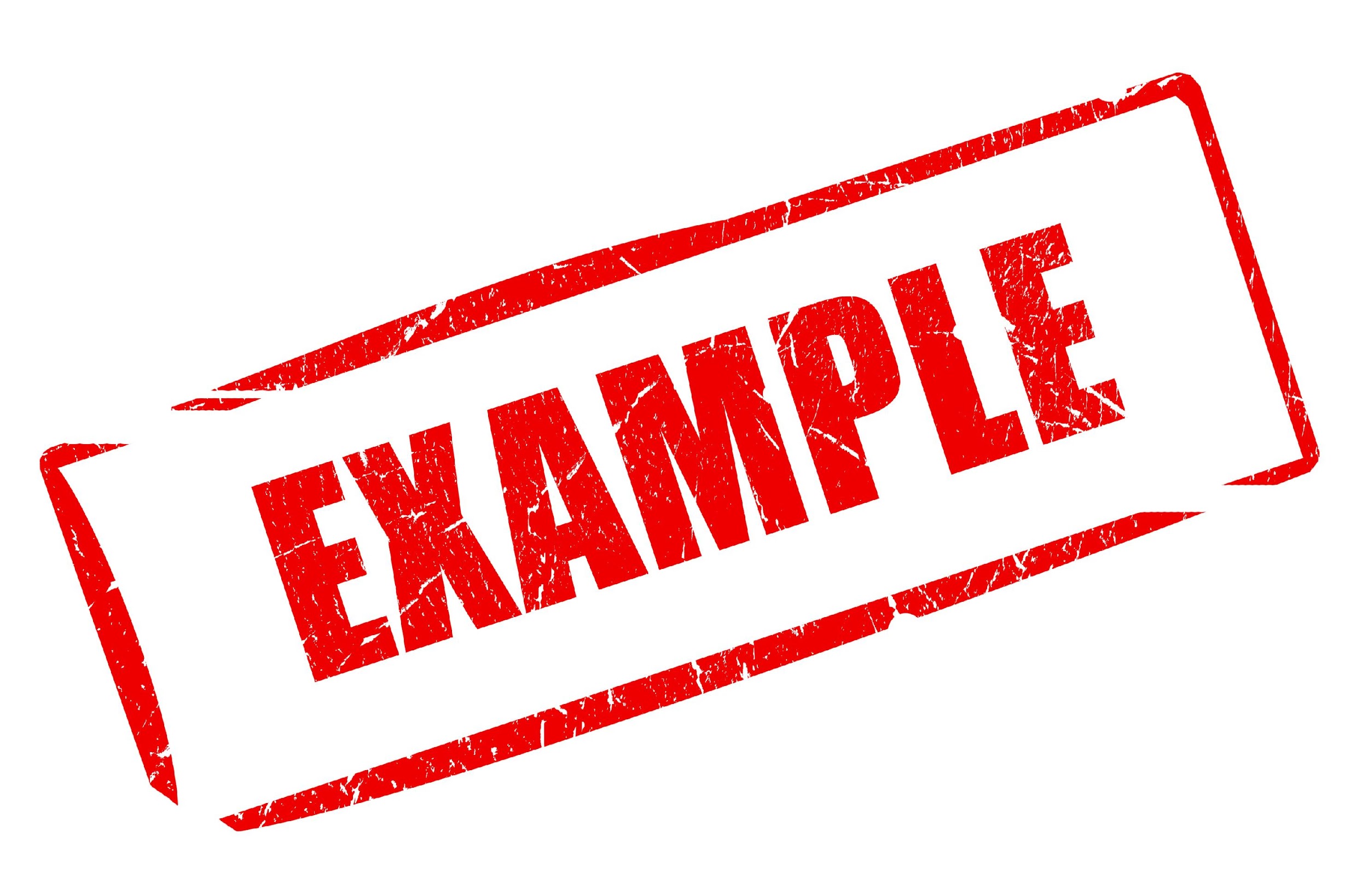 [Speaker Notes: What is an example of an electric generator? 

[Power plant, wind turbine, etc.]]
A generator turns _______ energy into ________ energy.
Electrical; mechanical
Nuclear; mechanical
Mechanical; electrical
Mechanical; chemical
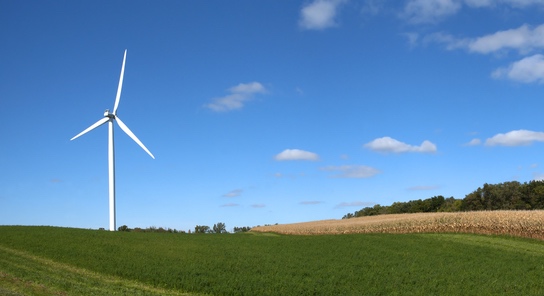 [Speaker Notes: A generator turns ________ energy into ________ energy. 

Feedback: It's really important to make sure that you're providing students with frequent opportunities to respond as you're closing the lesson – it will help you know if they understood and made sense of the activity and where you can provide further instruction.]
A generator turns _______ energy into ________ energy.
Electrical; mechanical
Nuclear; mechanical
Mechanical; electrical
Mechanical; chemical
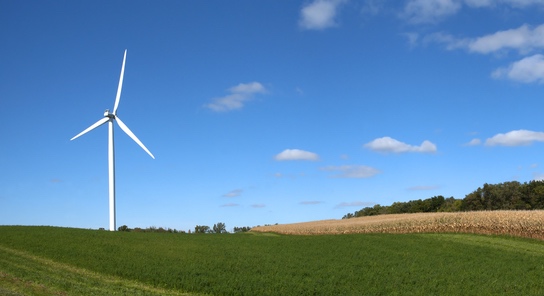 [Speaker Notes: A generator turns ________ energy into ________ energy. 

[mechanical; electrical]]
A turbine turns _______ into electrical energy.
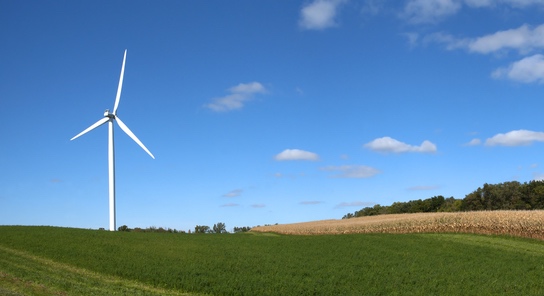 [Speaker Notes: A turbine turns ________ into electrical energy.]
A turbine turns wind (mechanical energy) into electrical energy.
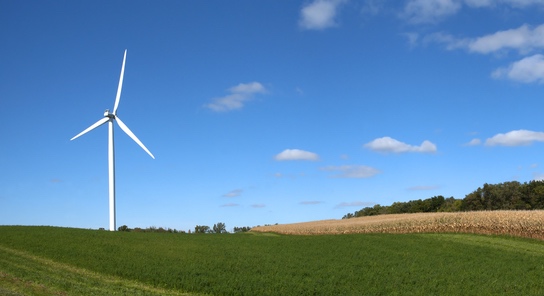 [Speaker Notes: A turbine turns wind (mechanical energy) into electrical energy.]
Remember!!!
[Speaker Notes: So remember!]
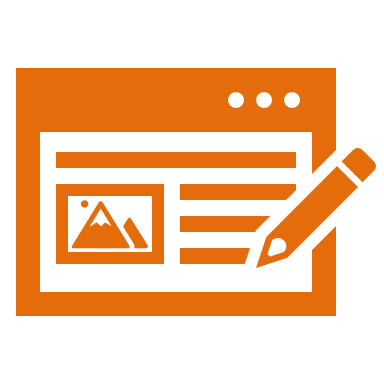 Electric Generator: a machine that uses a magnetic field to turn mechanical energy into electrical energy
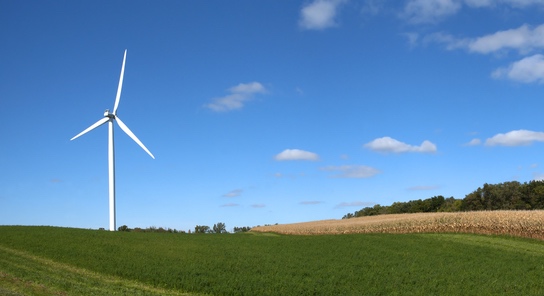 [Speaker Notes: An electric generator is a machine that uses a magnetic field to turn mechanical energy into electrical energy.]
Big Question: How are direct current and alternating current beneficial to us through generators, motors, and transformers?
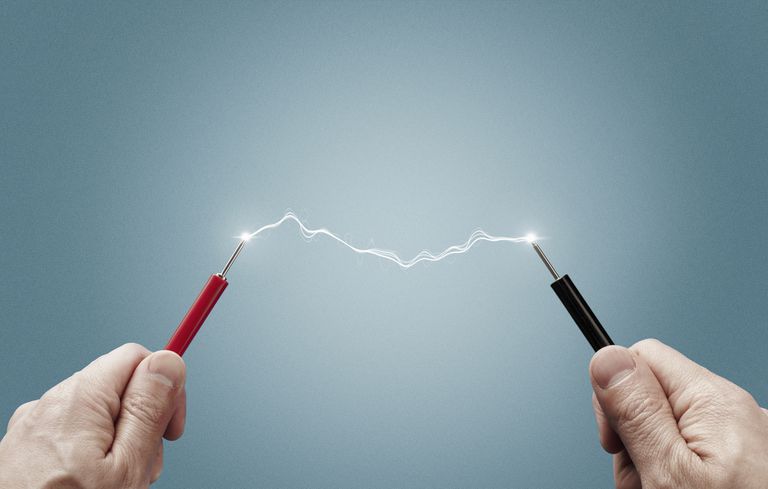 [Speaker Notes: Explicit cue to revisit the big question at the end of the lesson:  Okay everyone.  Now that we’ve learned the term, electric generator,  let’s reflect once more on our big question.  Was there anything that we predicted earlier that was correct or incorrect? Do you have any new hypotheses to share?  

Feedback: Providing your students with some reflection time at the end of the lesson is crucial in helping them to put the pieces together and make sense of the activity.]
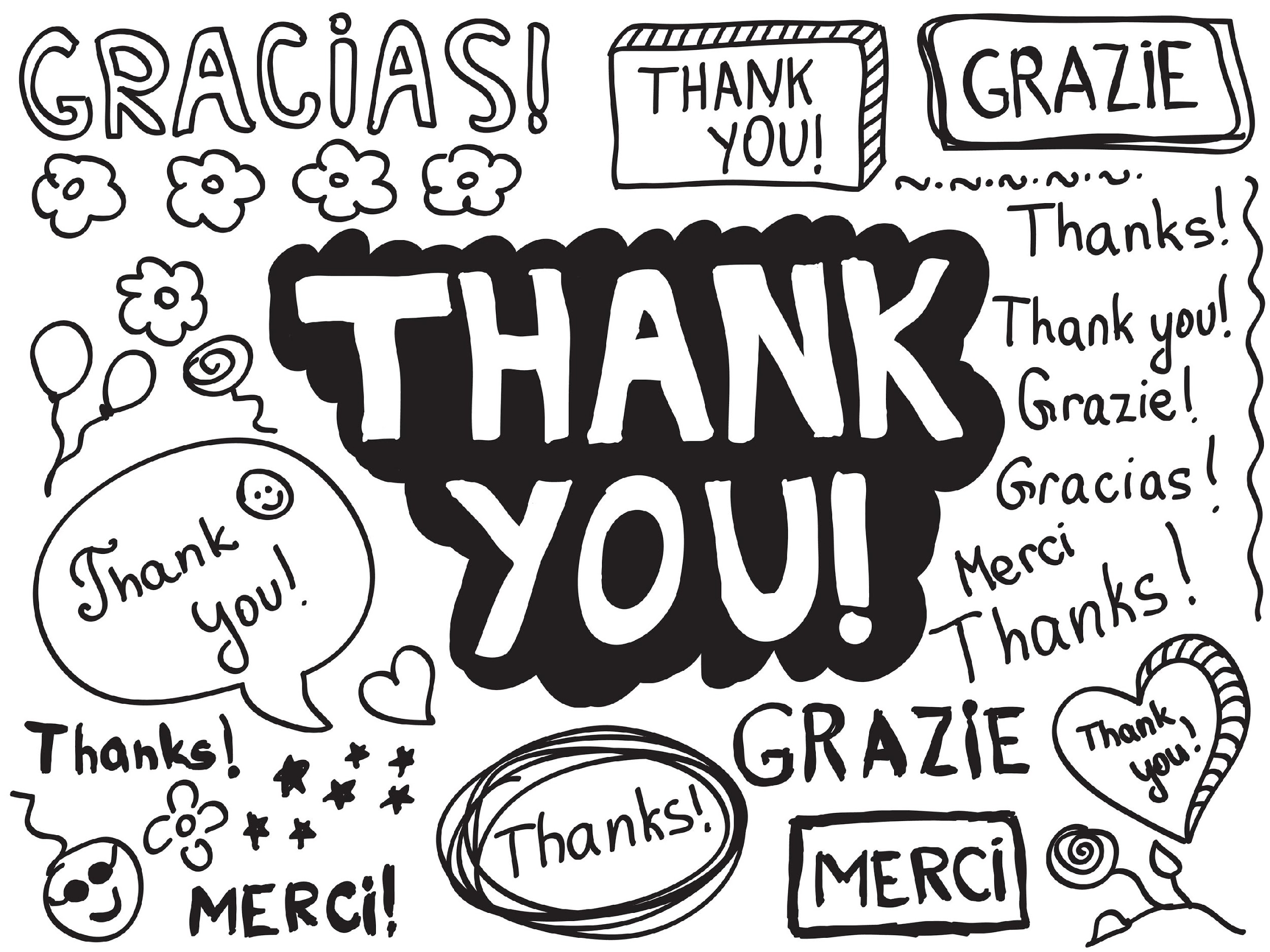 [Speaker Notes: Thanks for watching, and please continue watching CAPs available from this website.]
This Video Was Created With Resources From:
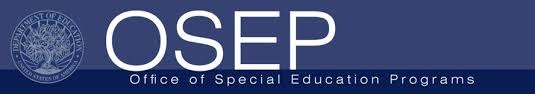 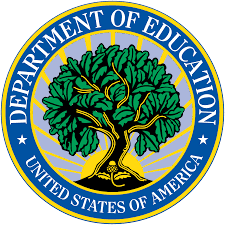 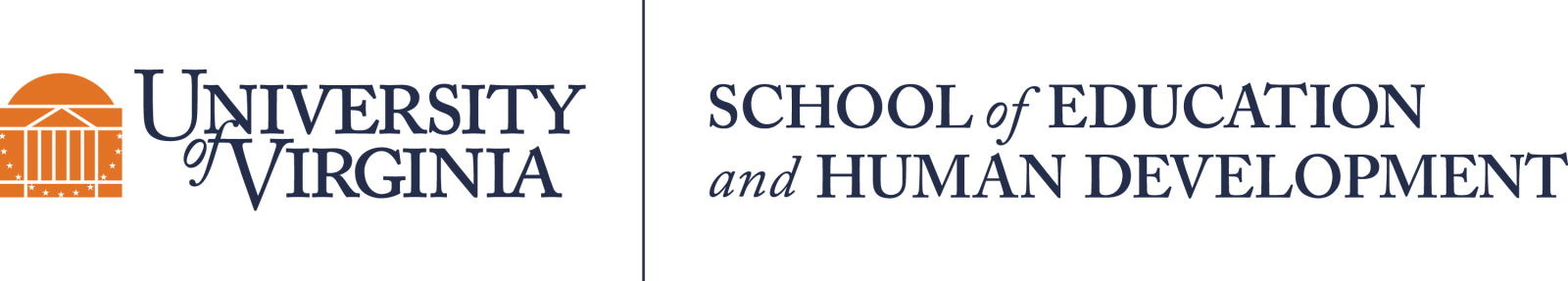 Questions or Comments

 Michael Kennedy, Ph.D.          MKennedy@Virginia.edu 
Rachel L Kunemund, Ph.D.	             rk8vm@virginia.edu
“Big Idea” Question
Intro
Review Concepts
Check-In Questions
Teacher Demo
Vocabulary
Student-Friendly Definition
Examples & Non-Examples
Morphological Word Parts
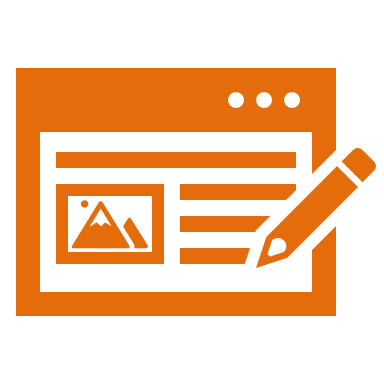 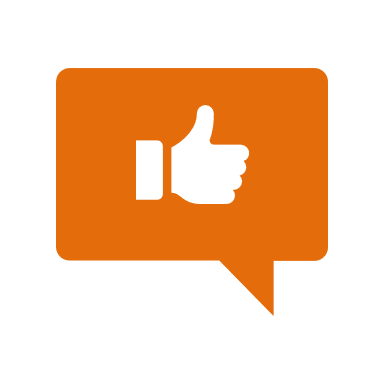 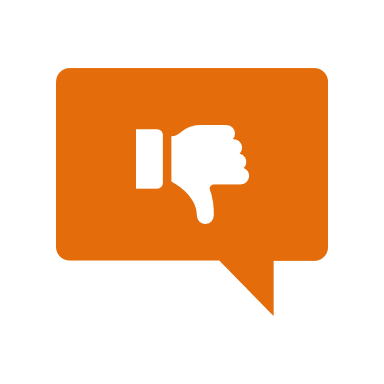 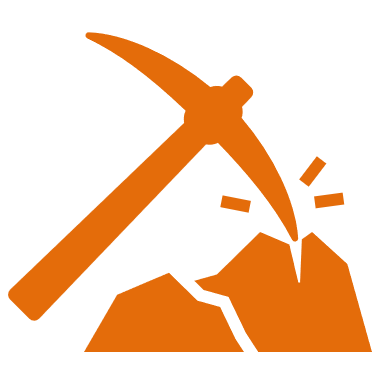 Simulation/Activity
[Speaker Notes: OK everyone, get ready for our next lesson. Just as a reminder, these are the different components that our lesson may include, and you’ll see these icons in the top left corner of each slide so that you can follow along more easily!]
Intro
Electric Motor
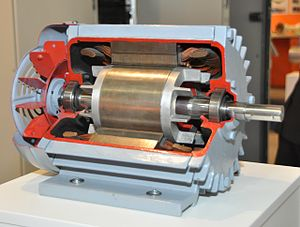 [Speaker Notes: Today we’ll be learning about electric motors.

Feedback: Using clear and consistent language when introducing today's content helps students understand what is expected.]
Big Question: How are direct current and alternating current beneficial to us through generators, motors, and transformers?
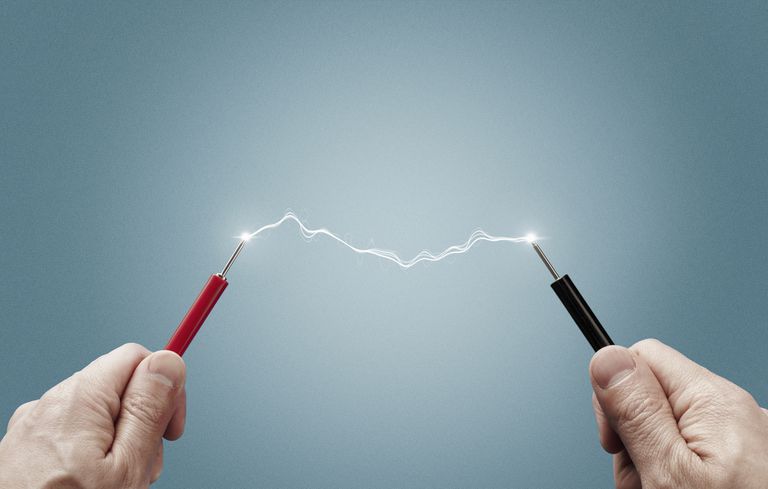 [Speaker Notes: Before we start, let’s think about our “big question” again: How are direct current and alternating current beneficial to us through generators, motors, and transformers? 
[Pause and illicit predictions from students.]

I love all these thoughtful scientific hypotheses!  Be sure to keep this question and your predictions in mind as we move through these next few lessons, and we’ll continue to revisit it.]
[Speaker Notes: Let’s review some terms & concepts that you already learned and make sure you are firm in your understanding.]
Electromagnet: a type of magnet in which the magnetic field is produced by an electric current
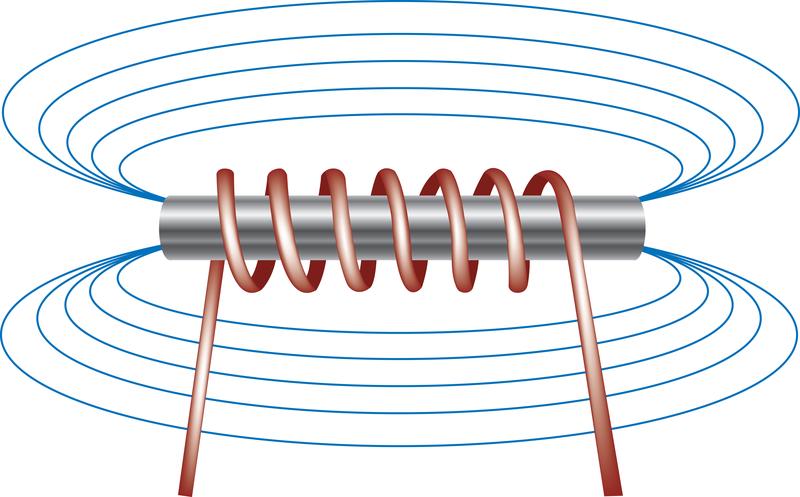 [Speaker Notes: An electromagnet is a type of magnet in which the magnetic field is produced by an electric current. It is created by wrapping a current-carrying wire around a metal core.]
Electric Current: the movement of electrically charged particles.
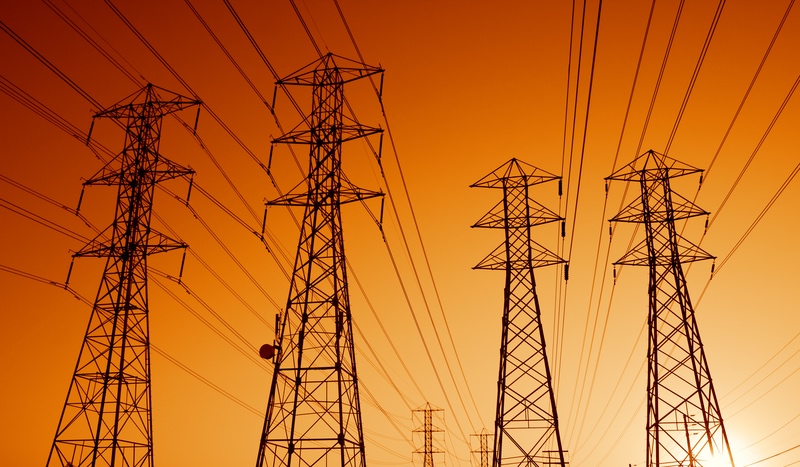 [Speaker Notes: Electric current is the movement of electrically charged particles.]
Direct Current: flows in only one direction
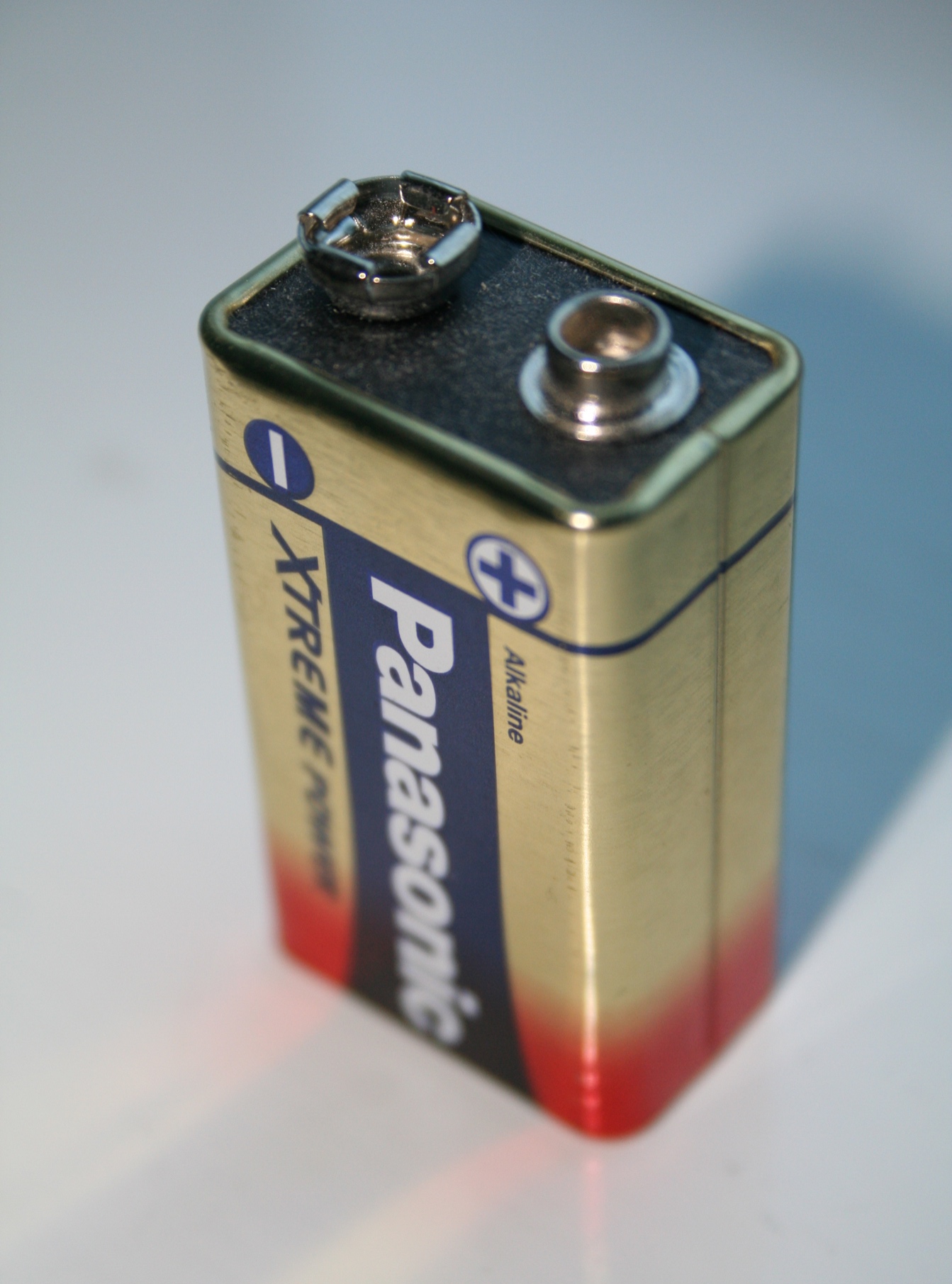 [Speaker Notes: Direct current flows in only one direction. We abbreviate direct current as “DC”.

Feedback: It is important to provide a quick review of background information before introducing your student-friendly definition. Doing so can help students make connections to previously learned material.]
Alternating Current: reverses direction in a regular pattern
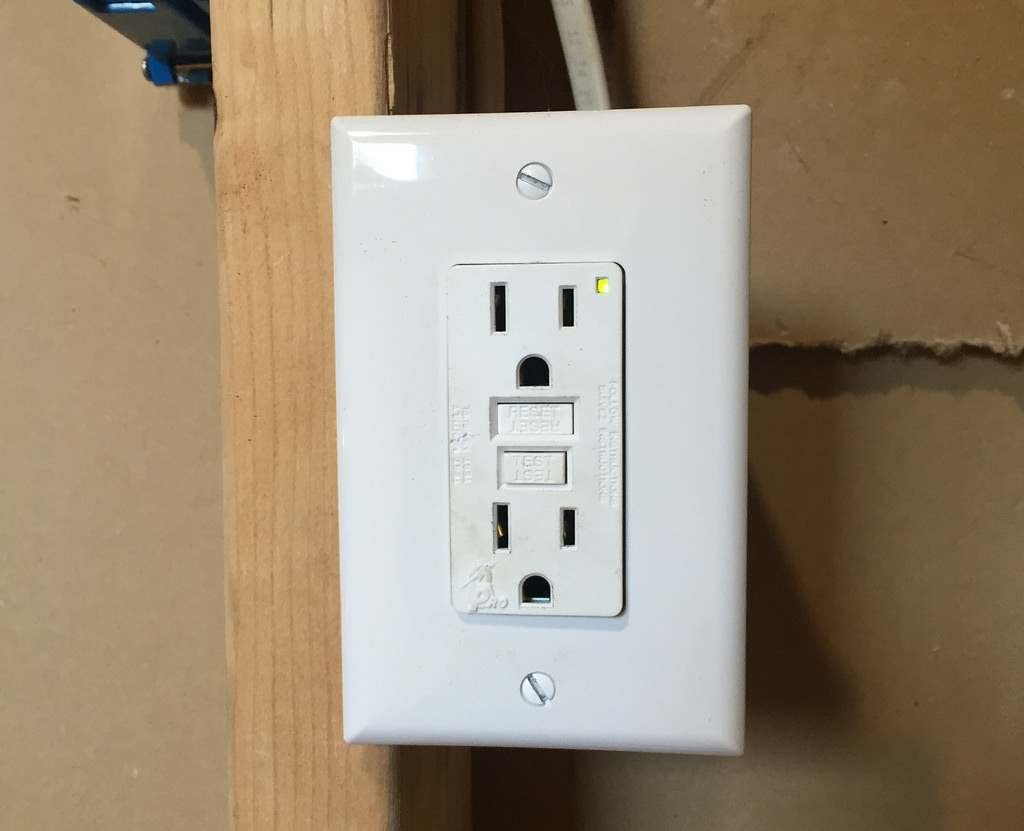 [Speaker Notes: Alternating current is a current that reverses direction in a regular pattern. We abbreviate alternating current as “AC”.]
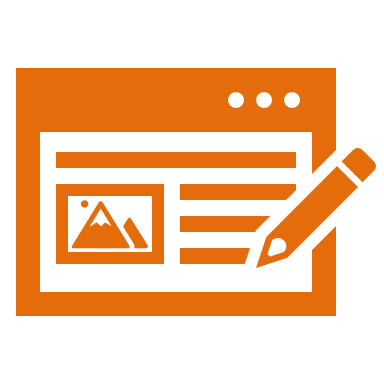 Electric Generator: a machine that uses a magnetic field to turn mechanical energy into electrical energy
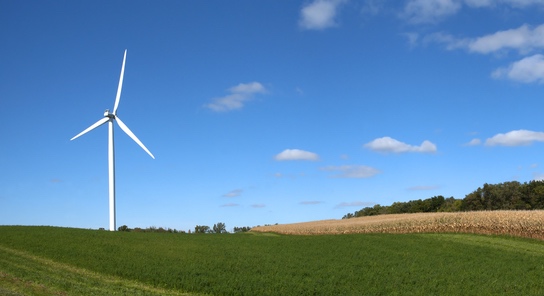 [Speaker Notes: An electric generator is a machine that uses a magnetic field to turn mechanical energy into electrical energy.]
[Speaker Notes: Now let’s pause for a moment to check your understanding.]
What is an electromagnet?
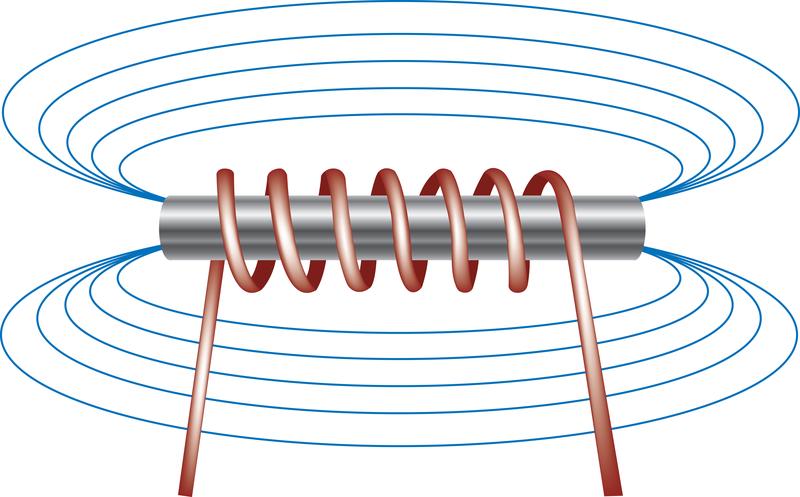 [Speaker Notes: What is an electromagnet? 

[An electromagnet is a type of magnet in which the magnetic field is produced by an electric current. It is created by wrapping a current-carrying wire around a metal core.]]
What is electric current?
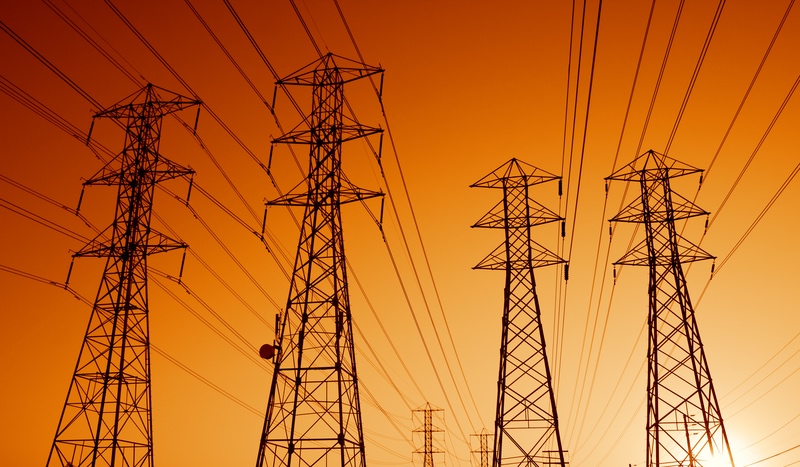 [Speaker Notes: What is electric current? 

[Electric current is the movement of electrically charged particles.]]
Explain the difference between direct current and alternating current.
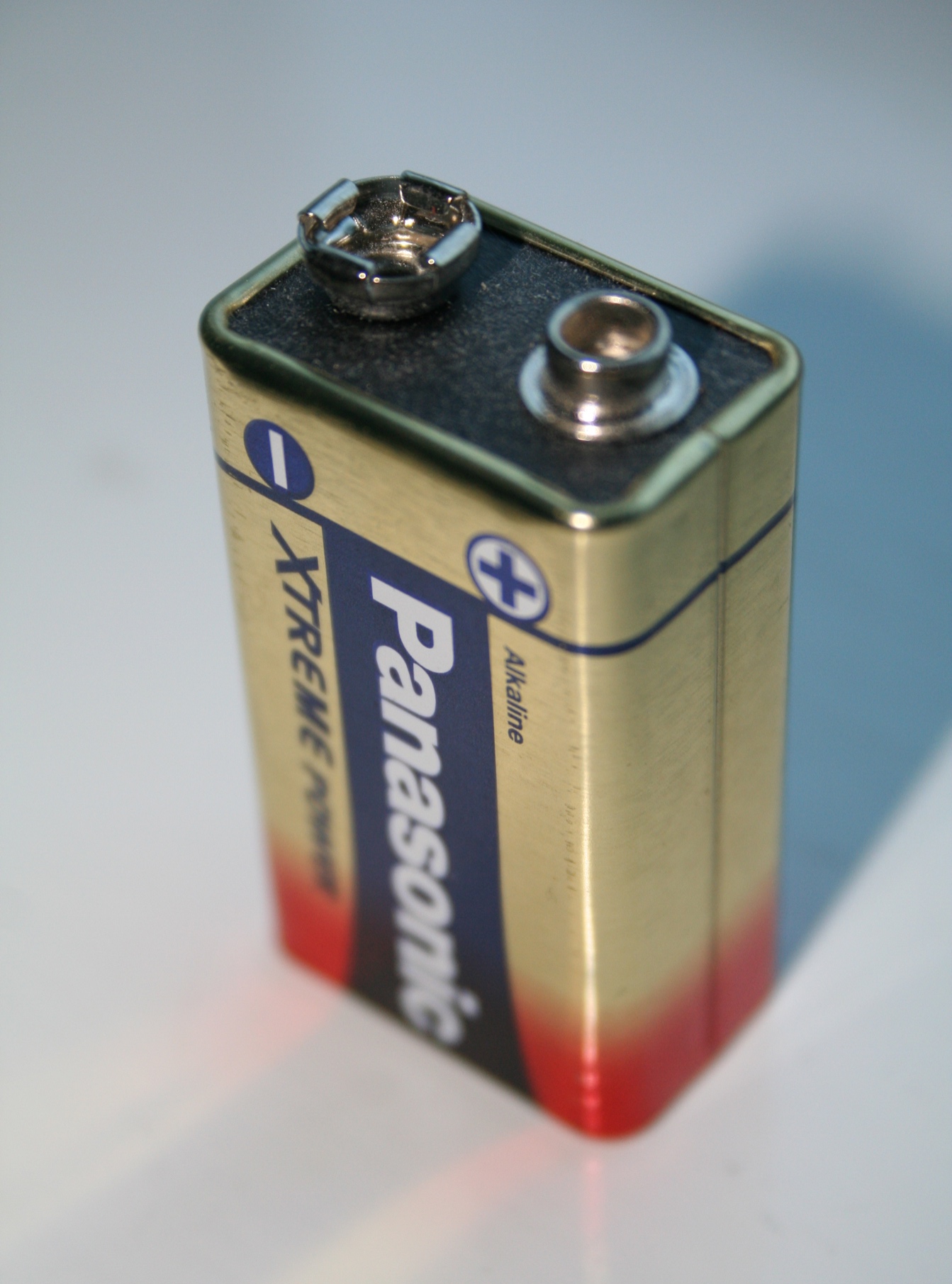 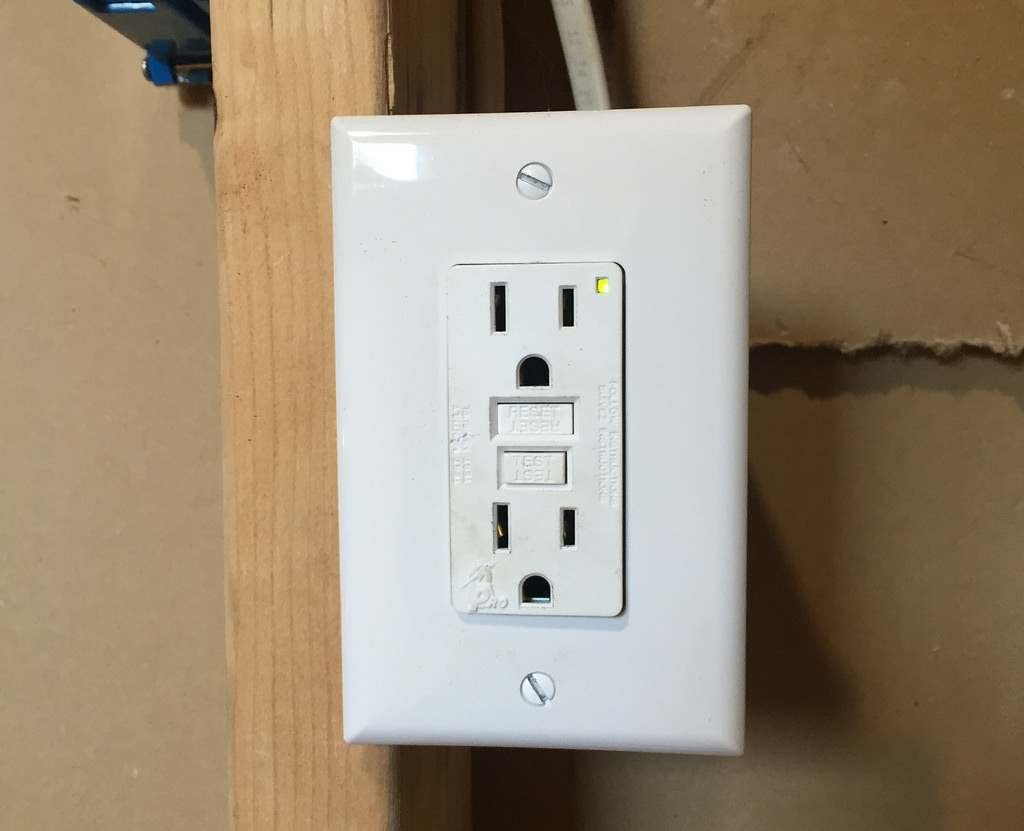 [Speaker Notes: Explain the difference between direct current and alternating current. 

[Direct current is an electric current that flows in only one direction. Alternating current is a current that reverses direction in a regular pattern.]]
What is an electric generator?
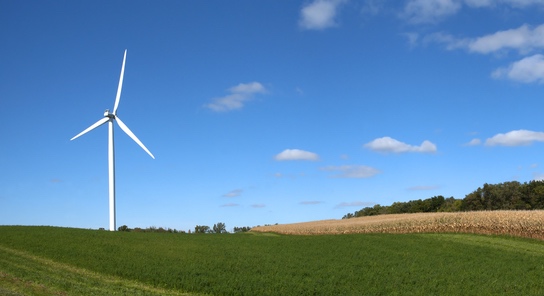 [Speaker Notes: What is an electric generator?

[An electric generator is a machine that uses a magnetic field to turn mechanical energy into electrical energy.]]
Electric Motor
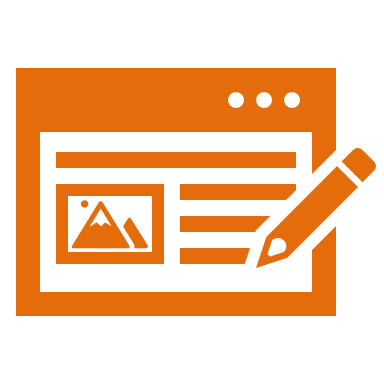 [Speaker Notes: Now that we’ve reviewed, let’s define our new term, electric motor.]
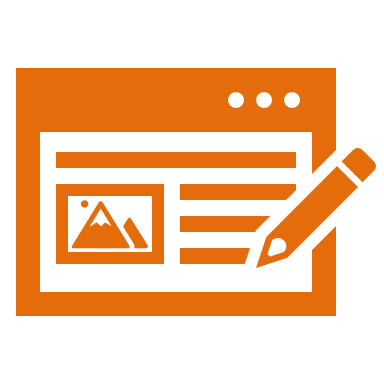 Electric Motor: a machine that converts electrical energy into mechanical energy
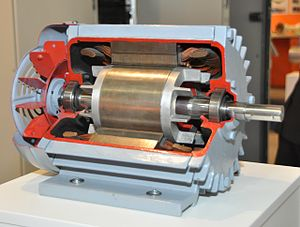 [Speaker Notes: An electric generator is a machine that converts electrical energy into mechanical energy. 

Feedback: It can be helpful to break the definition down and explicitly explain each part to help students understand the whole definition.]
[Speaker Notes: Let’s check-in for understanding.]
What is an electric motor?
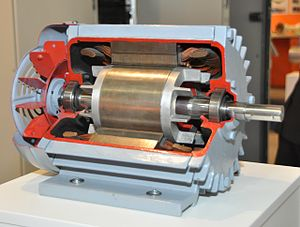 [Speaker Notes: What is an electric motor? 

[An electric motor is a machine that converts electrical energy into mechanical energy.]]
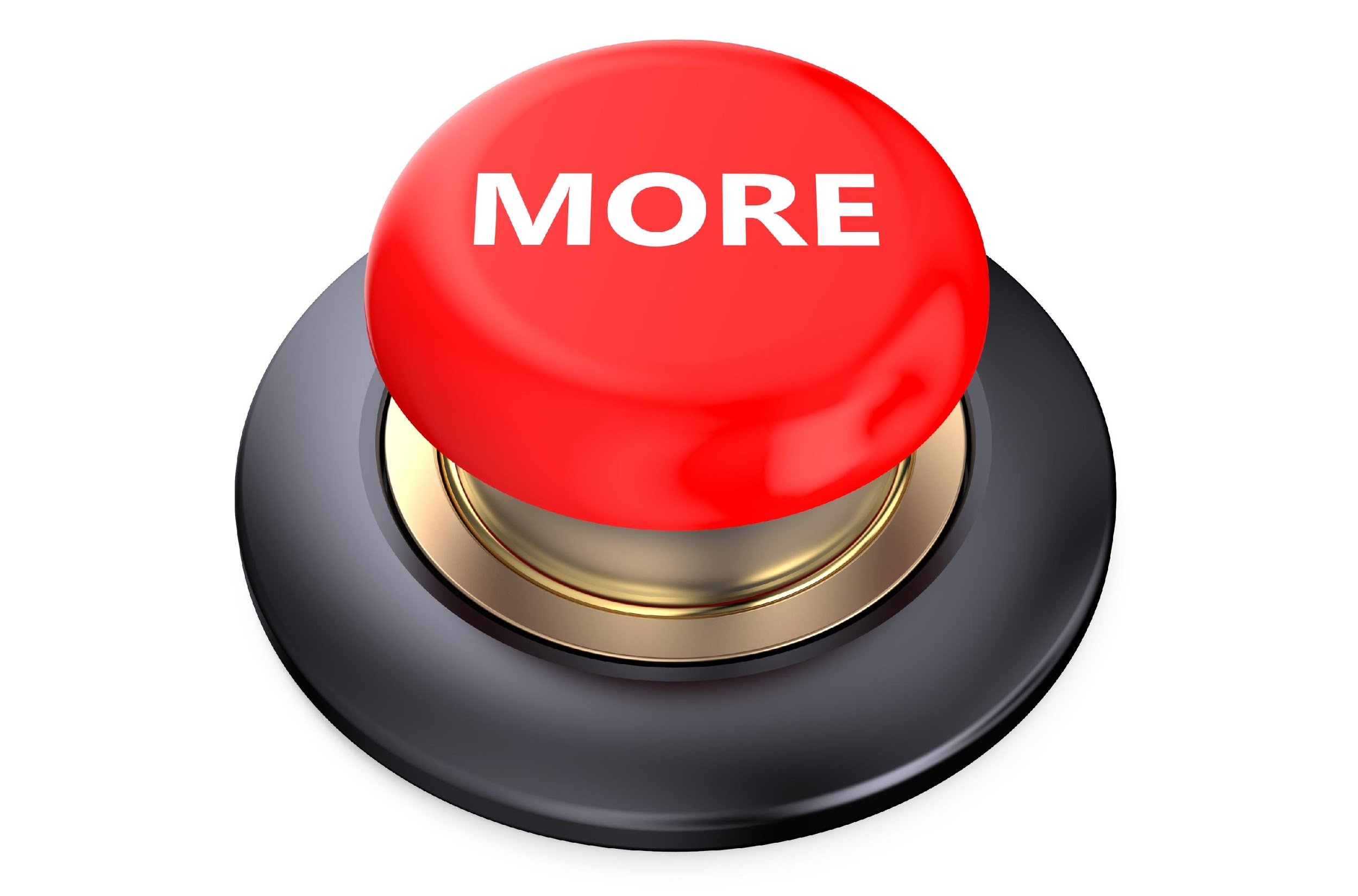 [Speaker Notes: That is the basic definition, but there is a bit more you need to know.]
Repulsion
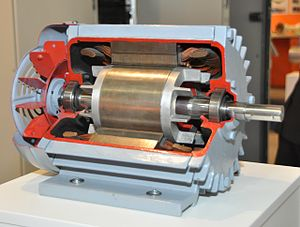 [Speaker Notes: In an electric motor, the repulsion between the electromagnet and the magnet poles keeps the motor spinning.]
[Speaker Notes: Let’s check-in for understanding.]
What is the role of repulsion in an electric motor?
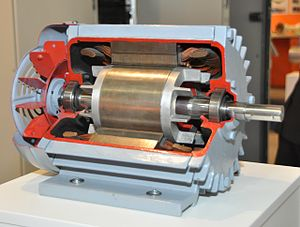 [Speaker Notes: What is the role of repulsion in an electric motor? 

[In an electric motor, the repulsion between the electromagnet and the magnet poles keeps the motor spinning.]]
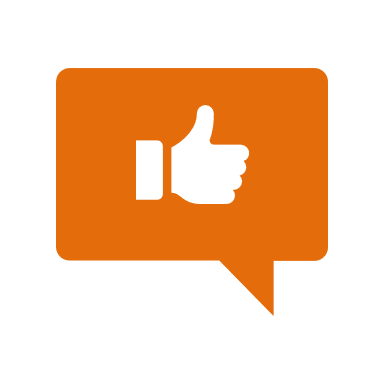 [Speaker Notes: Now, let’s talk about some examples of electric generators.  

Feedback: It's good to pick a variety of examples to work through with your students. This prepares them for some types that might trip them up when they try it on their own.]
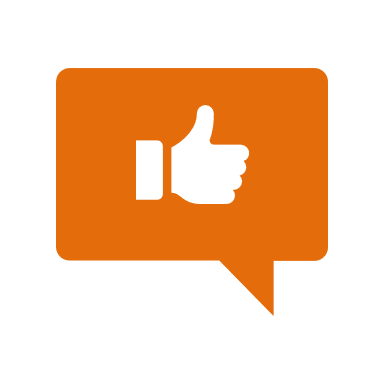 Car Windows
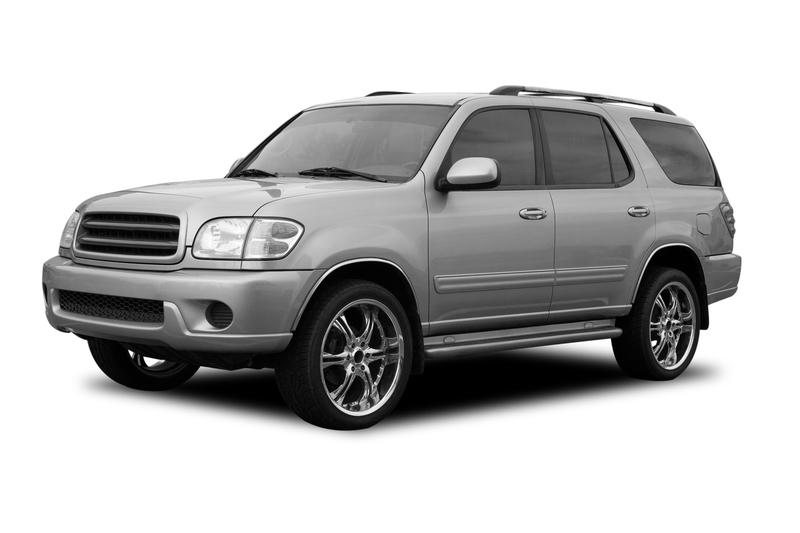 [Speaker Notes: Car windows are powered by an electric motor to open and close them.]
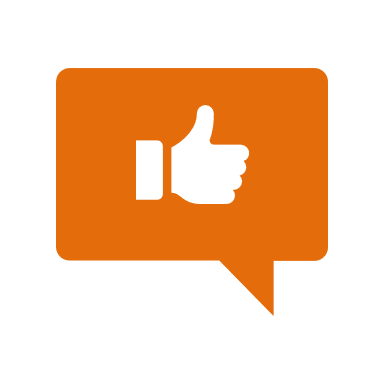 Windshield Wipers
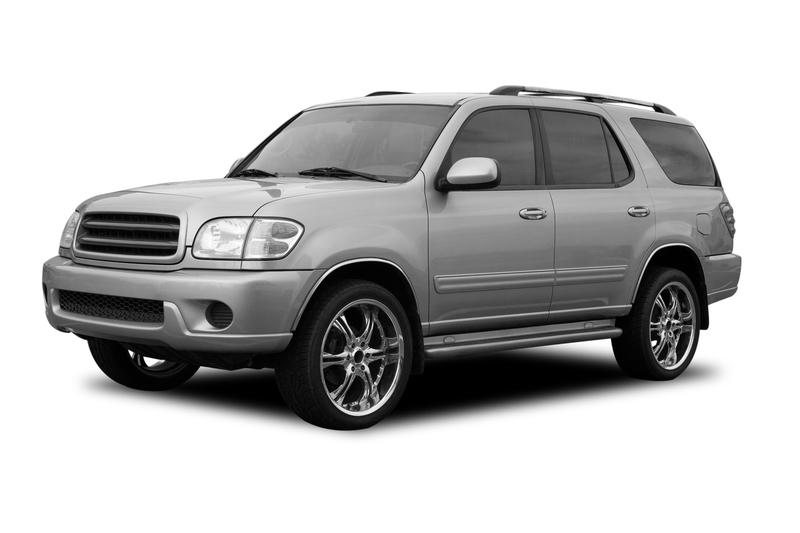 [Speaker Notes: Windshield wipers are also powered by electric motors to move them back and forth on the window.]
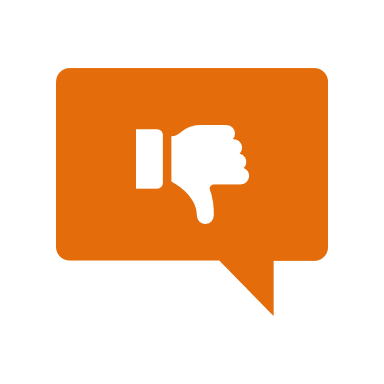 [Speaker Notes: Now, let’s talk about some non-examples of electric generators.]
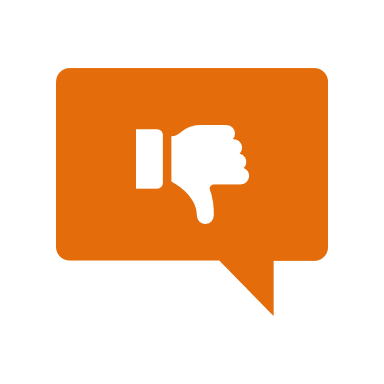 Car
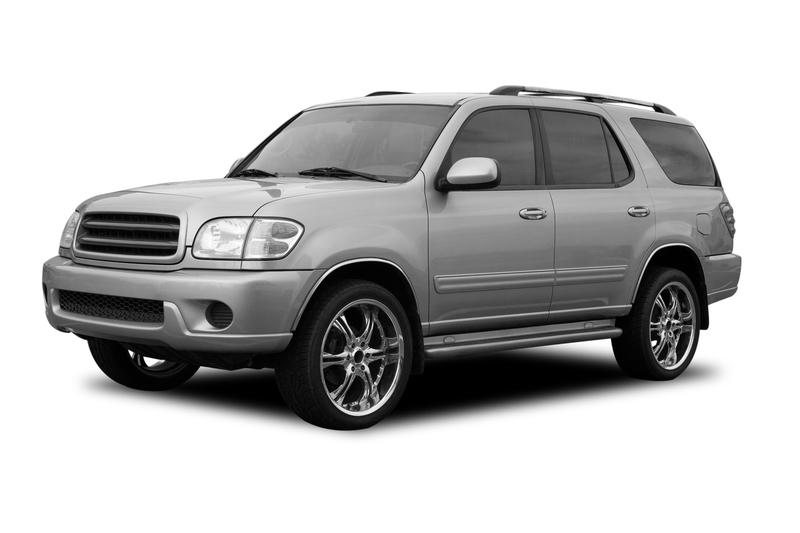 [Speaker Notes: An entire car is not powered by an electric motor. Most cars are powered by gasoline. 

Feedback: One important component of using non-examples is by clearly distinguishing similarities and explaining why it is a non-example.]
[Speaker Notes: Let’s check-in for understanding.]
What is an example of an electric motor?
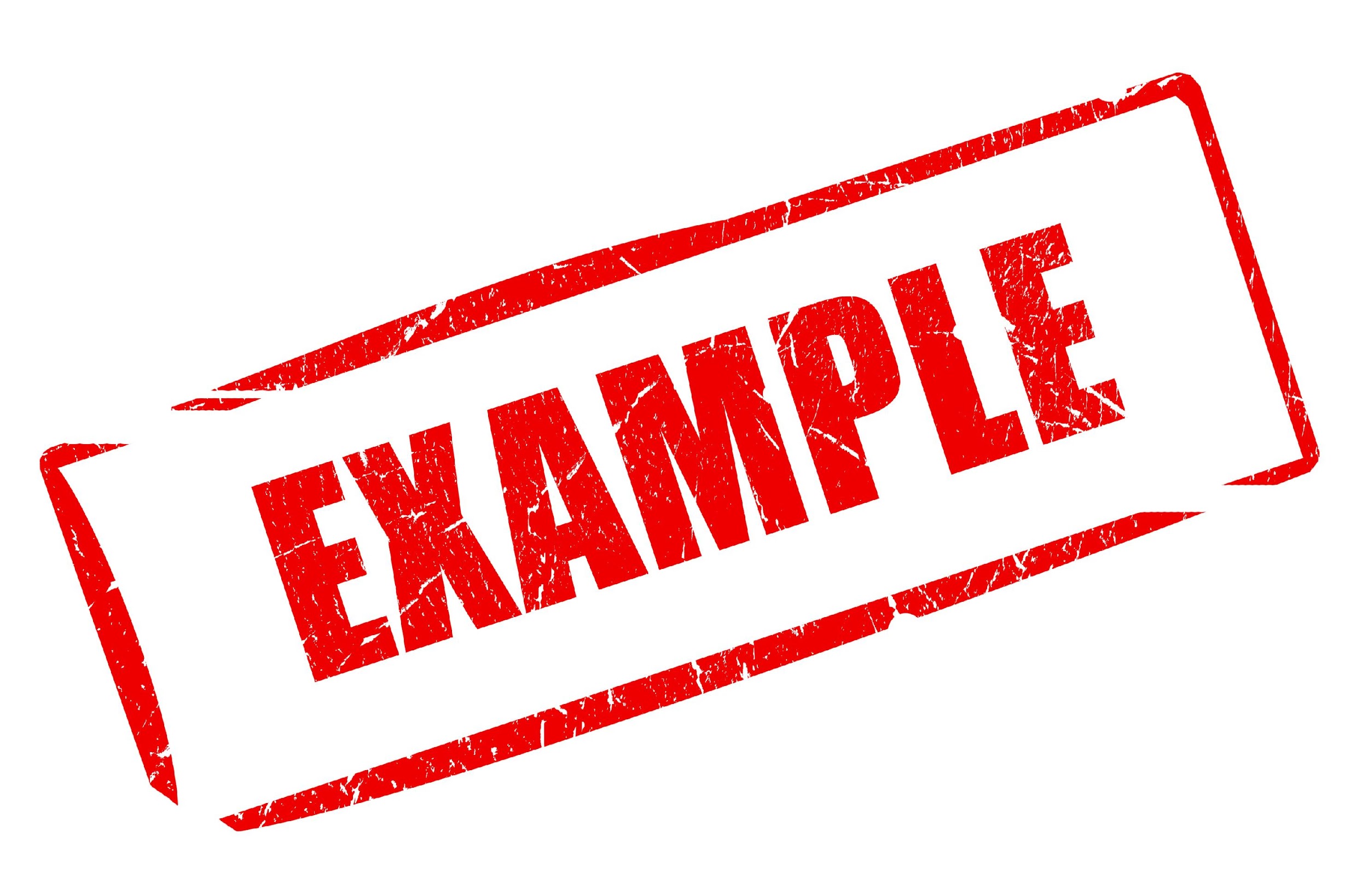 [Speaker Notes: What is an example of an electric motor?

[Car windows, car windshield wipers, etc.]]
What is a non-example of an electric motor?
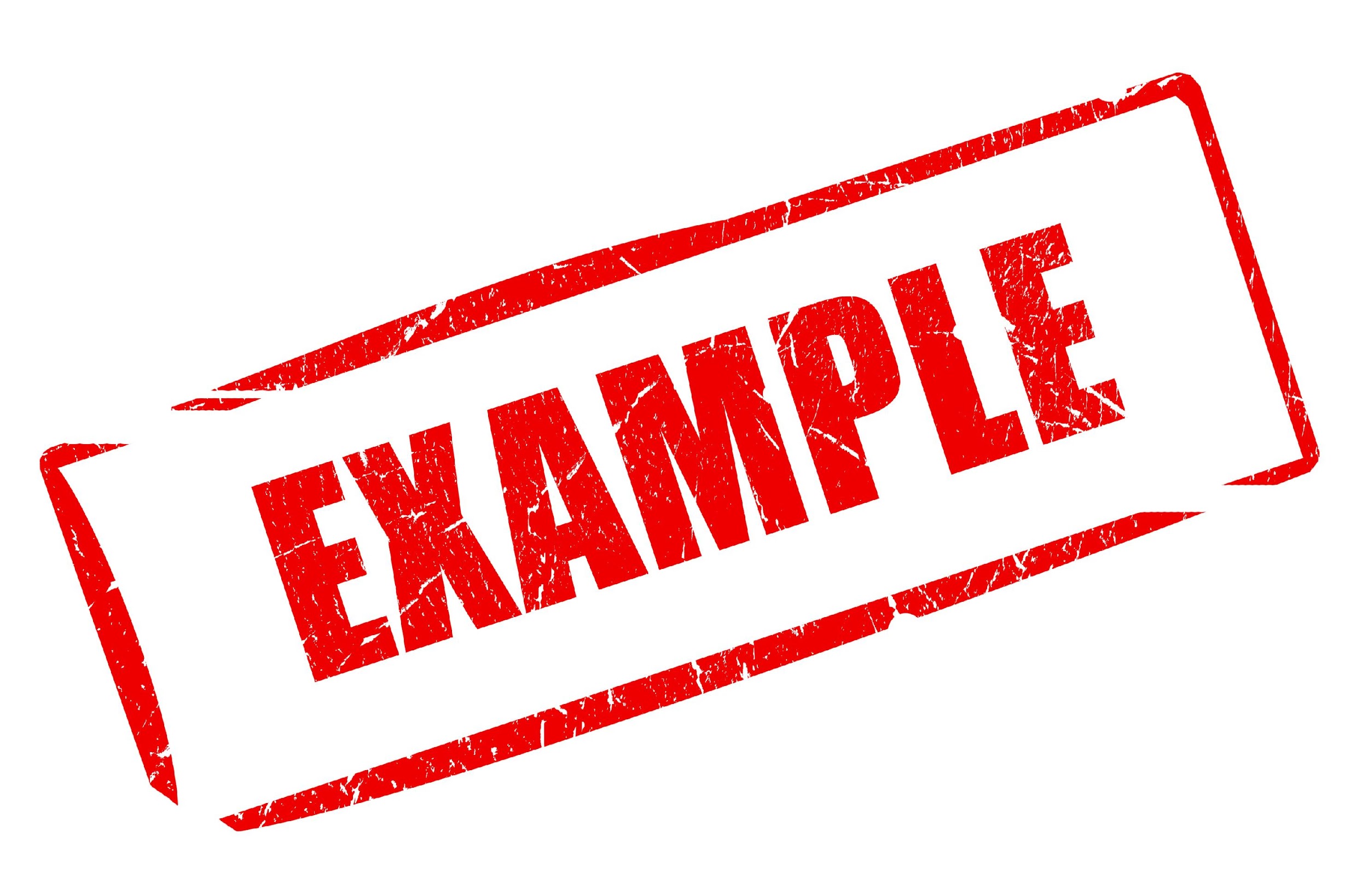 NON
[Speaker Notes: What is a non-example of an electric motor?

[An entire car, a wind turbine, etc.]]
Demonstration
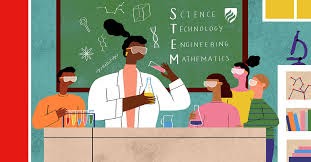 [Speaker Notes: Demonstration – Let’s see what an electric motor looks like!

For this demonstration, all I am going to use is a fan. 

When I plug the fan in, it uses electrical energy and turns it into mechanical energy. 

Feedback: Remember to plan out the demonstration so that you are able to follow a logical order. This will help students make sense of the activity and not become lost.]
[Speaker Notes: Let’s check-in for understanding.]
In this demonstration, what did you notice about electric motors?
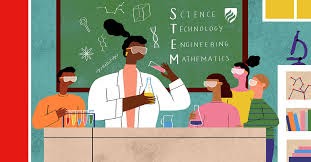 [Speaker Notes: In this demonstration, what did you notice about electric motors?

[The fan uses an electric motor. The electrical energy from the battery is converted into the blades spinning (mechanical energy).]]
What is an electric motor?
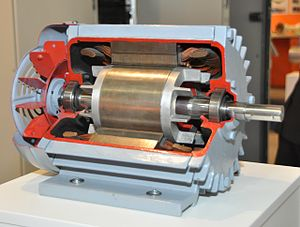 [Speaker Notes: What is an electric motor? 

[An electric motor is a machine that converts electrical energy into mechanical energy.]

Feedback: As you are closing the lesson, keep in mind to monitor students' understanding so that you can determine if more instruction is needed or if there are any misunderstandings.]
True/False: Electric motors cannot be turned off.
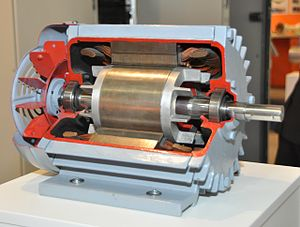 [Speaker Notes: True/False: Electric motors cannot be turned off.]
True/False: Electric motors cannot be turned off.
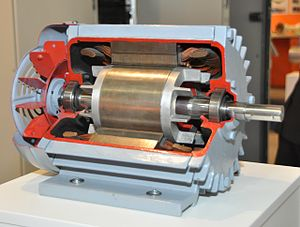 [Speaker Notes: True/False: Electric motors cannot be turned off. 

[False – you can turn off the current needed to run the electric motor.]]
Is a car that uses gasoline an example of an electric motor?
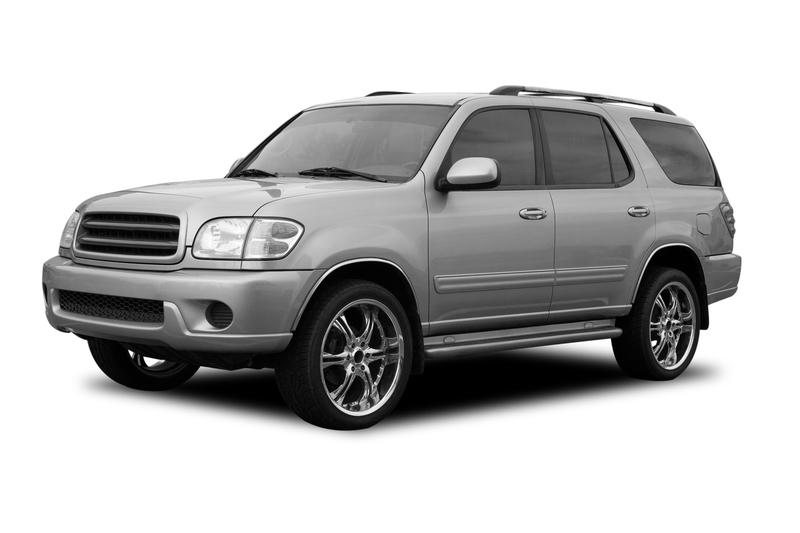 [Speaker Notes: Is a car that uses gasoline an example of an electric motor? 

[No]]
Remember!!!
[Speaker Notes: So remember!]
Electric Motor: a machine that converts electrical energy into mechanical energy
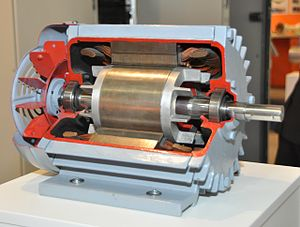 [Speaker Notes: An electric generator is a machine that converts electrical energy into mechanical energy. 

Feedback: Remember, it is important that students have an opportunity to ask questions at the end of the lesson so that they can clarify their own understanding, some students may need a clear cue that it is their turn to ask questions.]
Repulsion
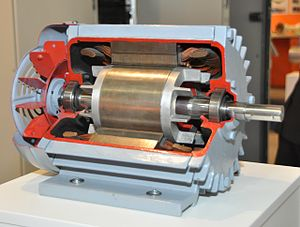 [Speaker Notes: In an electric motor, the repulsion between the electromagnet and the magnet poles keeps the motor spinning. This can be seen here.]
Big Question: How are direct current and alternating current beneficial to us through generators, motors, and transformers?
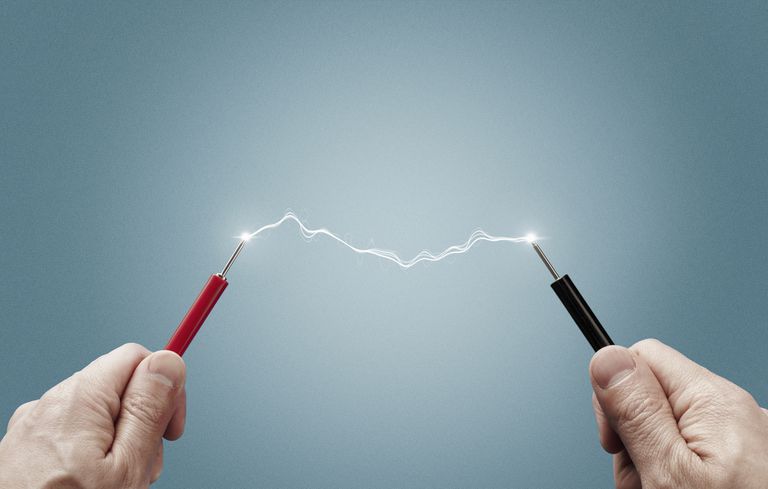 [Speaker Notes: Explicit cue to revisit the big question at the end of the lesson:  Okay everyone.  Now that we’ve learned the term, electric motor, let’s reflect once more on our big question.  Was there anything that we predicted earlier that was correct or incorrect? Do you have any new hypotheses to share?]
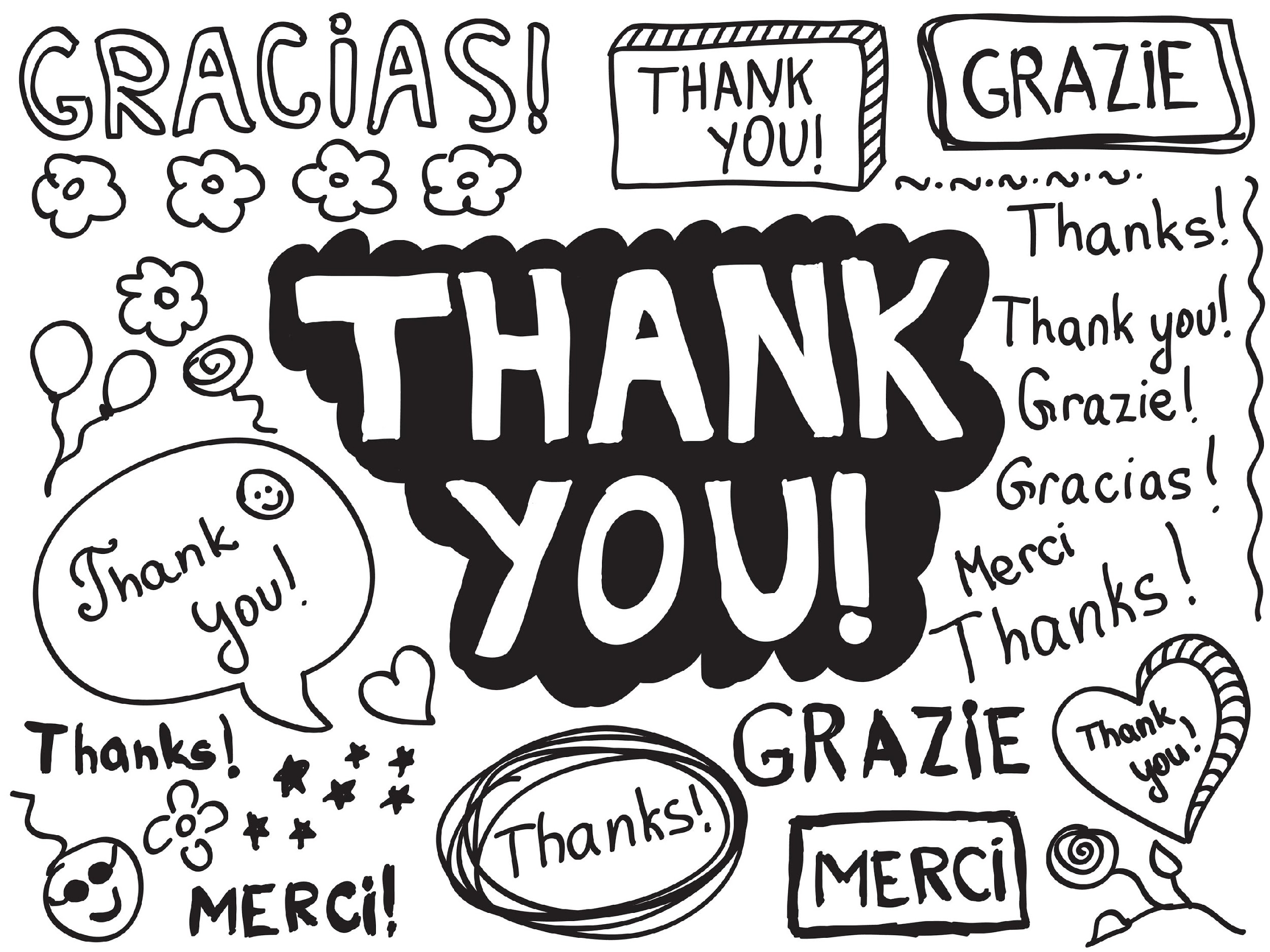 [Speaker Notes: Thanks for watching, and please continue watching CAPs available from this website.]
This Video Was Created With Resources From:
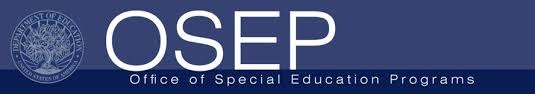 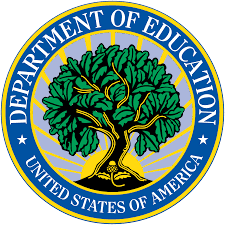 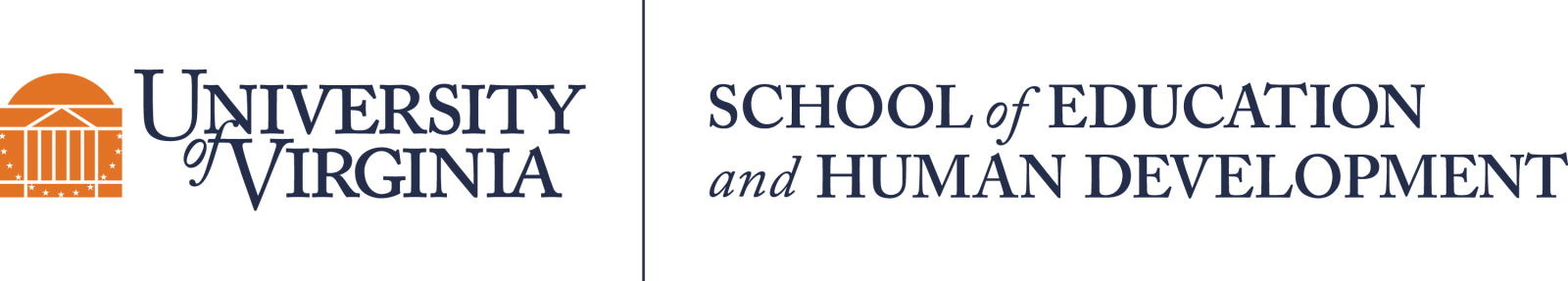 Questions or Comments

 Michael Kennedy, Ph.D.          MKennedy@Virginia.edu 
Rachel L Kunemund, Ph.D.	             rk8vm@virginia.edu
“Big Idea” Question
Intro
Review Concepts
Check-In Questions
Teacher Demo
Vocabulary
Student-Friendly Definition
Examples & Non-Examples
Morphological Word Parts
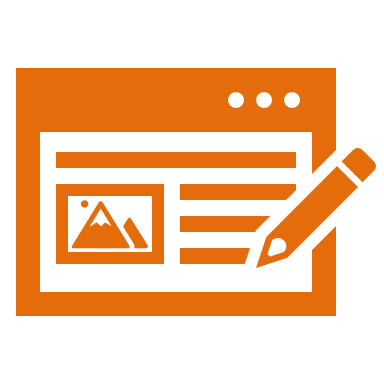 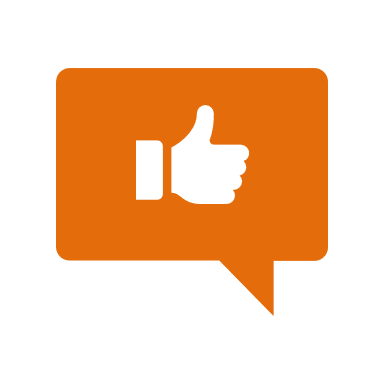 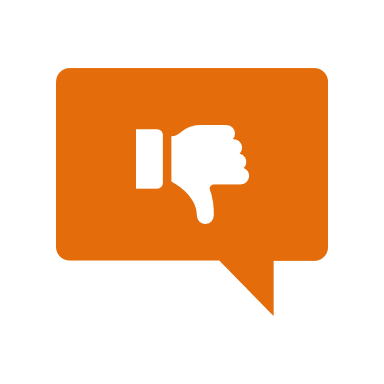 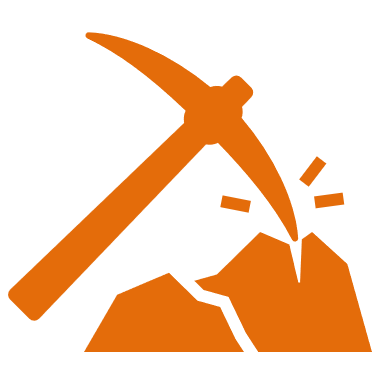 Simulation/Activity
[Speaker Notes: OK everyone, get ready for our next lesson. Just as a reminder, these are the different components that our lesson may include, and you’ll see these icons in the top left corner of each slide so that you can follow along more easily!]
Intro
Transformer
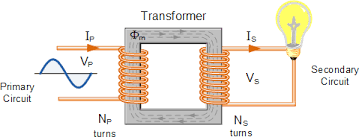 [Speaker Notes: Today we’ll be learning about transformers.]
Big Question: How are direct current and alternating current used in generators, motors, and transformers?
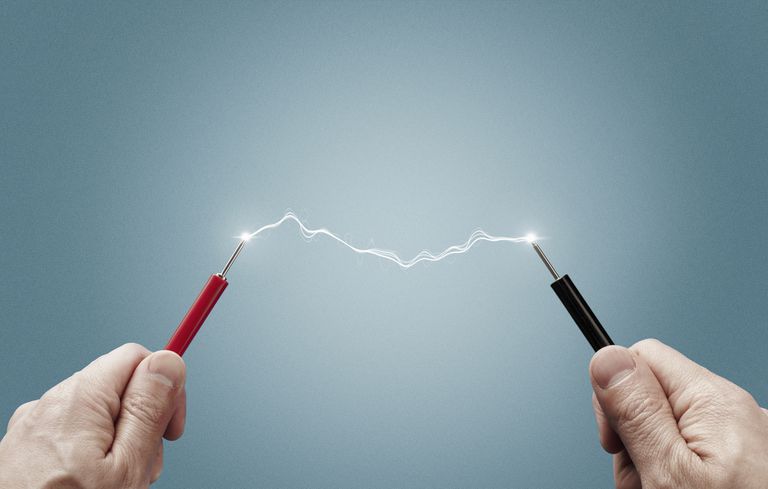 [Speaker Notes: Before we start, let’s think about our “big question” again: How are direct current and alternating current in used in generators, motors, and transformers?
[Pause and illicit predictions from students.]

I love all these thoughtful scientific hypotheses!  Be sure to keep this question and your predictions in mind as we move through these next few lessons, and we’ll continue to revisit it.]
[Speaker Notes: Let’s review some terms & concepts that you already learned and make sure you are firm in your understanding. 

Feedback: Remember, it is important to have an organized and smooth transition to limit wasted time and reduce any disruptions. By having materials ready in advance and working on a routine with students you can easily get this done!]
Electric Current: the movement of electrically charged particles.
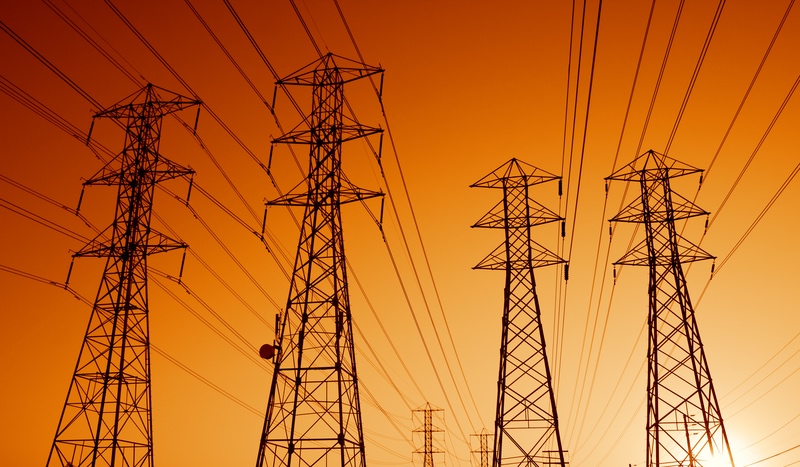 [Speaker Notes: Electric current is the movement of electrically charged particles.]
Voltage: the total energy needed to move a small electric charge along a path, divided by the size of the charge
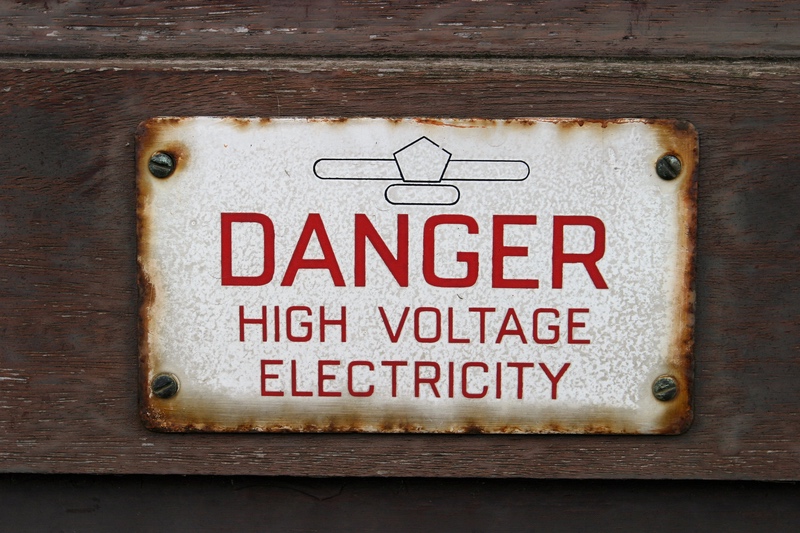 [Speaker Notes: Voltage is the total energy needed to move a small electric charge along a path, divided by the size of the charge. It is measured in volts.]
Series Circuit: electric current can follow only one path
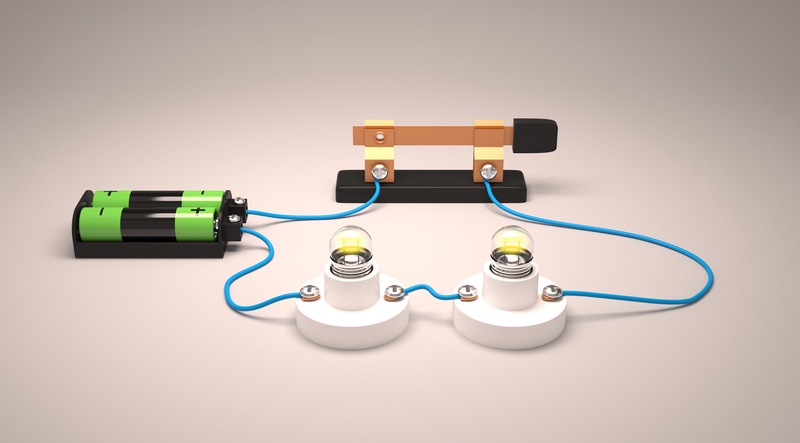 [Speaker Notes: In a series circuit, electric current can follow only one path.]
Parallel Circuit: electric current can follow multiple paths
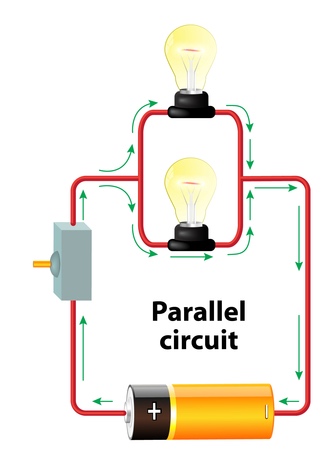 [Speaker Notes: In a parallel circuit, an electric current can follow multiple paths. 

Feedback: Using relevant topics and content to activate prior knowledge sets the students up to make important connections to new content.]
Direct Current: flows in only one direction
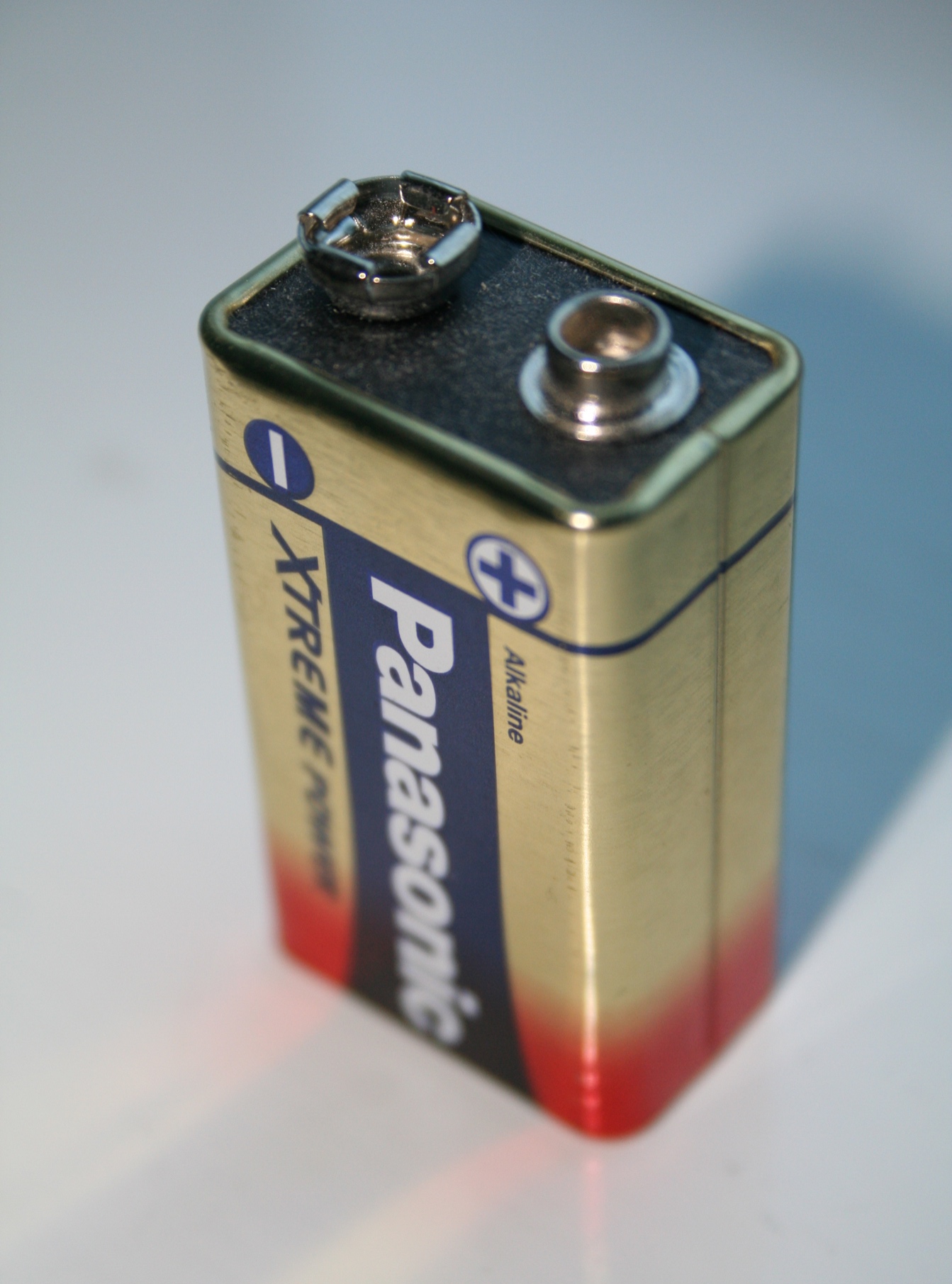 [Speaker Notes: Direct current flows in only one direction. We abbreviate direct current as “DC”.]
Alternating Current: reverses direction in a regular pattern
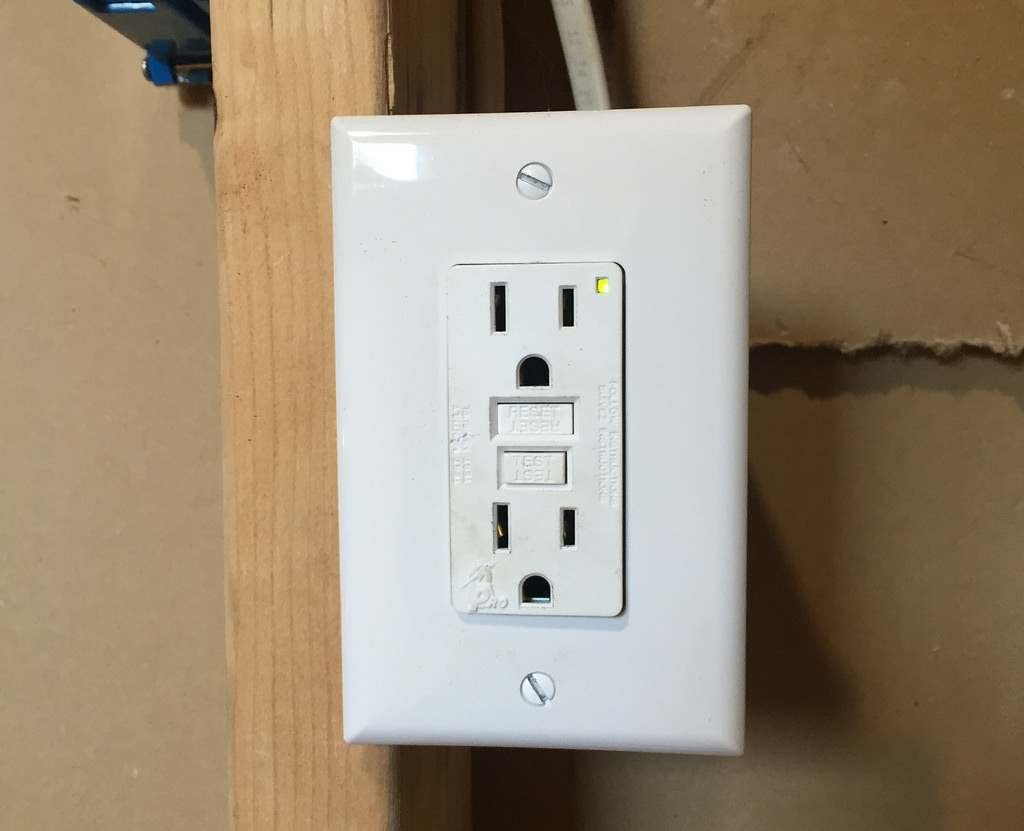 [Speaker Notes: Alternating current is a current that reverses direction in a regular pattern. We abbreviate alternating current as “AC”.]
[Speaker Notes: Now let’s pause for a moment to check your understanding.

Feedback: It's really important to make sure that you're providing students with frequent opportunities to respond as you're activating prior knowledge – it will save so you so much time if you confirm understanding before asking them to try something independently.]
What is electric current?
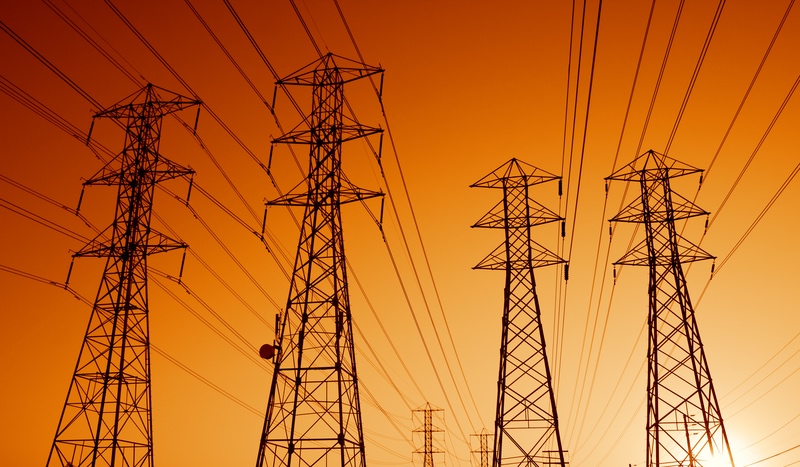 [Speaker Notes: What is electric current?

[Electric current is the movement of electrically charged particles.]]
What is voltage?
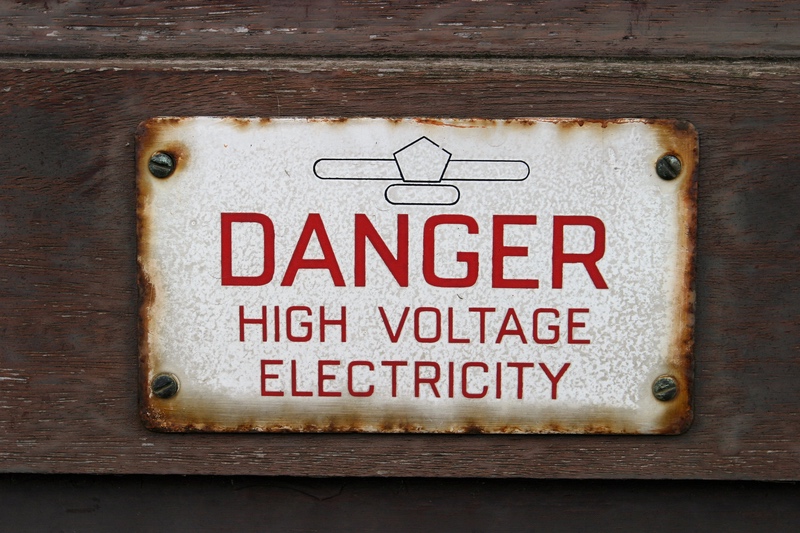 [Speaker Notes: What is voltage? 

[Voltage is the total energy needed to move a small electric charge along a path, divided by the size of the charge. It is measured in volts.]]
How many paths can a current follow in a series circuit?
1
2
3
4
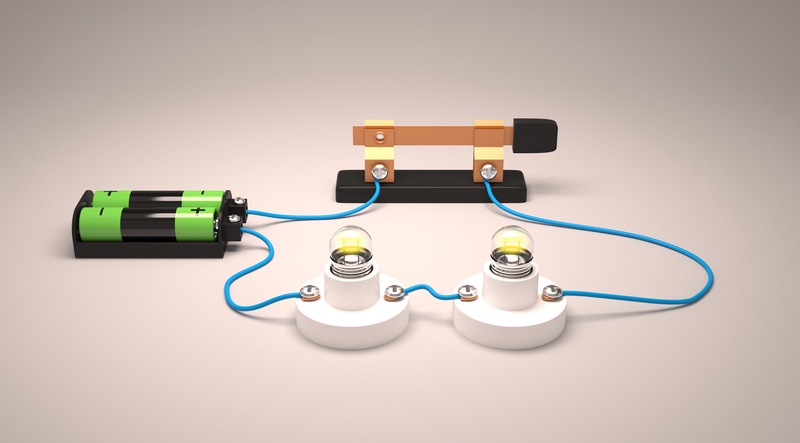 [Speaker Notes: How many paths can a current follow in a series circuit?]
How many paths can a current follow in a series circuit?
1
2
3
4
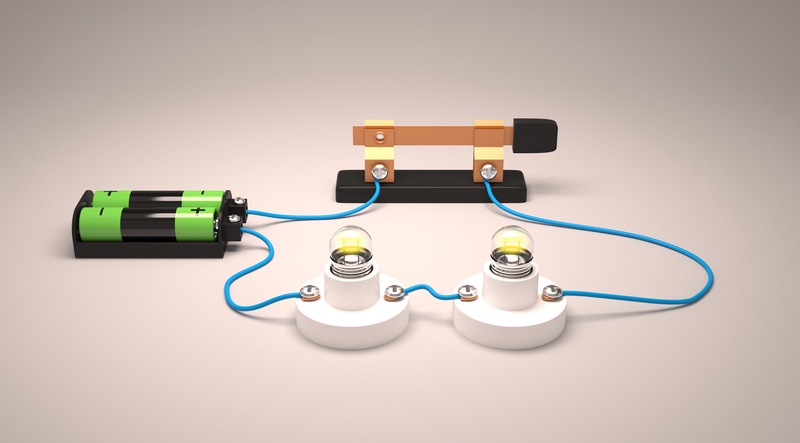 [Speaker Notes: How many paths can a current follow in a series circuit? 

[1]]
In a parallel circuit, an electrical current can follow _______ paths.
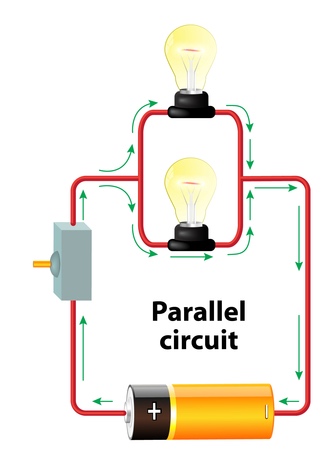 [Speaker Notes: In a parallel circuit, an electric current can follow ________ paths.]
In a parallel circuit, an electrical current can follow multiple paths.
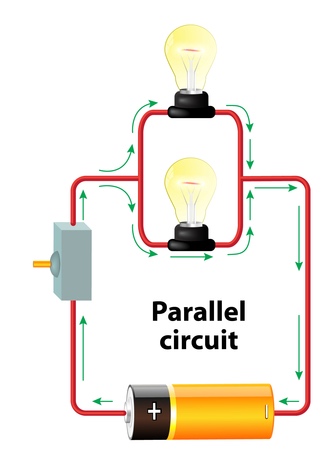 [Speaker Notes: In a parallel circuit, an electric current can follow multiple paths.]
Explain the difference between direct current and alternating current.
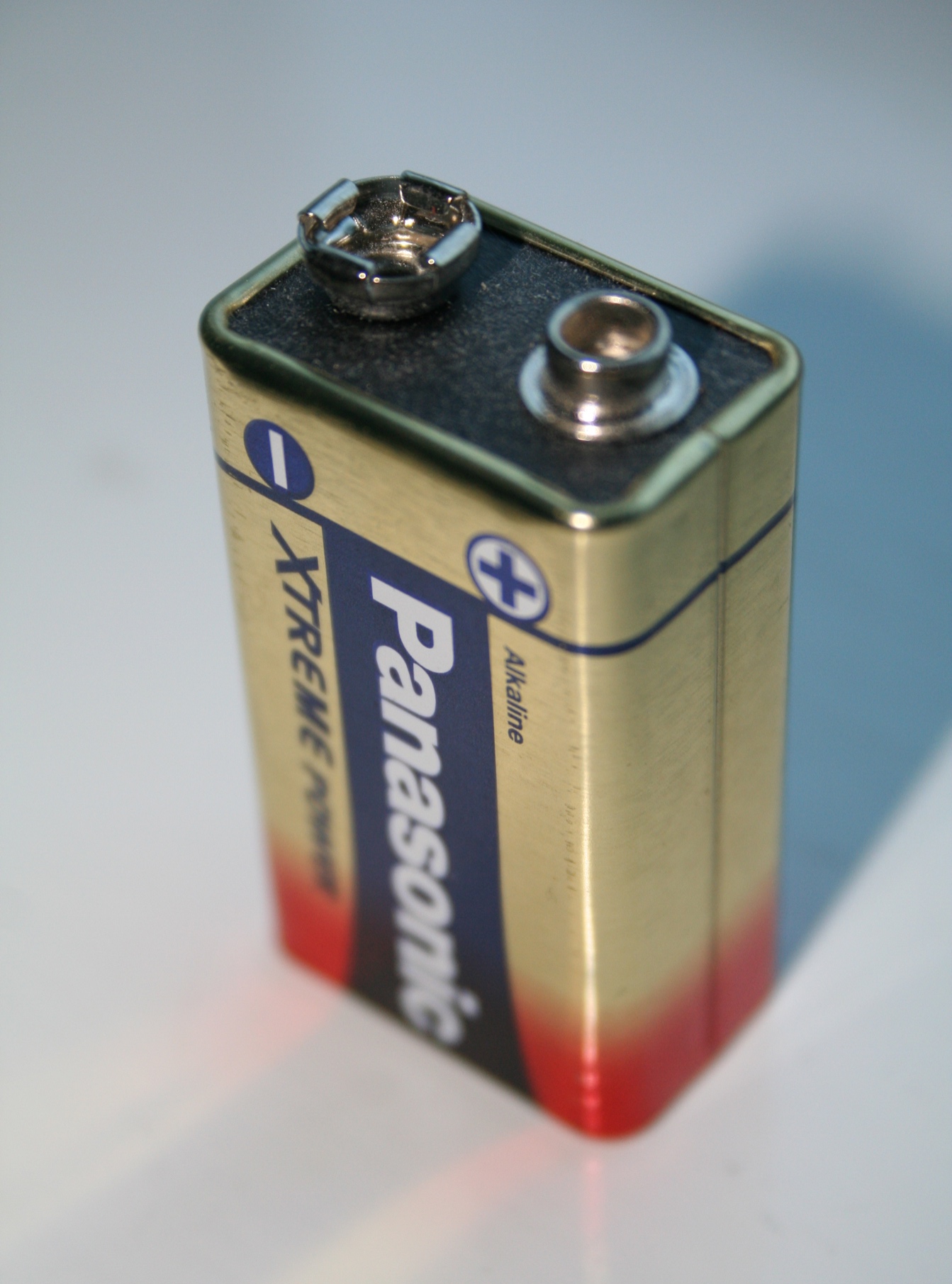 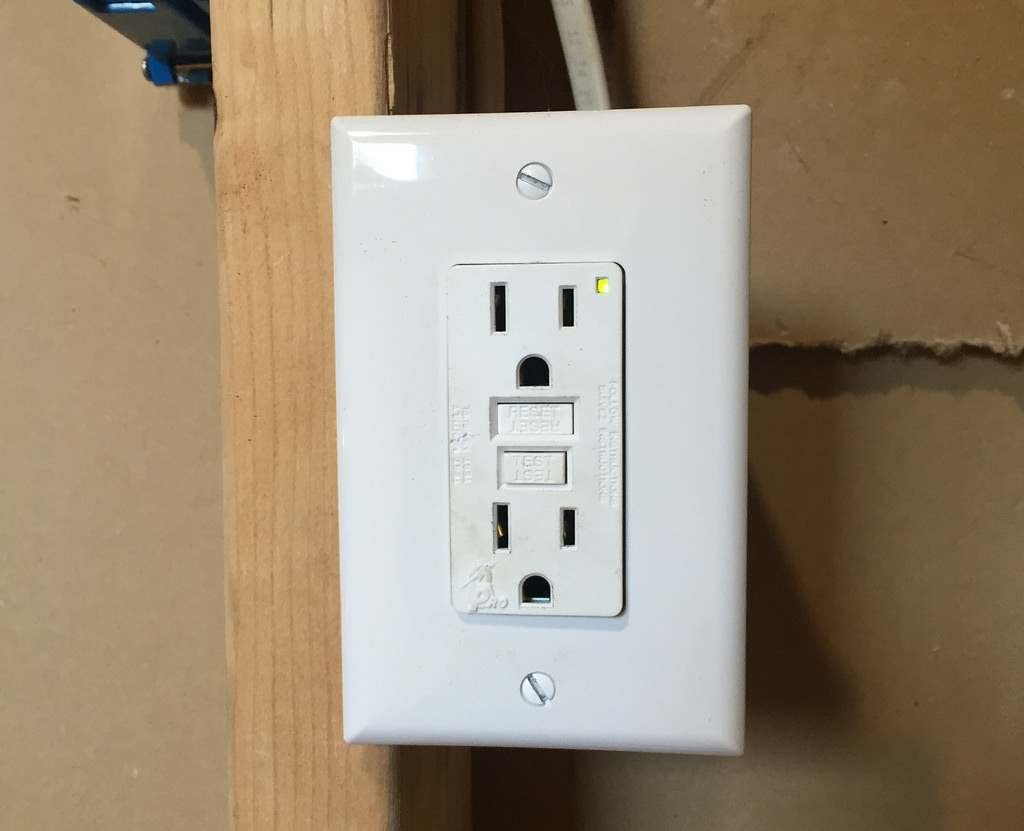 [Speaker Notes: Explain the difference between direct current and alternating current. 

[Direct current is an electric current that flows in only one direction. Alternating current is a current that reverses direction in a regular pattern.]]
Transformer
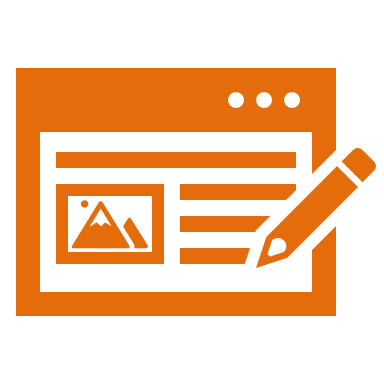 [Speaker Notes: Now that we’ve reviewed, let’s define our new term, transformer.

Feedback: Providing clear cues as to what was coming next in the lesson helps prepared students by letting them know what to expect.]
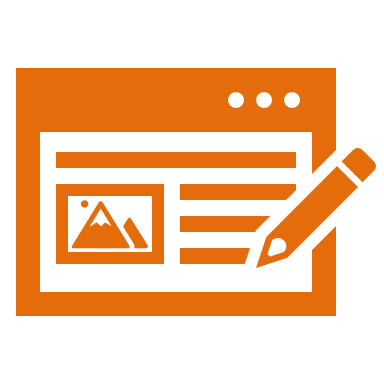 Transformer: changes the voltage of an alternating current
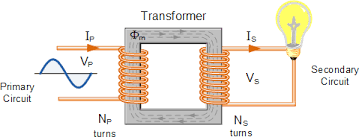 [Speaker Notes: A transformer is a device that changes the voltage of an alternating current.]
[Speaker Notes: Let’s check-in for understanding.]
What is a transformer?
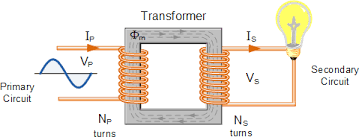 [Speaker Notes: What is a transformer? 

[A transformer is a device that changes the voltage of an alternating current.]

Feedback: Provide clear and straightforward directions when asking students to explain the definitions. This helps to avoid confusion!]
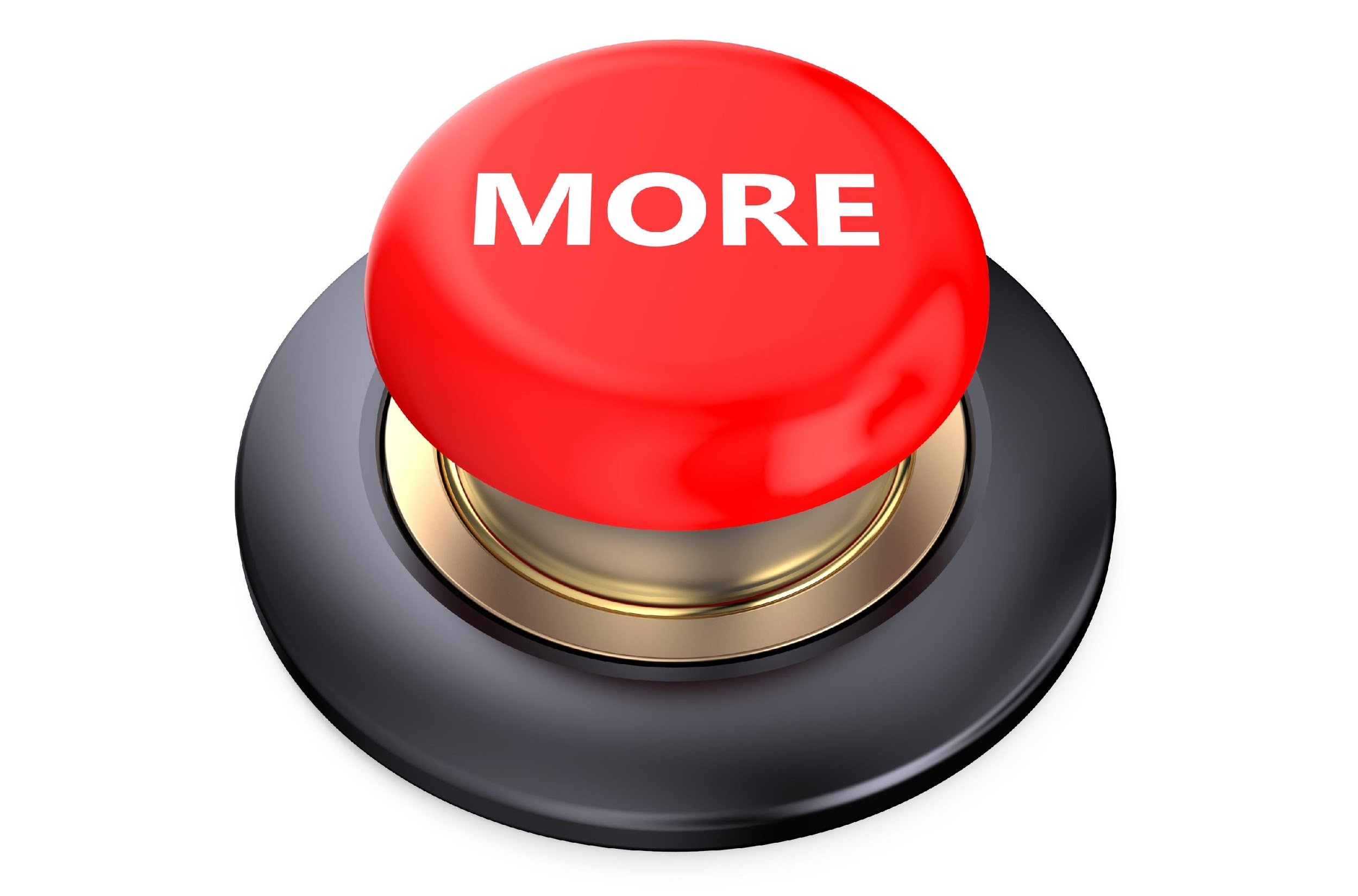 [Speaker Notes: That is the basic definition, but there is a bit more you need to know.]
Increase or Decrease Voltage
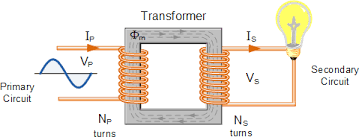 [Speaker Notes: A transformer can either increase or decrease the voltage in the circuit.]
[Speaker Notes: Let’s check-in for understanding.

Feedback: Cues are very important when teaching vocabulary, it helps the students prepare for what's next by giving them a hint as to what is coming.]
What is the role of a transformer?
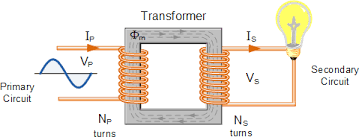 [Speaker Notes: What is the role of a transformer?

[To increase or decrease voltage]]
Step-Up
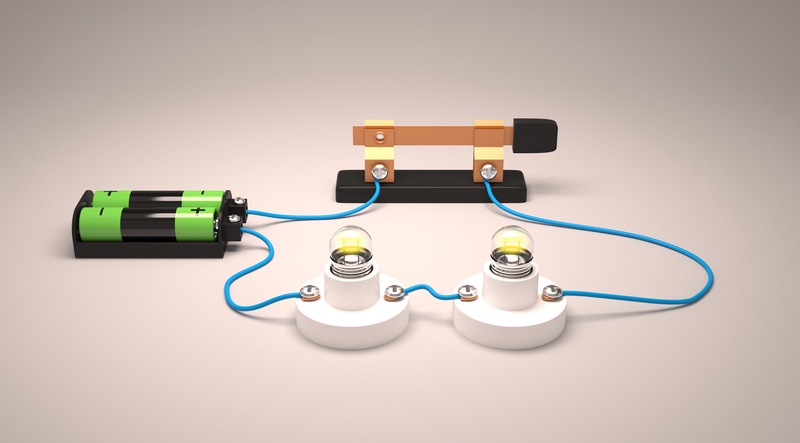 [Speaker Notes: A step-up transformer makes the output voltage greater than the input voltage.]
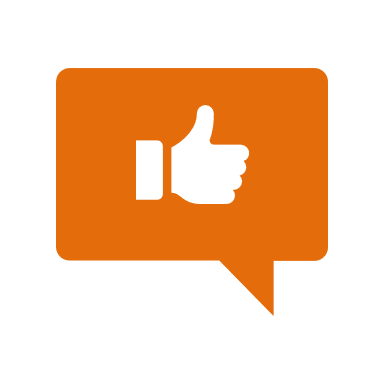 [Speaker Notes: Now, let’s look at an example of a step-up transformer.]
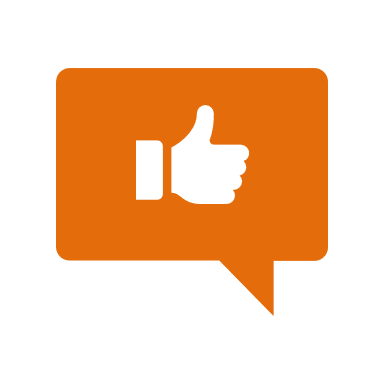 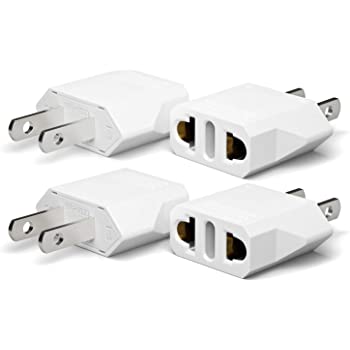 [Speaker Notes: These wall adapters can increase the voltage of a plug so that it can actually be plugged into the wall. 

Feedback: Remember to try and use phrasing and language that is clear and easy for students to understand when going over examples of term meaning.]
Step-Down
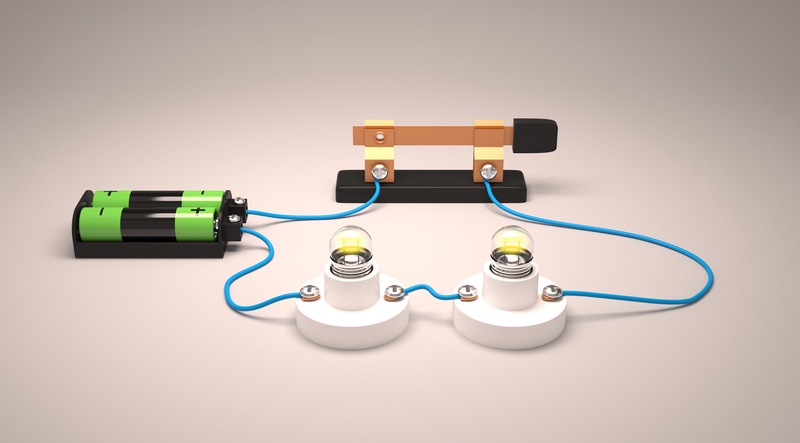 [Speaker Notes: A step-down transformer makes the output voltage less than the input voltage.]
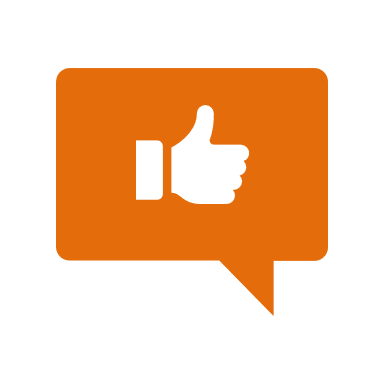 [Speaker Notes: Now, let’s look at an example of a step-down transformer.]
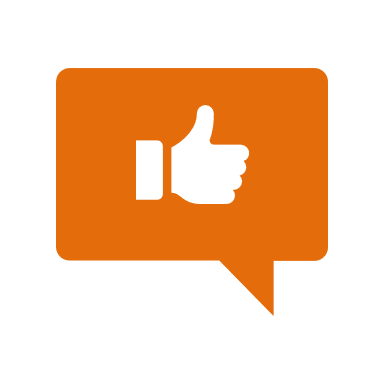 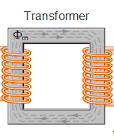 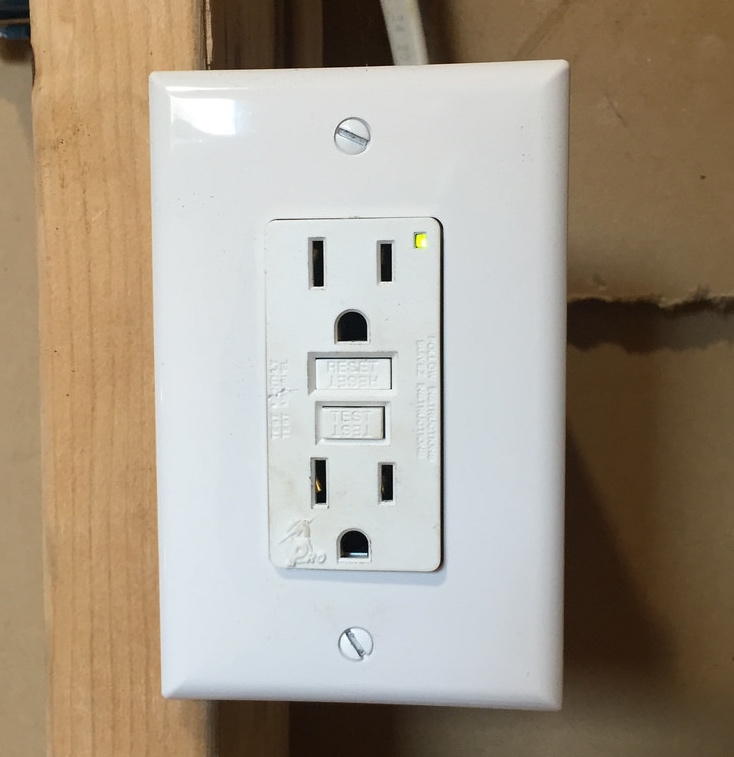 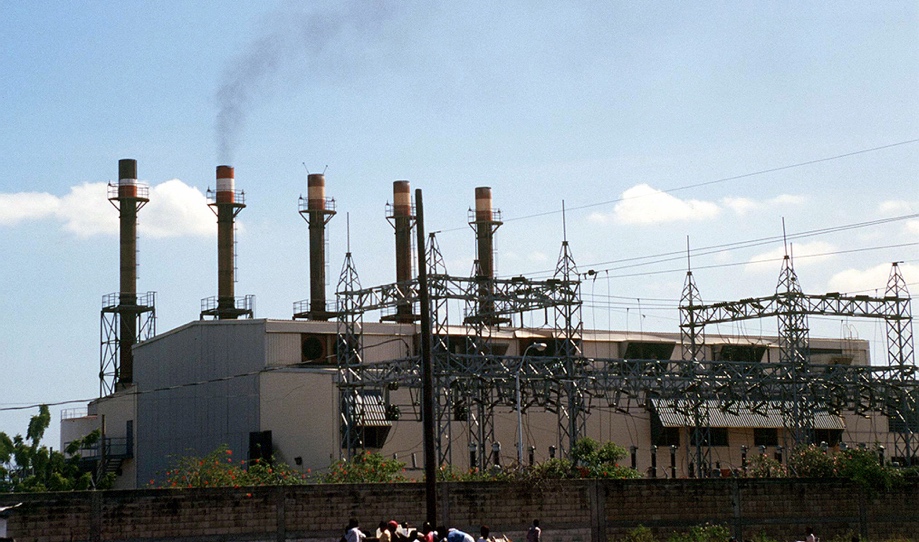 [Speaker Notes: A step-down transformer is needed to reduce the high voltage alternating current that flows into your house from the power plant.]
[Speaker Notes: Let’s check-in for understanding.]
What is the difference between a step-up and a step-down transformer?
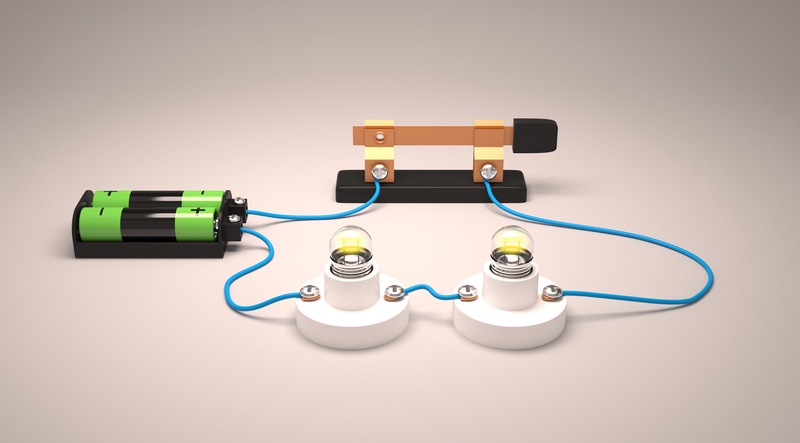 [Speaker Notes: What is the difference between a step-up and a step-down transformer? 

[A step-up transformer makes the output voltage greater than the input voltage.
A step-down transformer makes the output voltage less than the input voltage.]

Feedback: Asking students to draw comparisons between vocabulary terms targets higher order thinking skills and builds connections.]
What is an example of a step-up transformer?
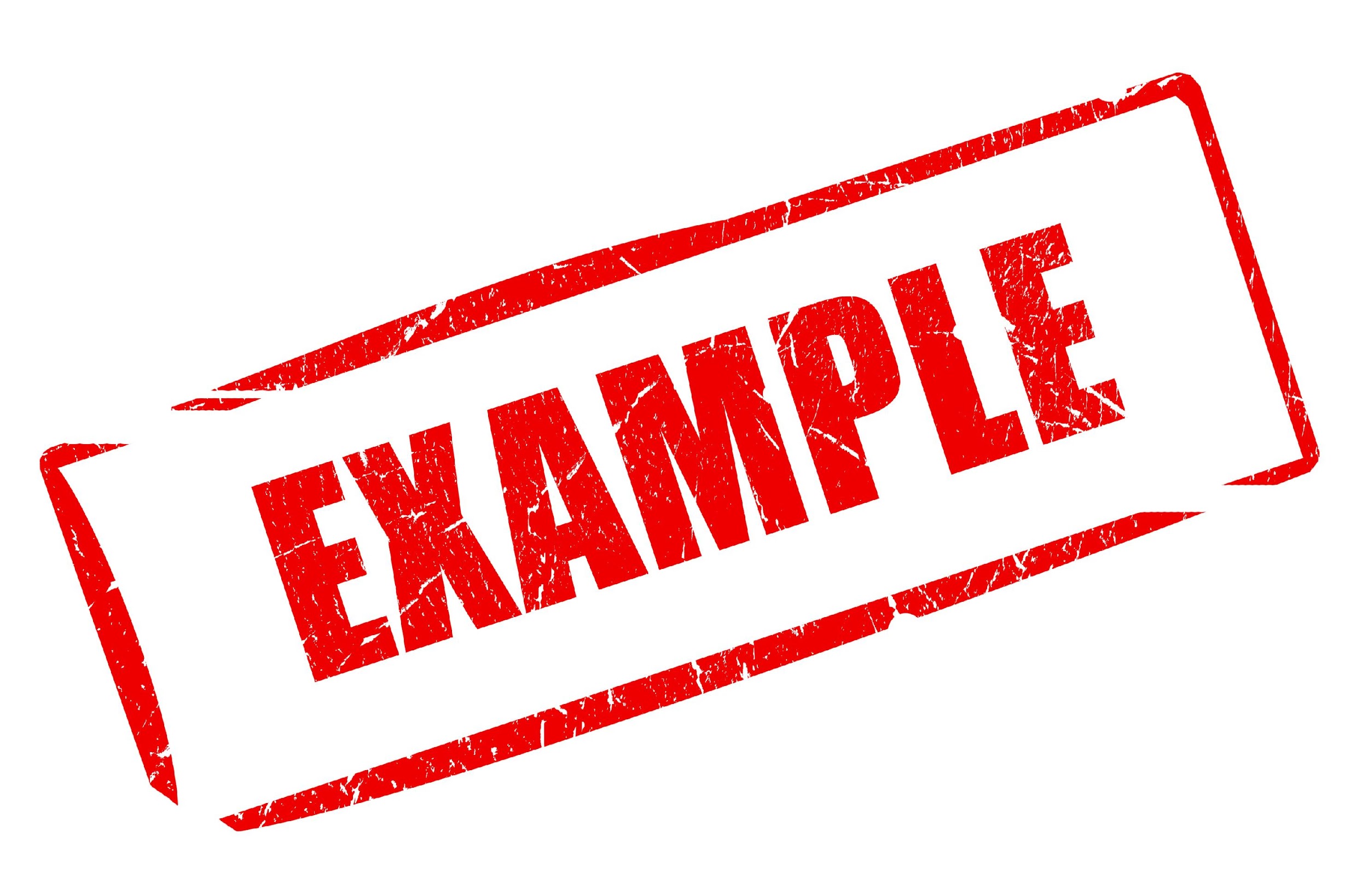 [Speaker Notes: What is an example of a step-up transformer? 

[Blocks that plug your usb charger into the wall, etc.]]
What is an example of a step-down transformer?
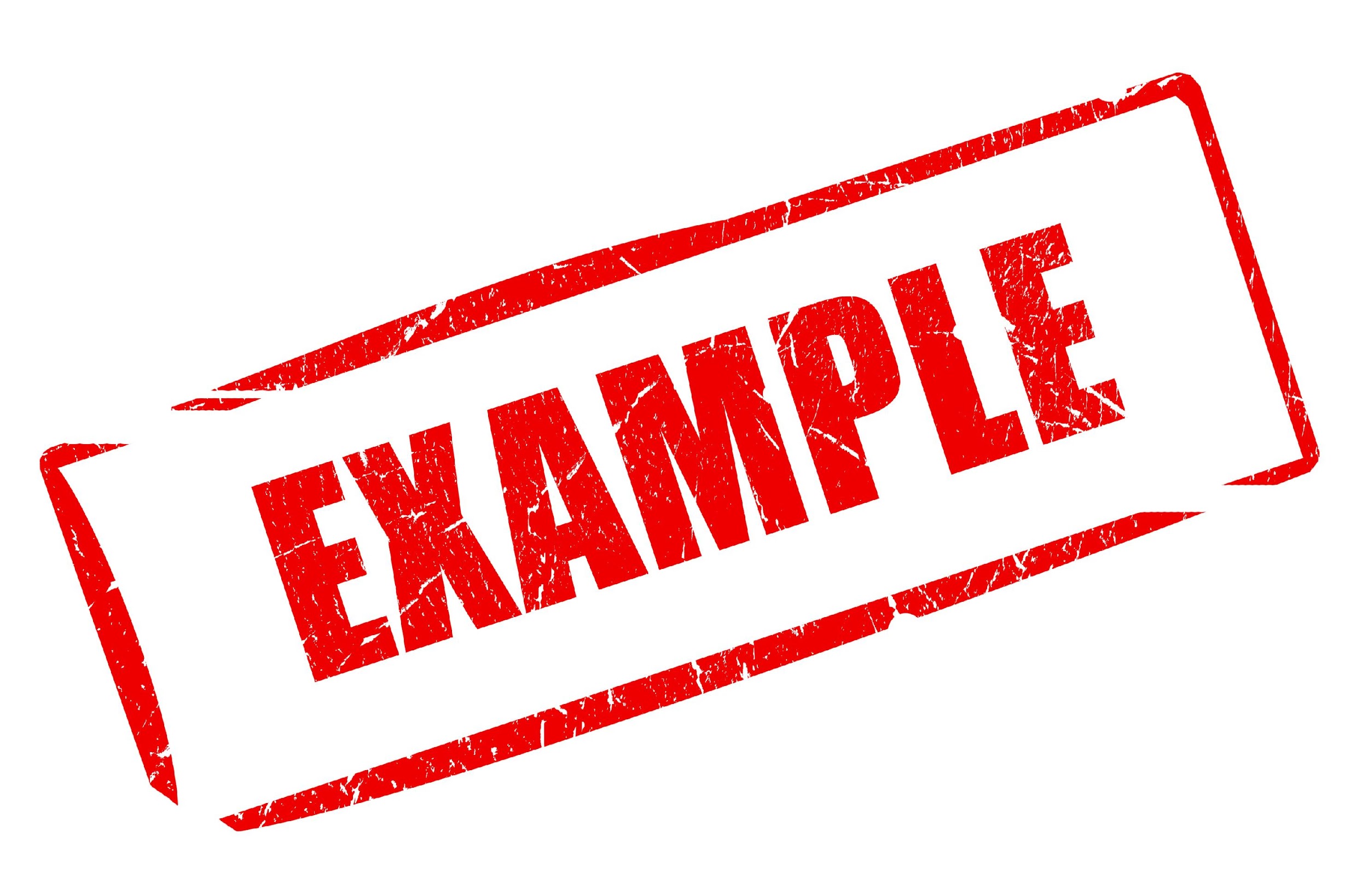 [Speaker Notes: What is an example of a step-down transformer?

[Power plant → wall outlets, etc.]]
If you have a system that needs a 6 V battery but you have a 12 V battery, what would you need to use the battery?
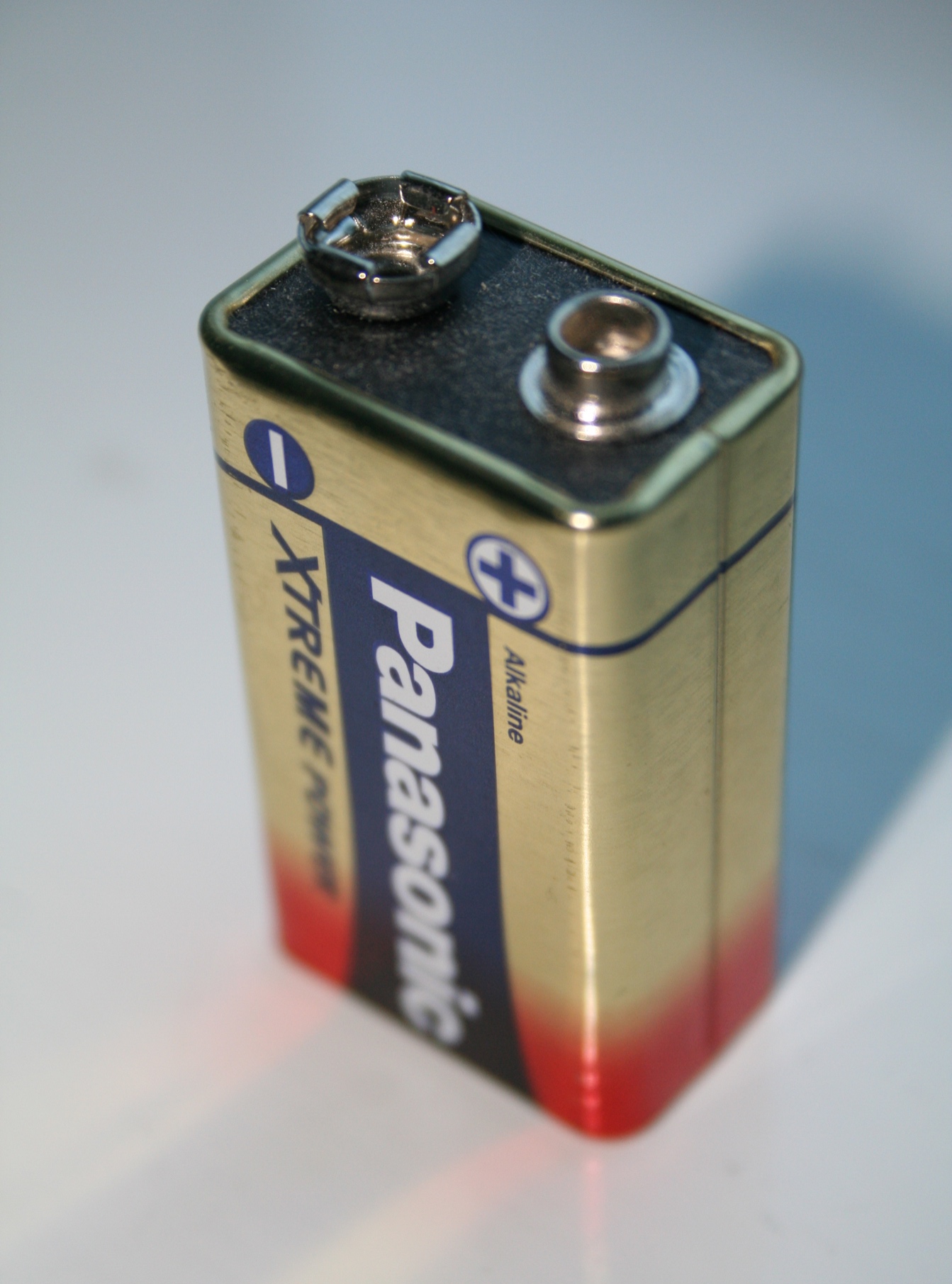 [Speaker Notes: If you have a system that needs a 6 V battery but you have a 12 V battery, what would you need to use the battery? 

[A step-down transformer]

Feedback: Confirming students' understanding with lots of opportunities to respond when closing a lesson is super important before asking them to try it on their own.]
What is a transformer?
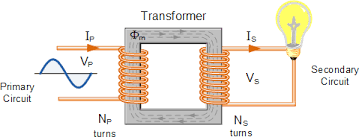 [Speaker Notes: What is a transformer? 

[A transformer is a device that changes the voltage of an alternating current.]]
Remember!!!
[Speaker Notes: So remember!

Feedback: A good general strategy for information retention is: 1) tell them what you're going to teach them, 2) teach them, and 3) tell them what you just taught them. Make sure to include the third and final step. While it is easy to think a quick review of what you just went over is unnecessary, it can be incredibly useful in helping the students remember the information over the long term.]
Transformer: changes the voltage of an alternating current
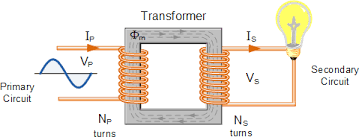 [Speaker Notes: A transformer is a device that changes the voltage of an alternating current.]
Step-Up
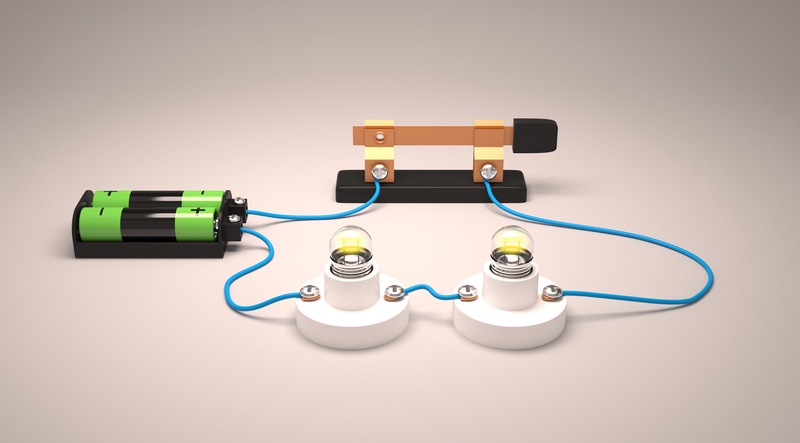 [Speaker Notes: A step-up transformer makes the output voltage greater than the input voltage.]
Step-Down
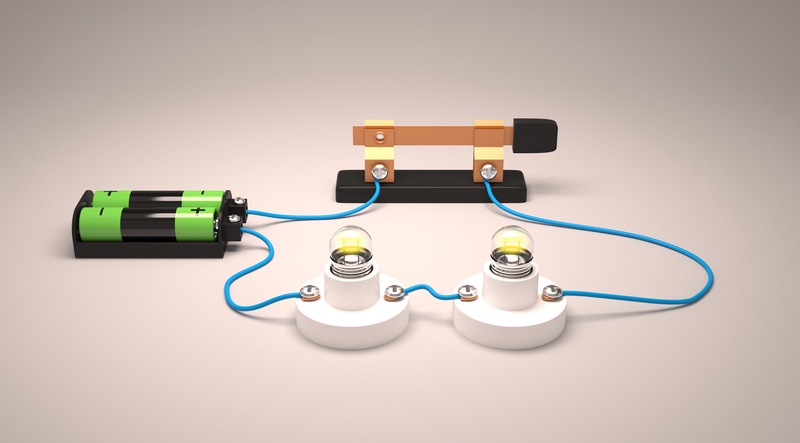 [Speaker Notes: A step-down transformer makes the output voltage less than the input voltage.]
Big Question: How are direct current and alternating current beneficial to us through generators, motors, and transformers?
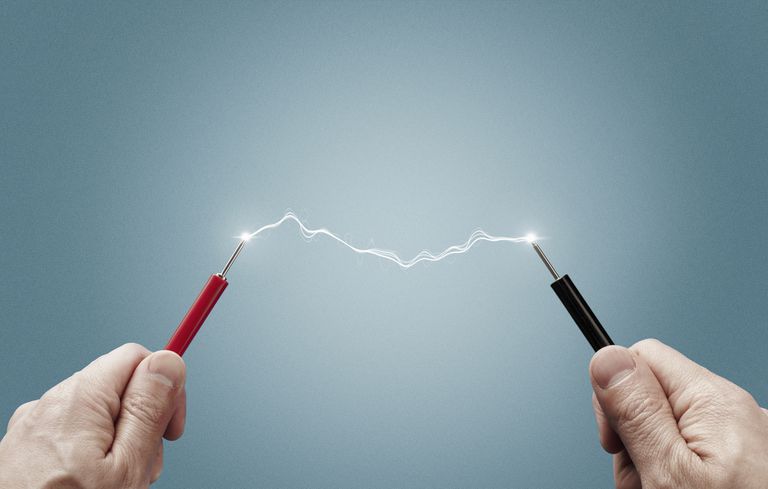 [Speaker Notes: Explicit cue to revisit the big question at the end of the lesson:  OK everyone.  Now that we’ve learned the term, transformer, let’s reflect once more on our big question.  Was there anything that we predicted earlier that was correct or incorrect? Do you have any new hypotheses to share?  

Feedback: Remember to take the time to link this part of the lesson to other content that is related to the current topic. This is great as it helps students make connections!]
This Video Was Created With Resources From:
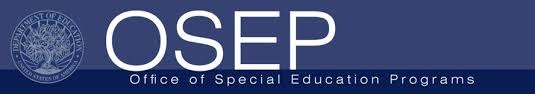 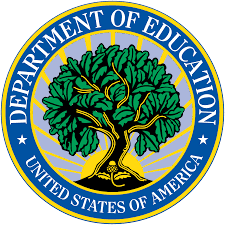 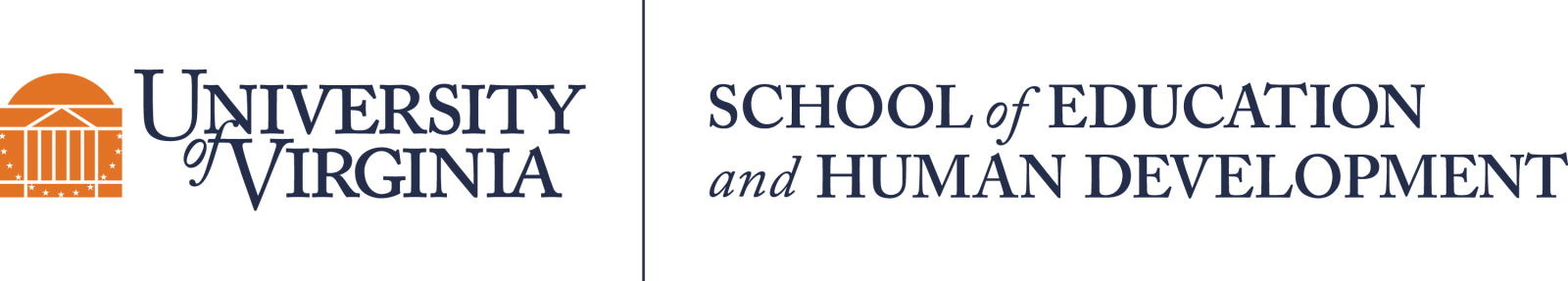 Questions or Comments

 Michael Kennedy, Ph.D.          MKennedy@Virginia.edu 
Rachel L Kunemund, Ph.D.	             rk8vm@virginia.edu